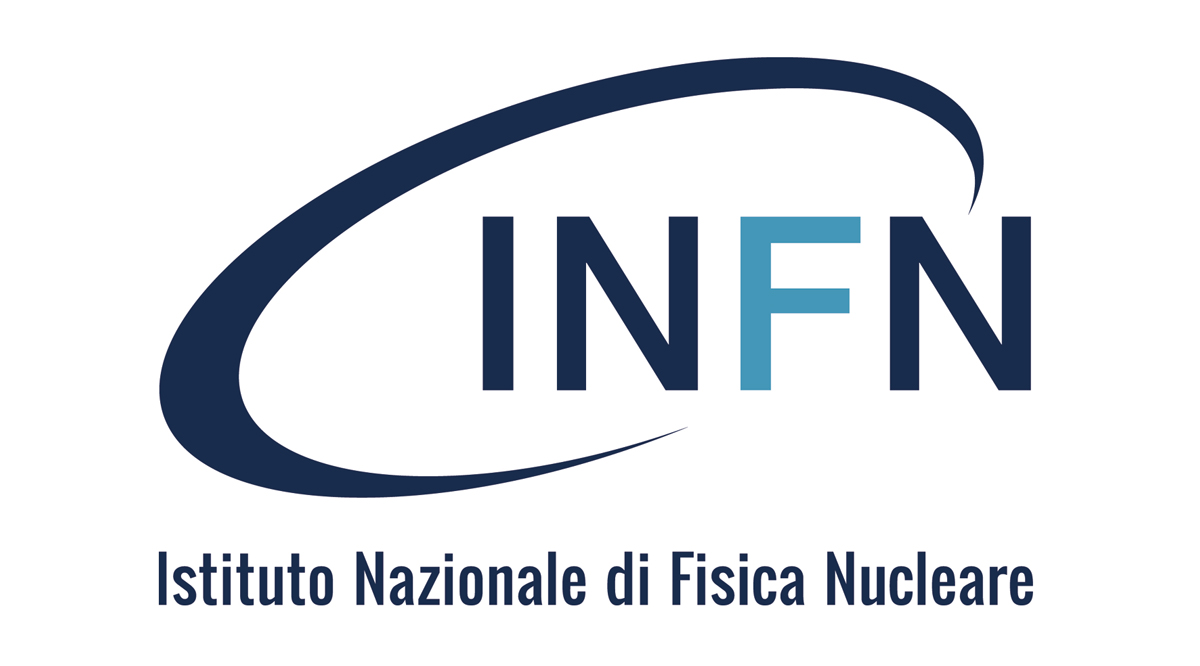 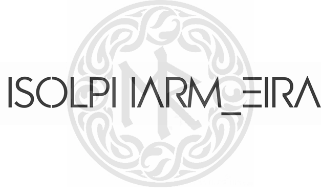 Radionuclide production technologies at INFN-LNL
The ISOLPHARM and LARAMED projects


Aurora Leso
UniFe, INFN-LNL
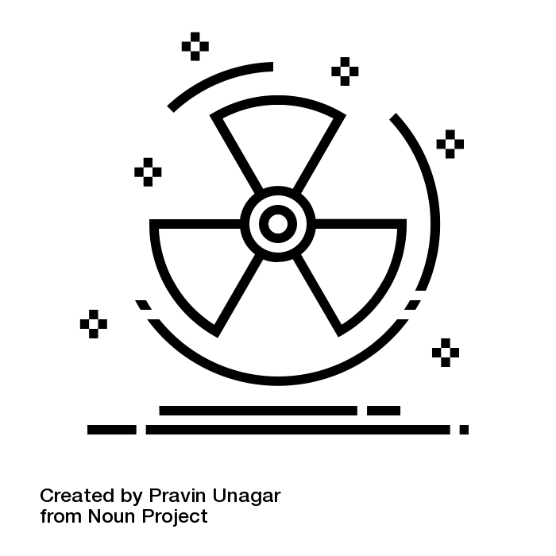 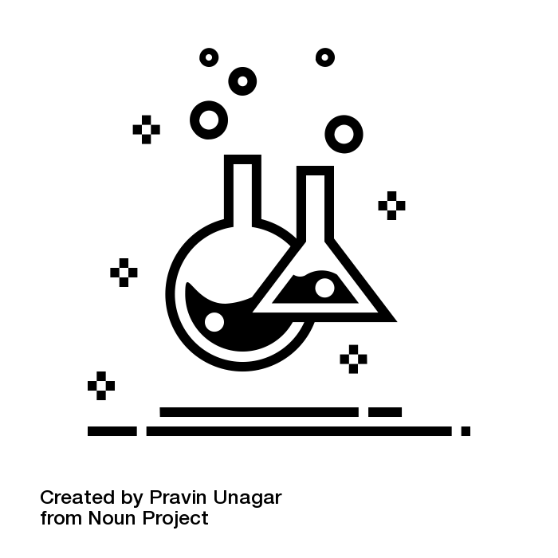 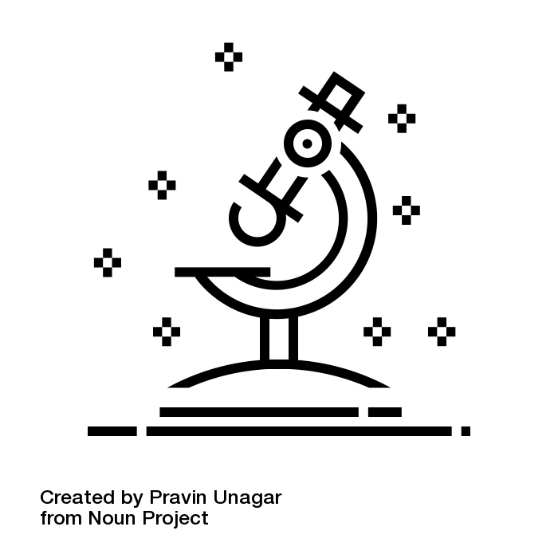 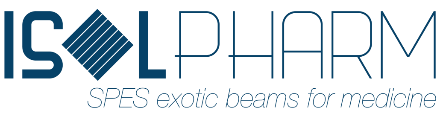 Outline
The ISOLPHARM project
Production of radionuclides of medical interest through the ISOL technique
The ISOLPHARM_EIRA experiment (2020-2022)
The ADMIRAL experiment (2023-2025)
The LARAMED project
The LARAMED facility
The “Radioisotopes for Medicine and Applied Physics” service
Led by LNL-INFN
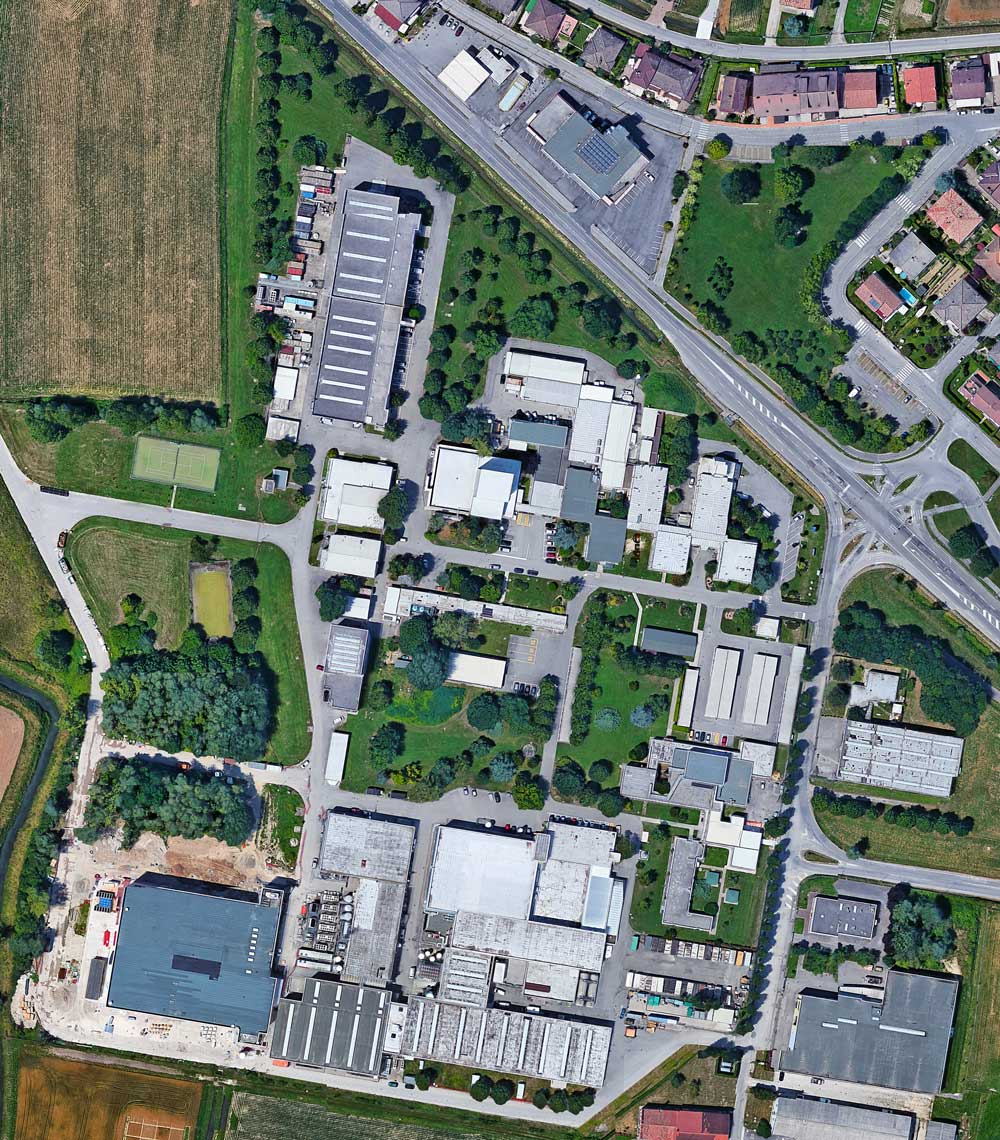 The “Radioisotopes for Medicine and Applied Physics” service
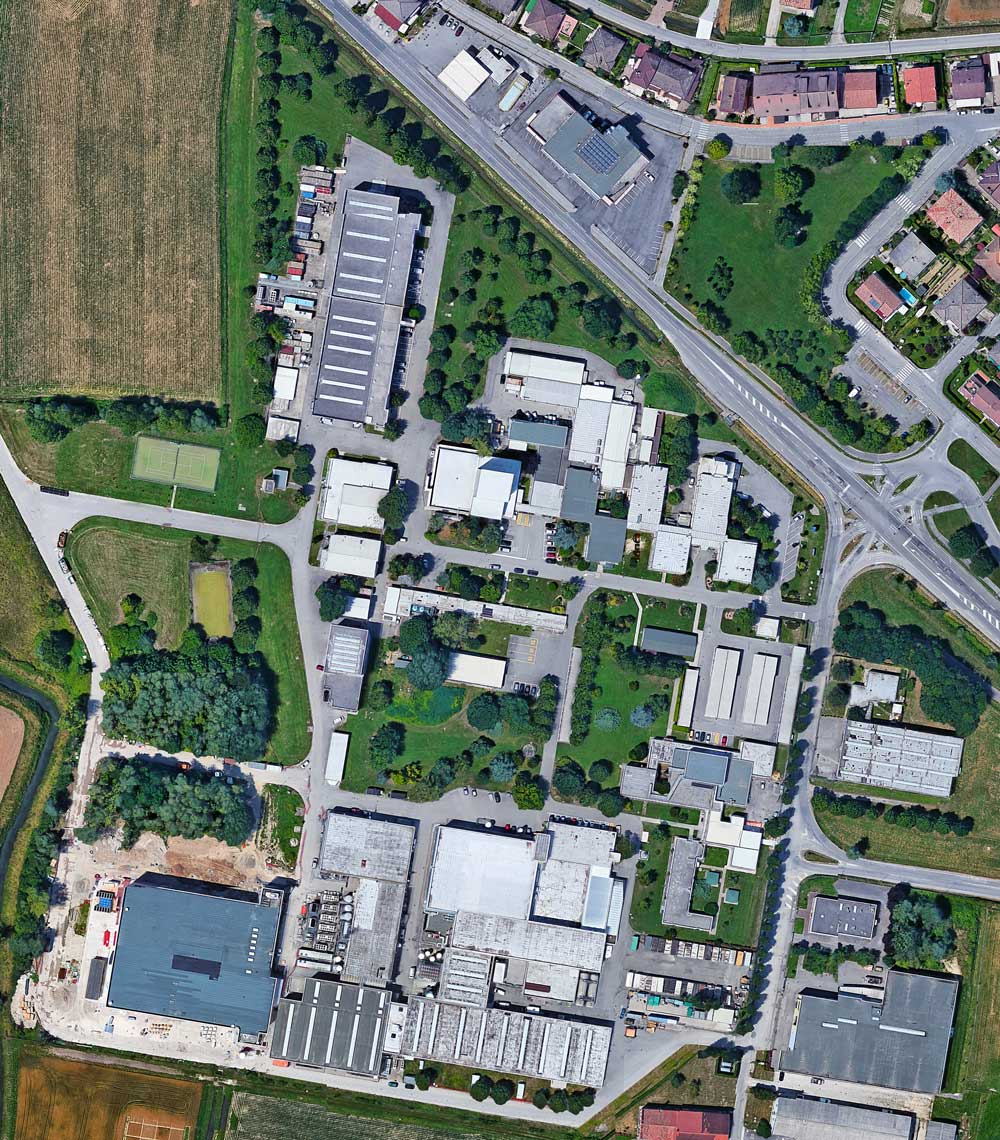 Led by LNL-INFN

Produce high-purity radioisotopes using the second-generation ISOL facility SPES.
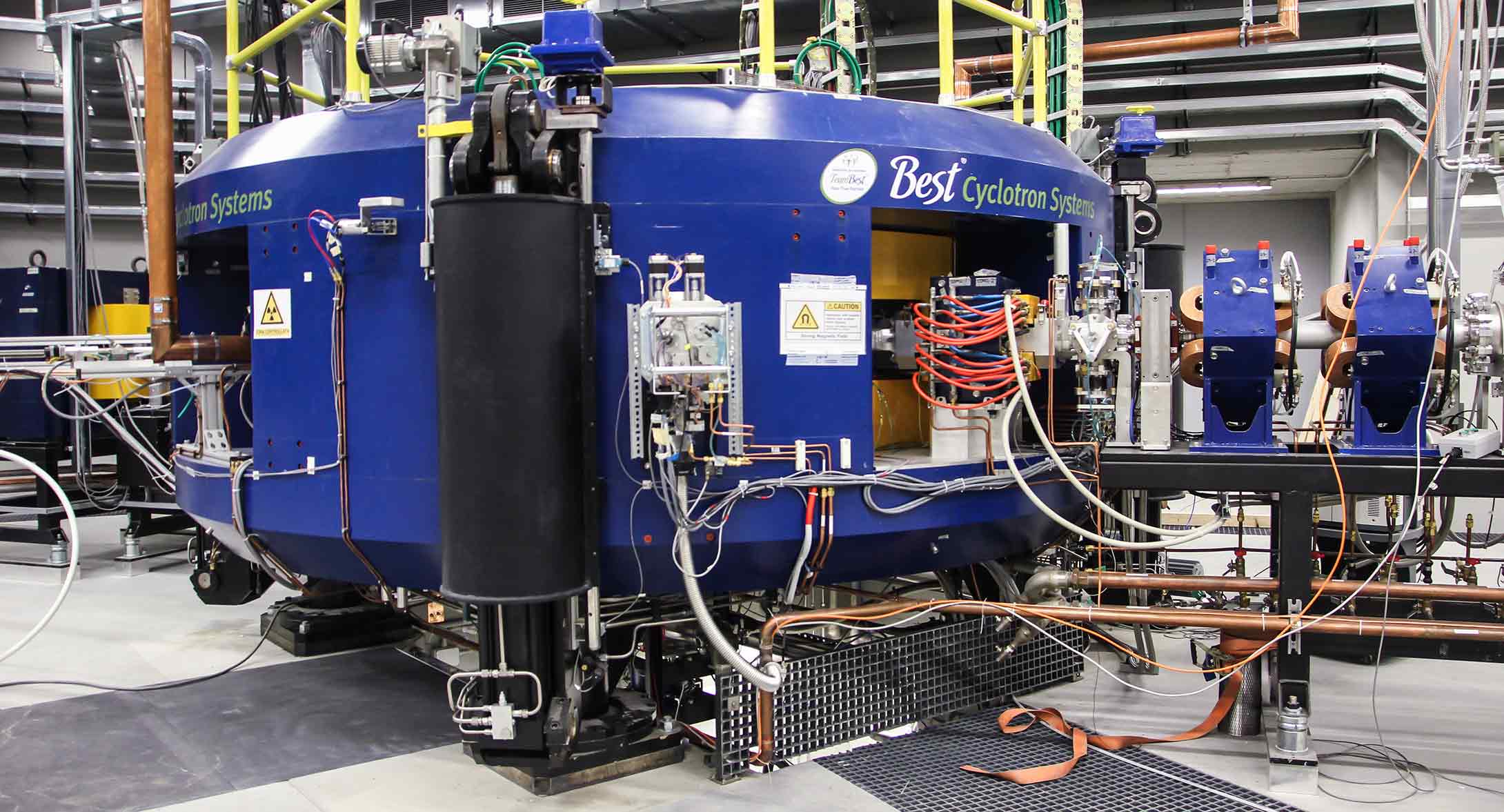 The “Radioisotopes for Medicine and Applied Physics” service
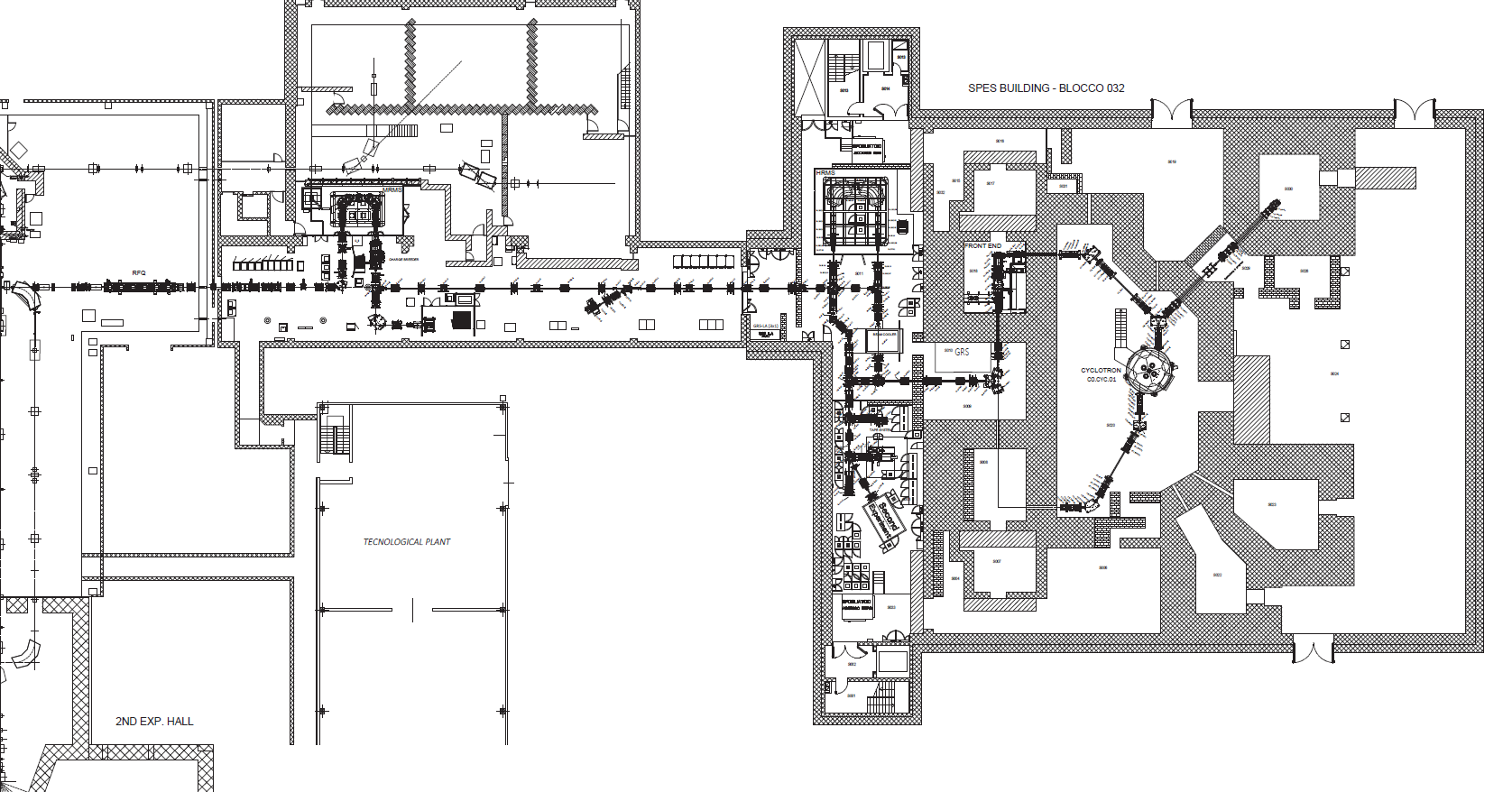 ISOL technology
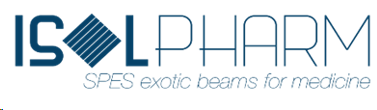 https://isolpharm.pd.infn.it/web//
The ISOLPHARM project
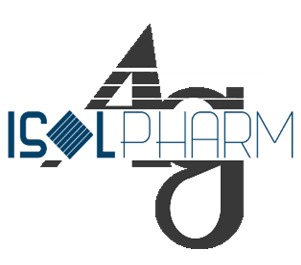 Led by LNL-INFN

Produce high-purity radioisotopes using the second-generation ISOL facility SPES.

3 experiments conducted up to now
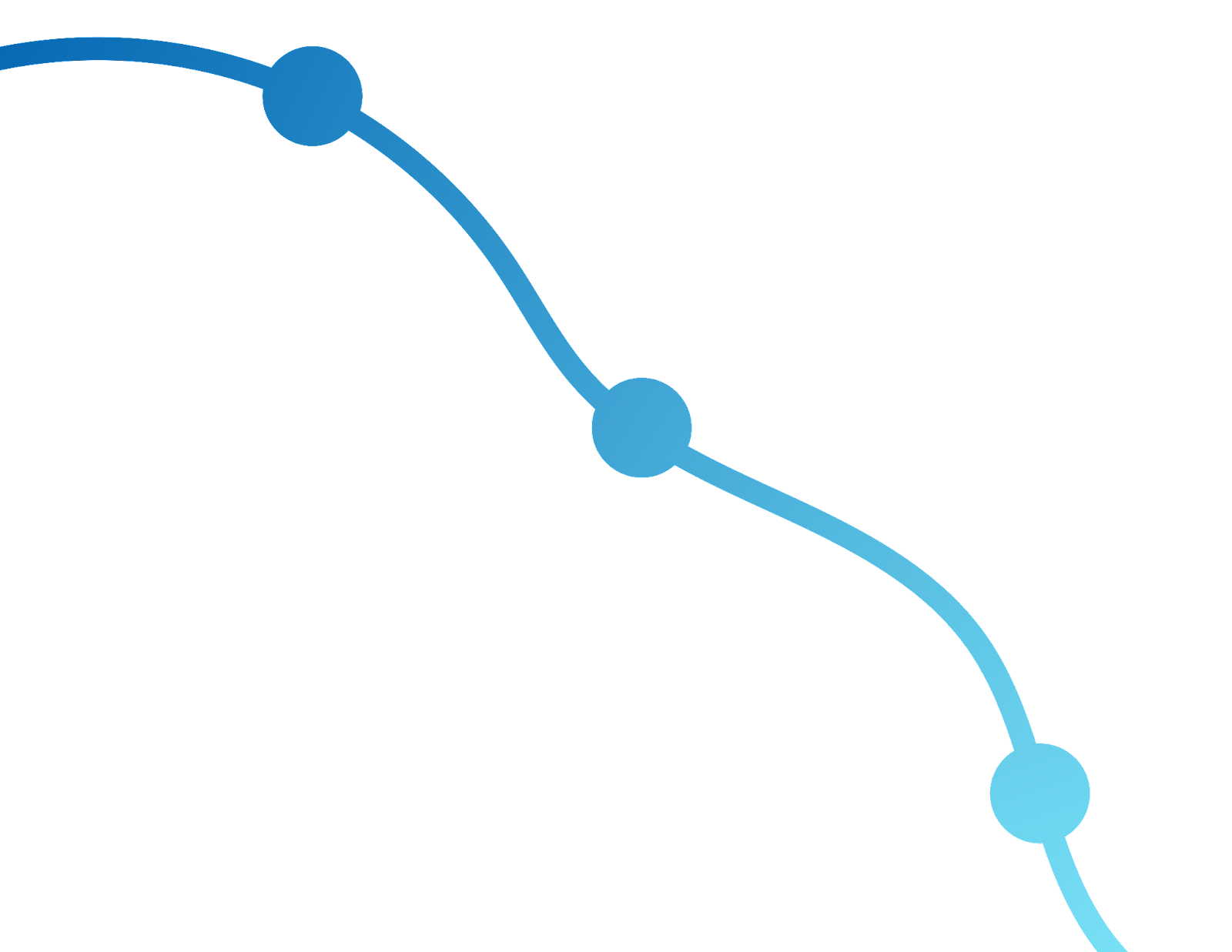 2018-2019
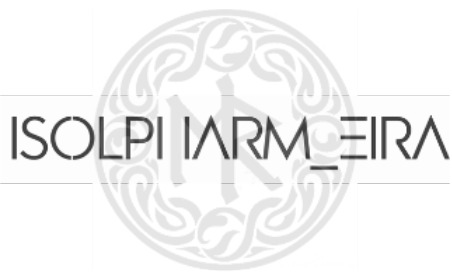 2020-2022
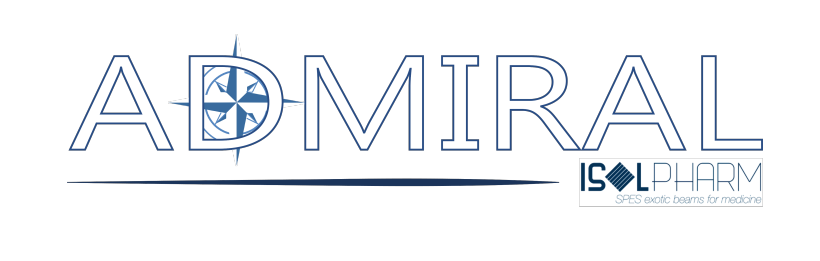 2023-2025
The ISOLPHARM method
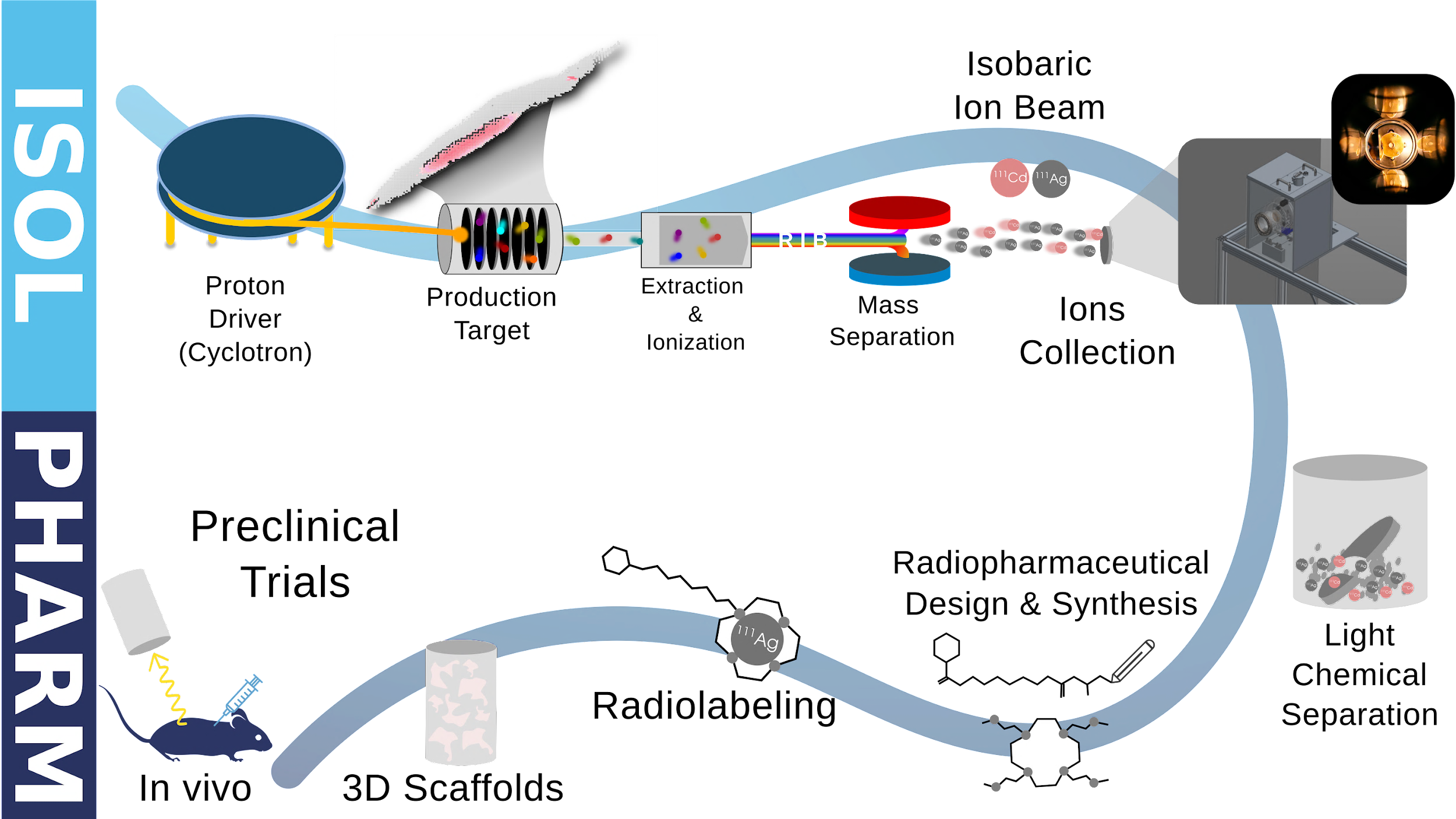 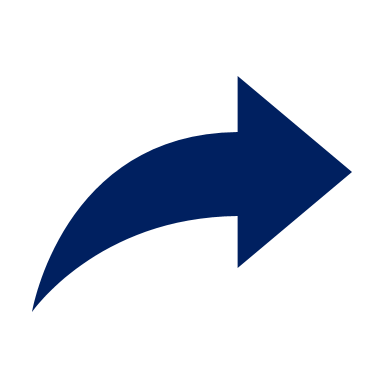 The ISOLPHARM project aims to study innovative radiopharmaceuticals for targeted radionuclide therapy
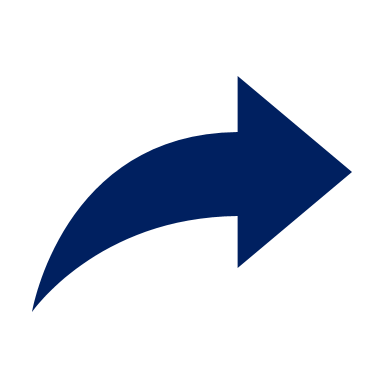 The focus is on 111Ag, a β-emitter with potential theranostic applications.
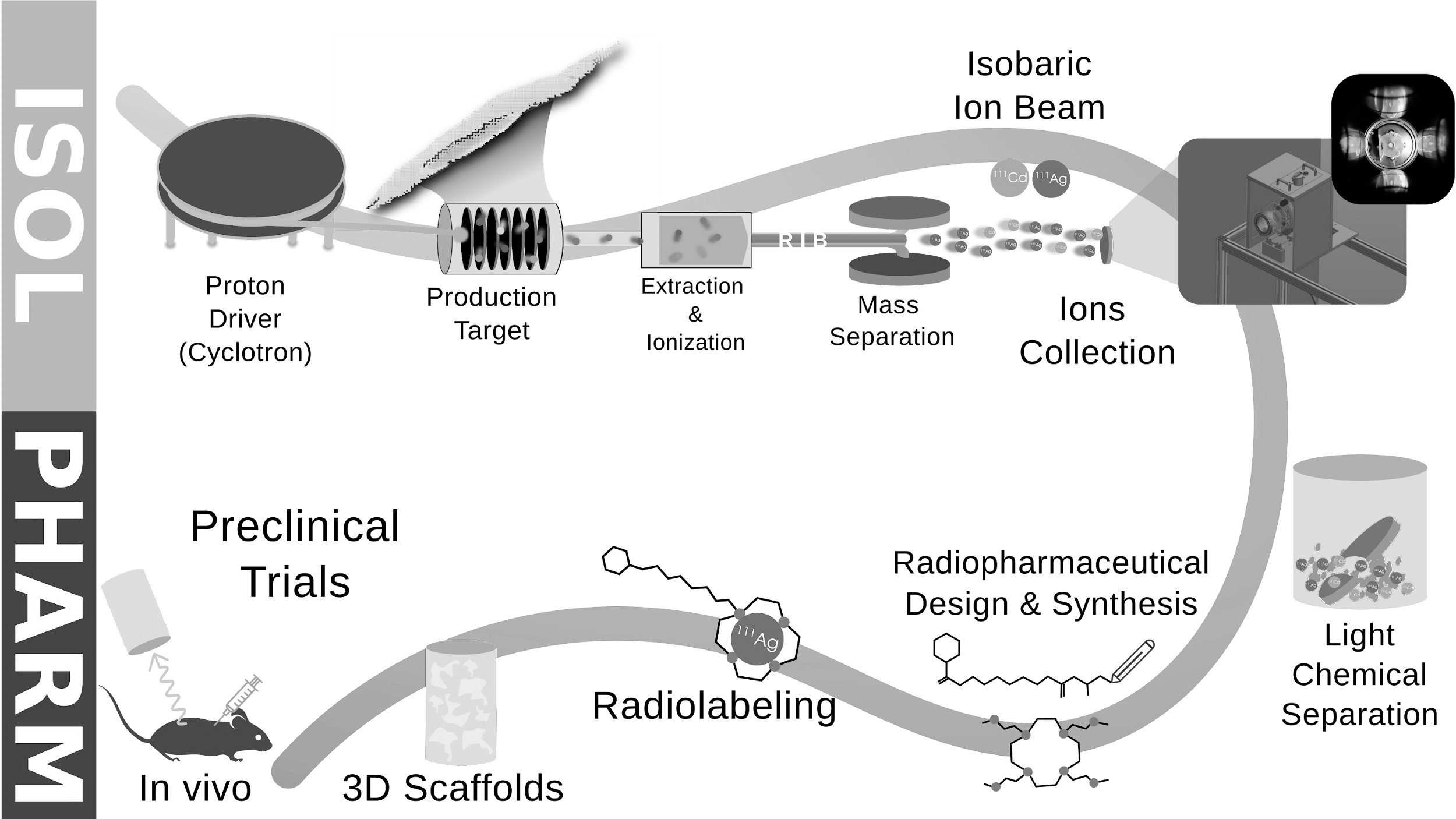 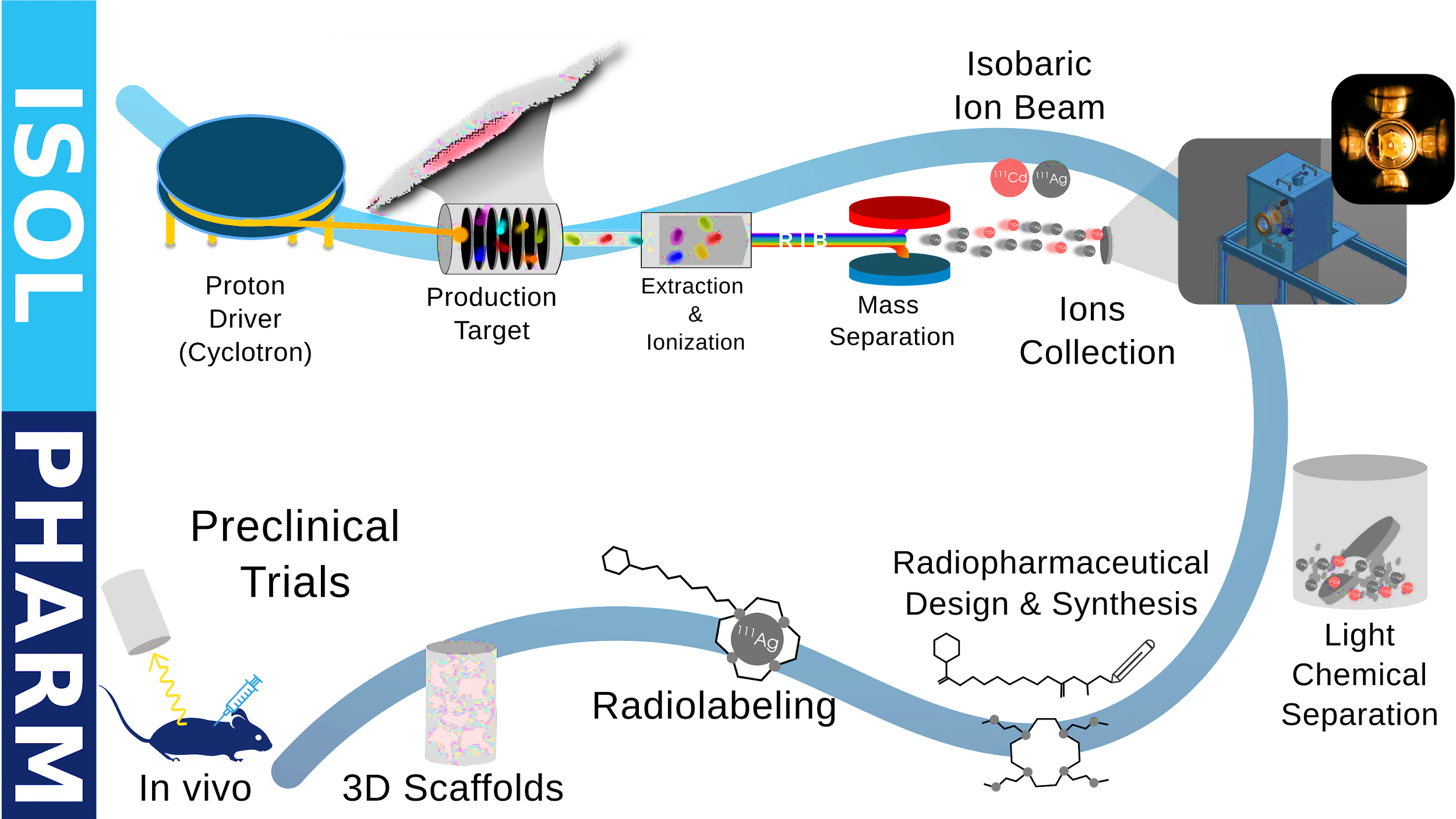 The primary proton driver is a B70 cyclotron produced by BEST Cyclotron System:
Protons of energy 30 – 70 MeV, max current intensity of 750 µA.​
Beam can be modulated and divided into two beams, extracted at the same energy.
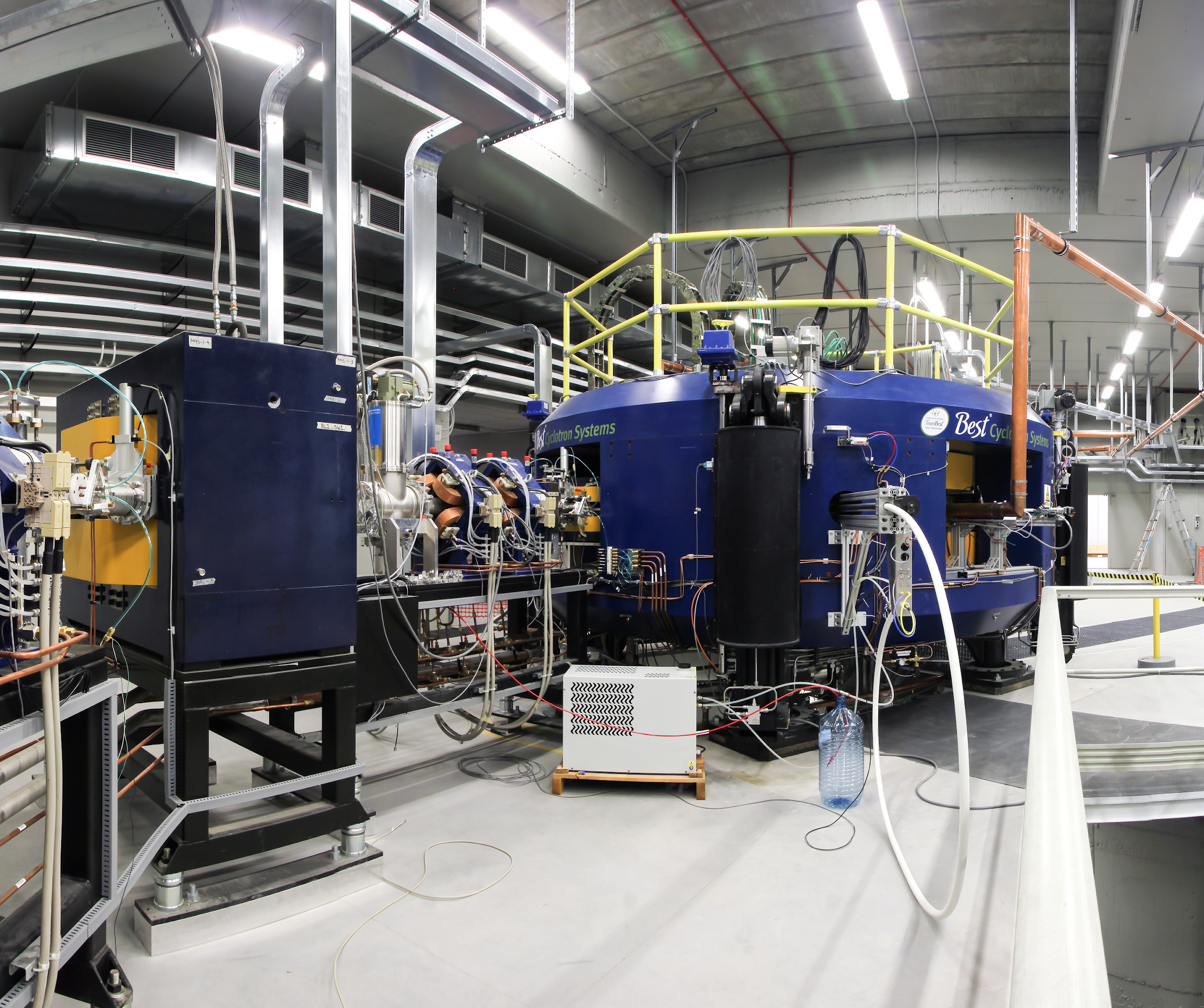 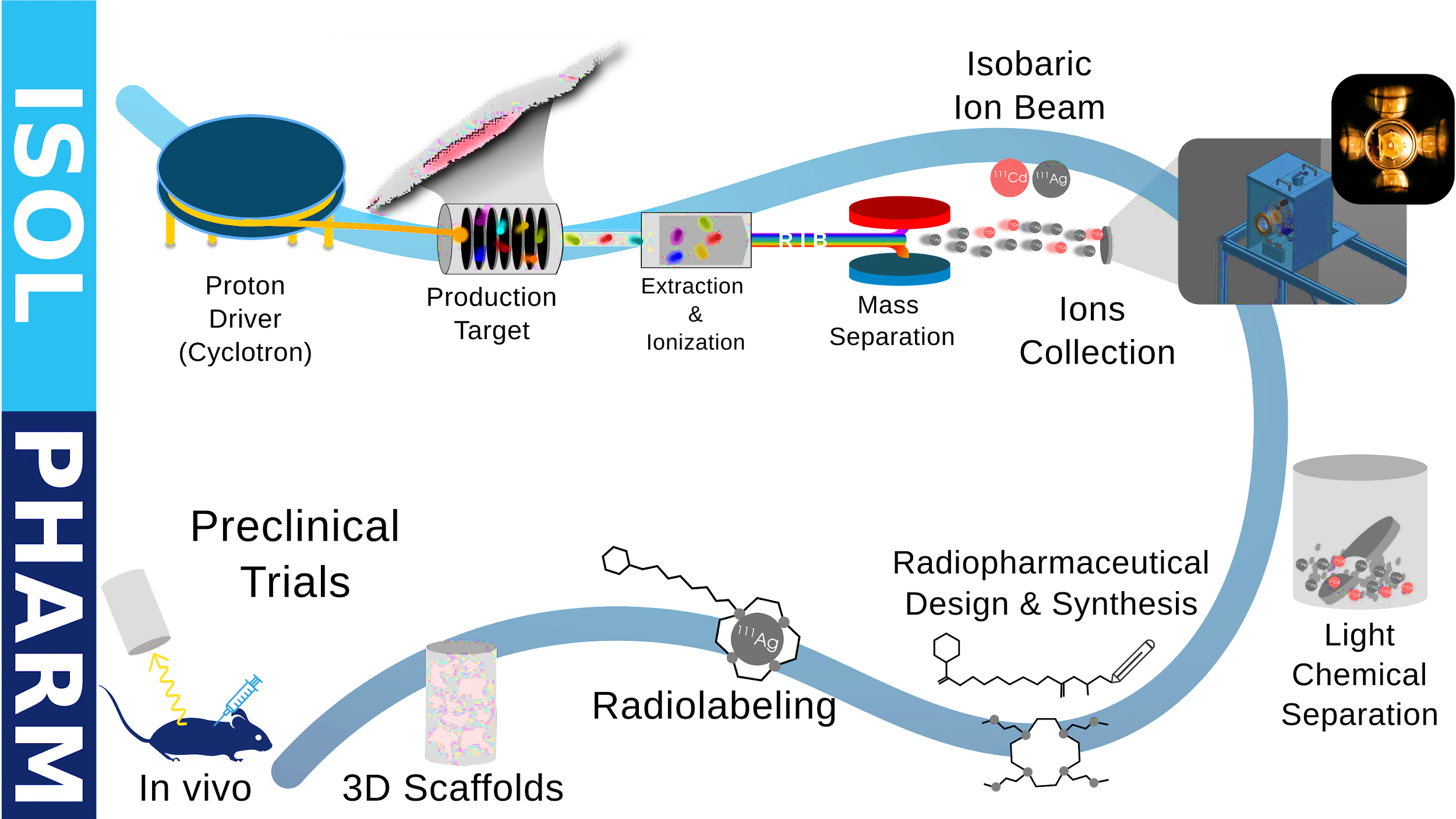 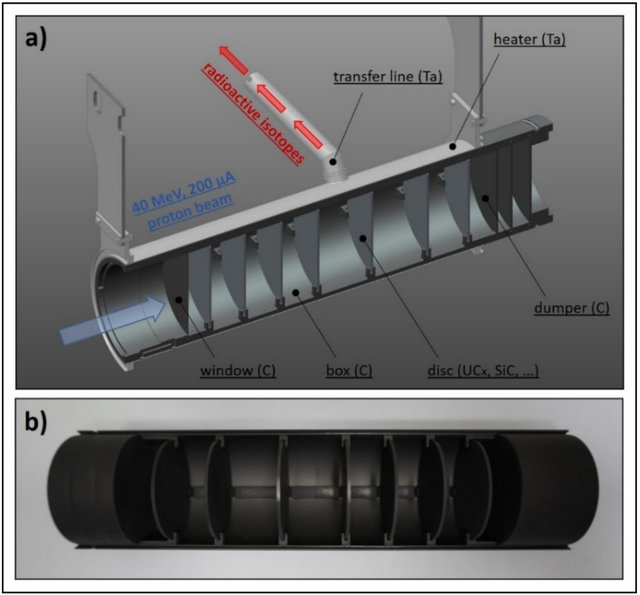 7 disk-shaped targets spaced to dissipate the energy deposited.

8 kW of power deposited using 200 µA 40 MeV beam, giving a temperature of almost 2000 °C.
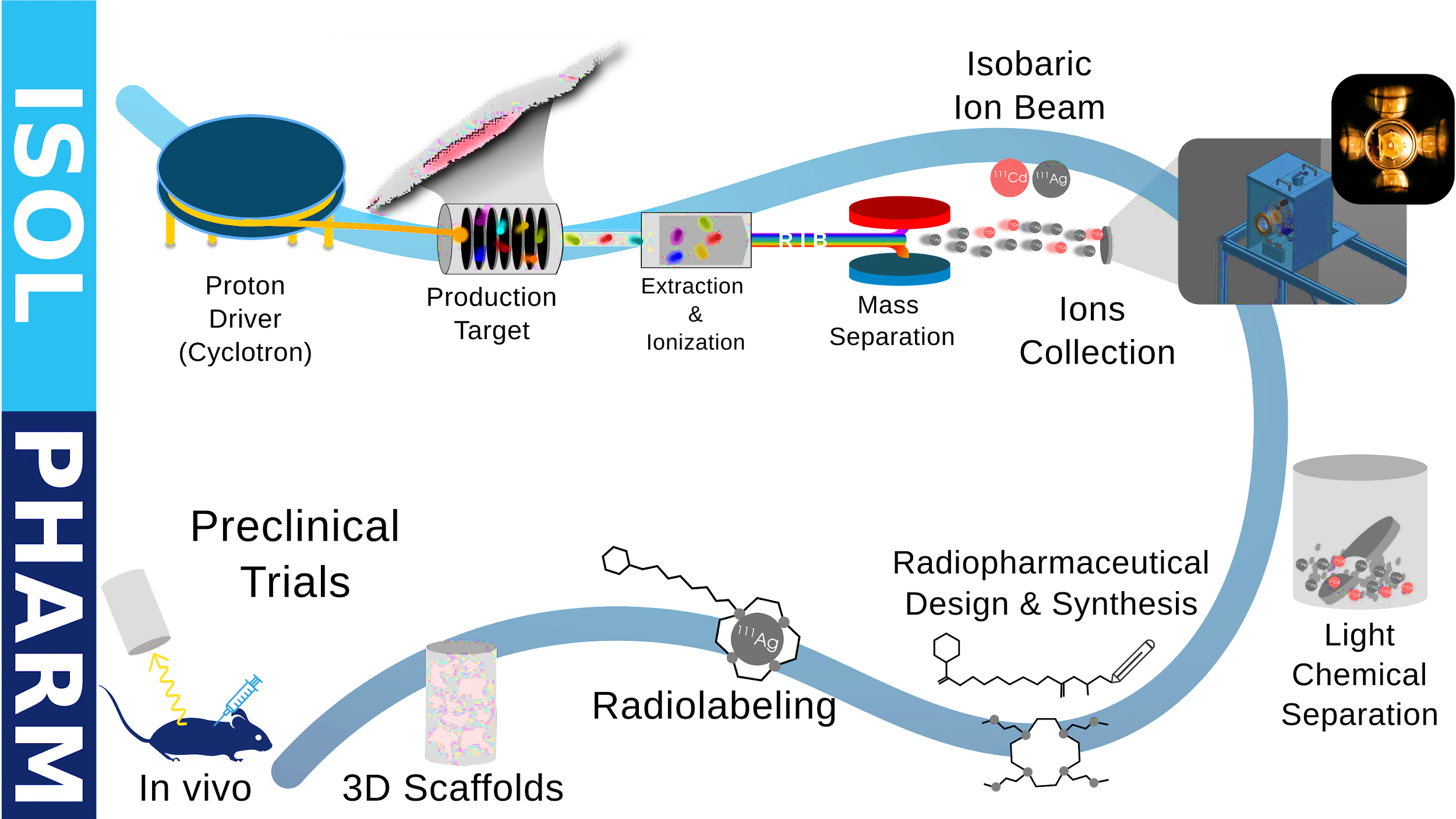 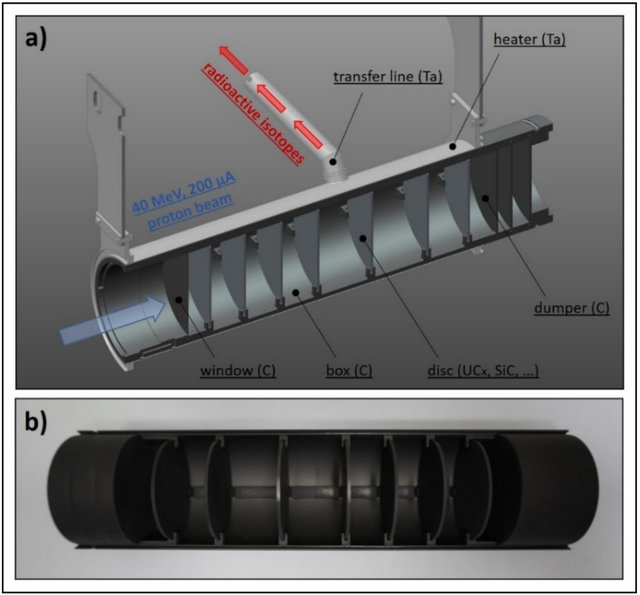 7 disk-shaped targets spaced to dissipate the energy deposited.

8 kW of power deposited using 200 µA 40 MeV beam, giving a temperature of almost 2000 °C.
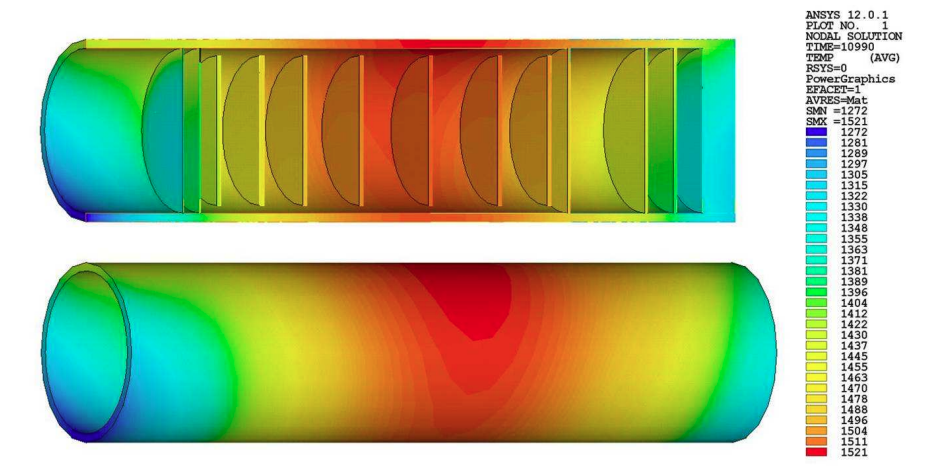 Temperature distribution as calculated with ANSYS® when the target is impinged by
the proton beam.
Disk spacing was designed to guarantee a homogeneous temperature level in the target.
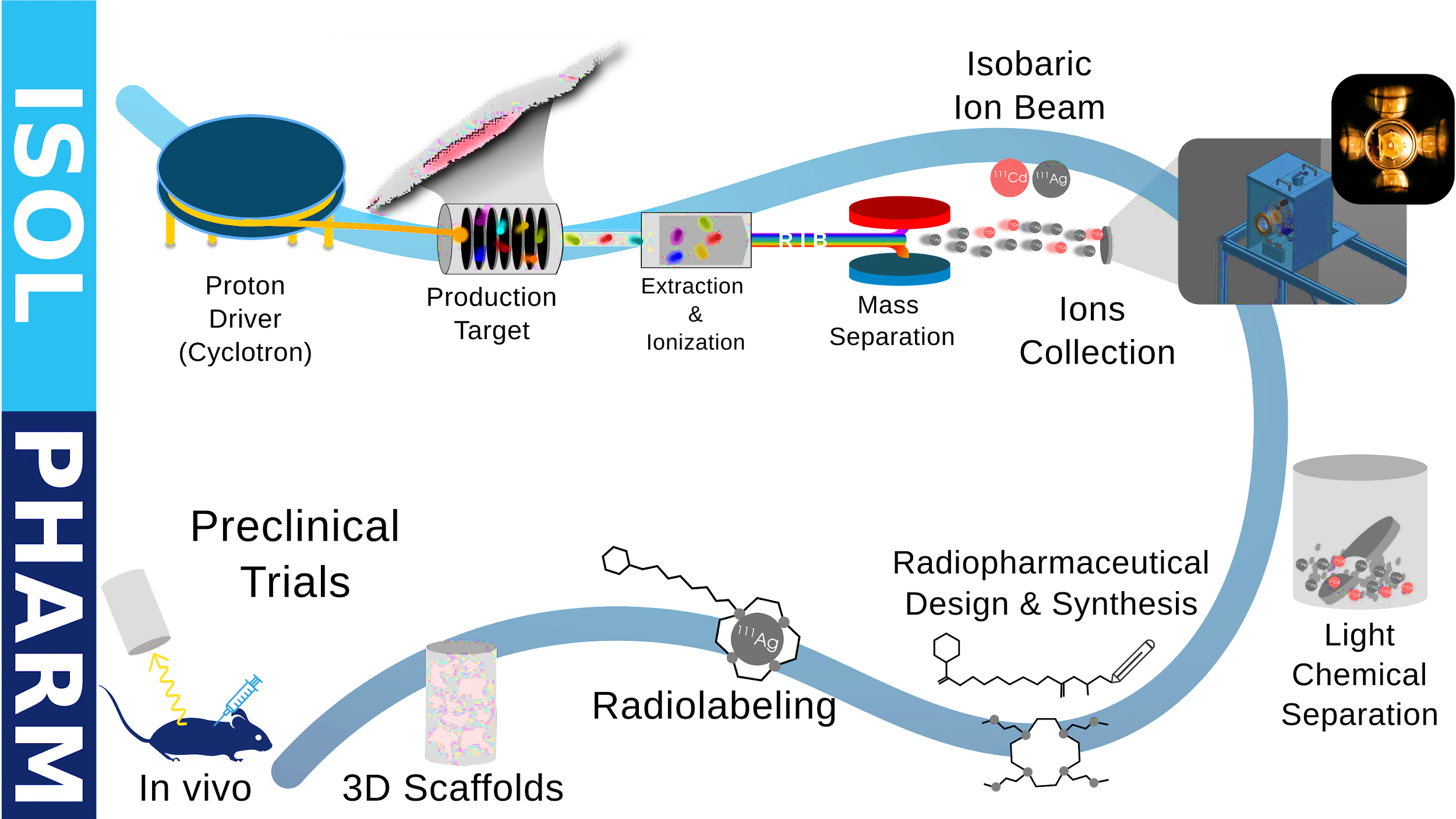 Protons
Changing primary target material allow to populate different regions of the nuclide chart.

Proton-induced fission of 238UCX disks used to produce a wide range of neutron-rich radionuclides.
Neutrons
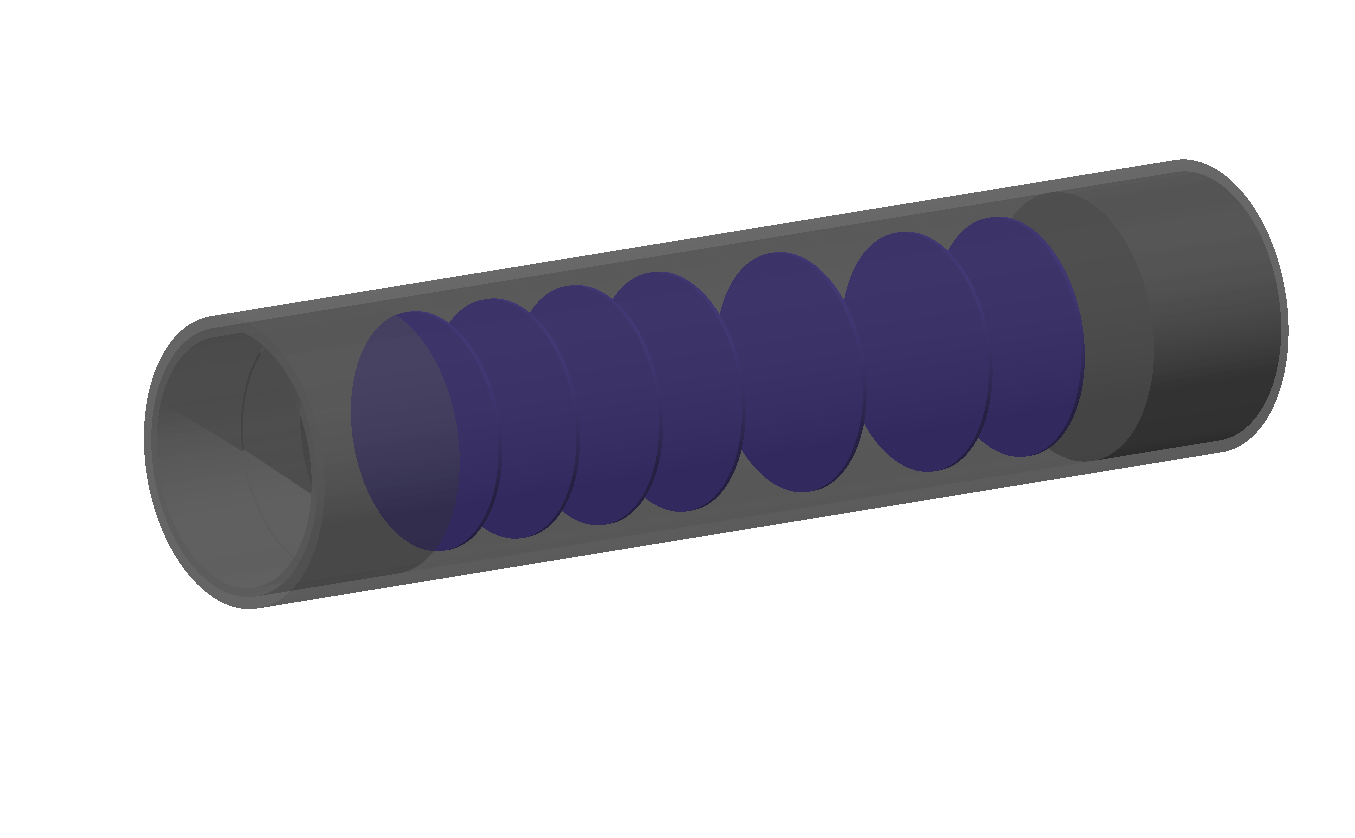 Proton Beam
FLUKA Monte Carlo simulation of the target
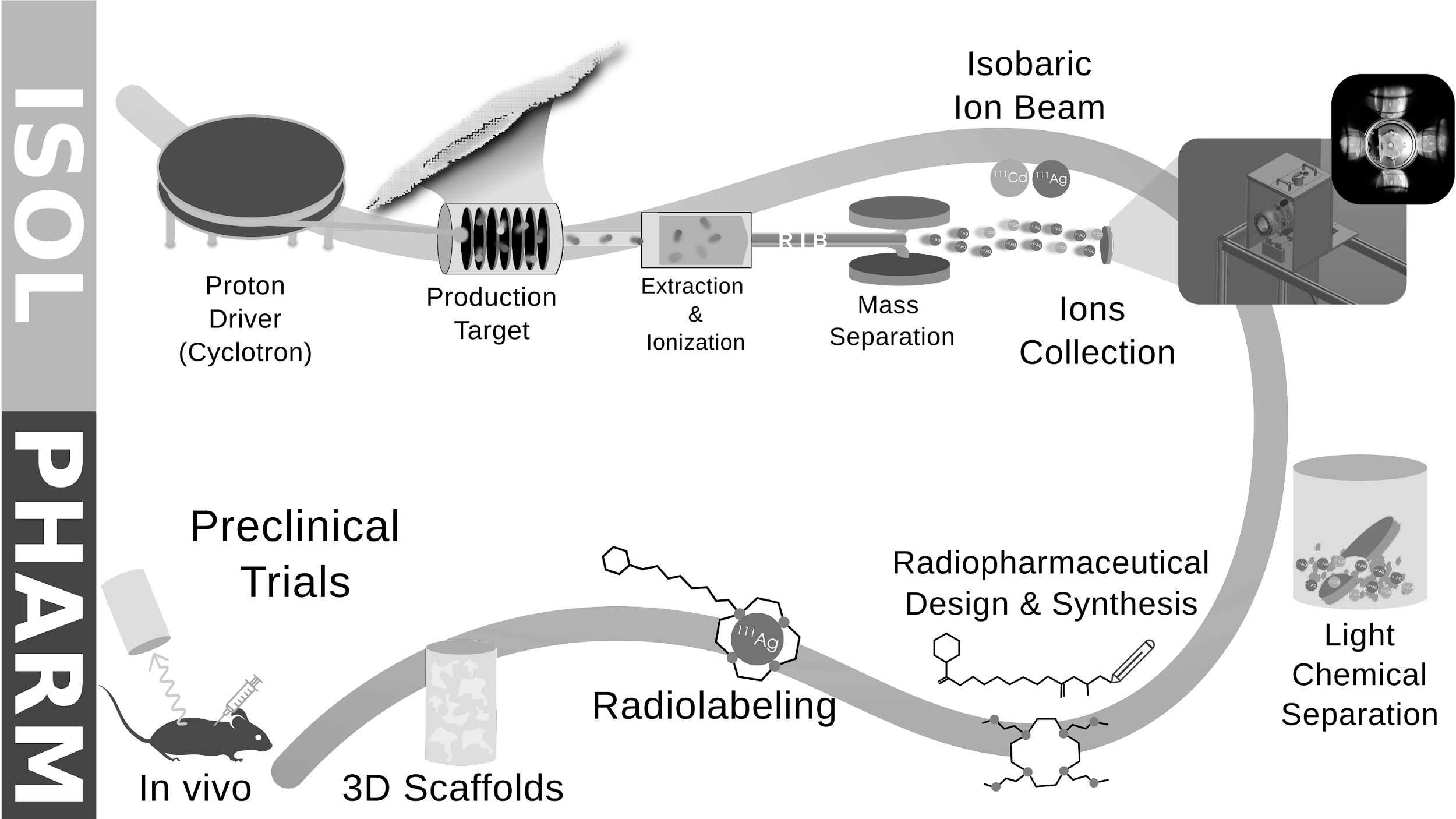 Nuclei diffuse through target grains and material pores up to target chamber, where it escapes through a dedicated cavity.

Diffusion and effusion processes mediated by the target high temperature.
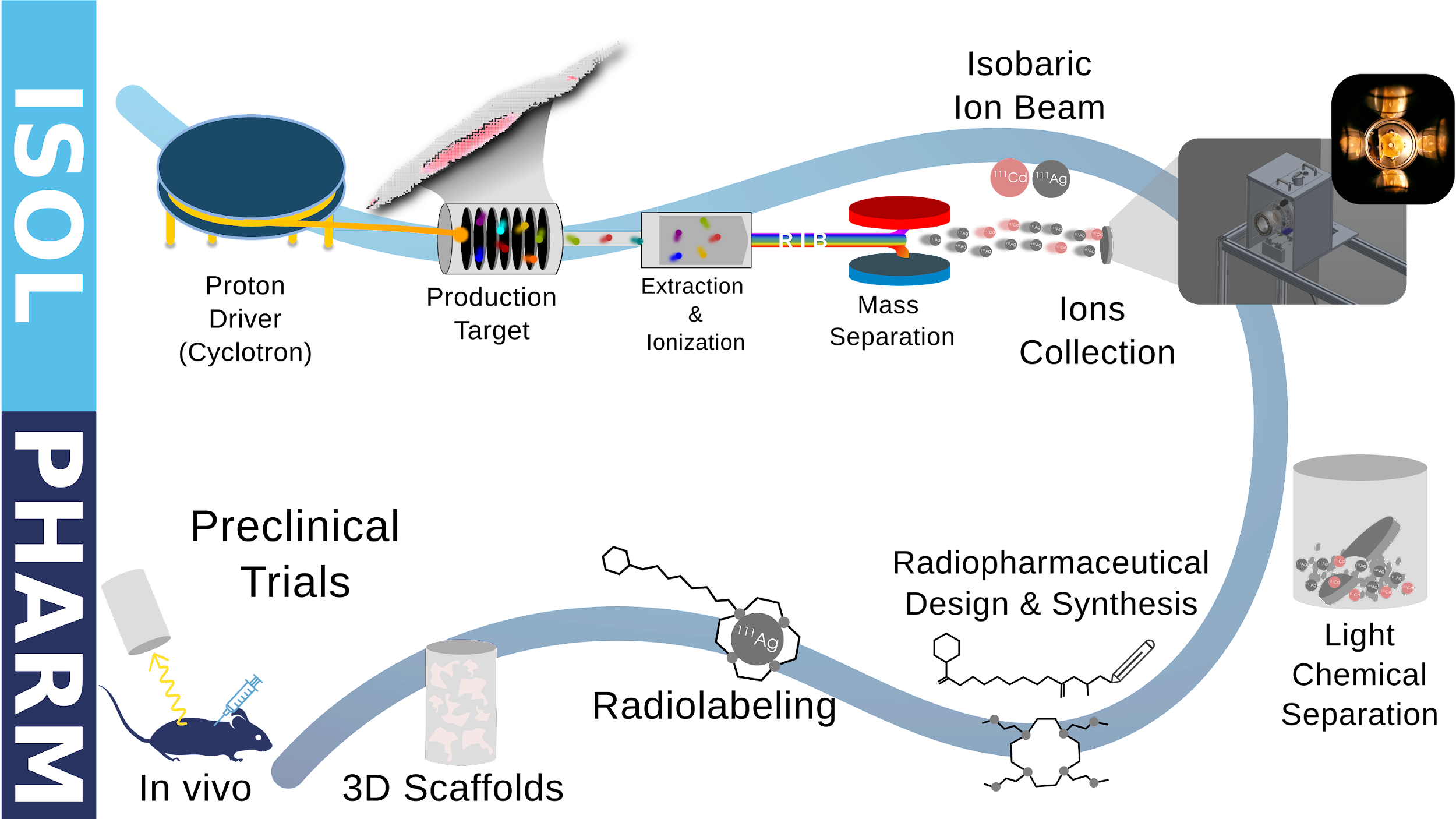 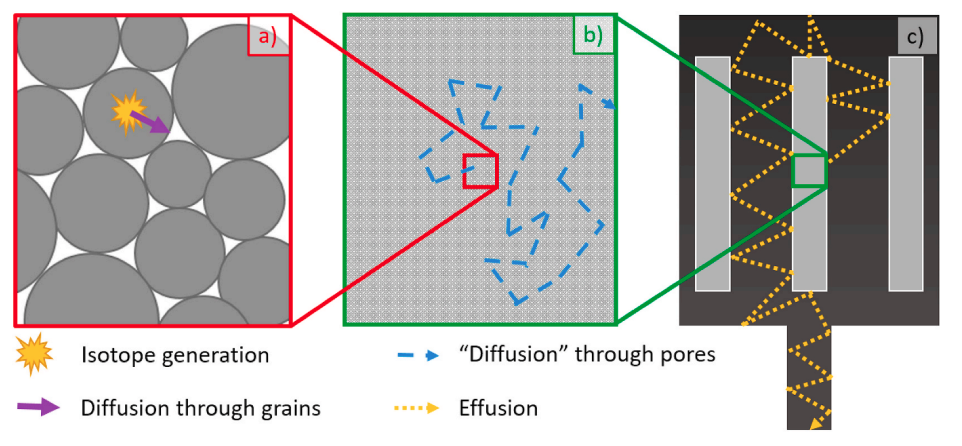 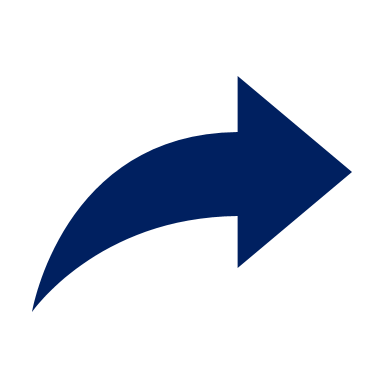 The overall extraction efficiency is strongly influenced by the whole system geometry.
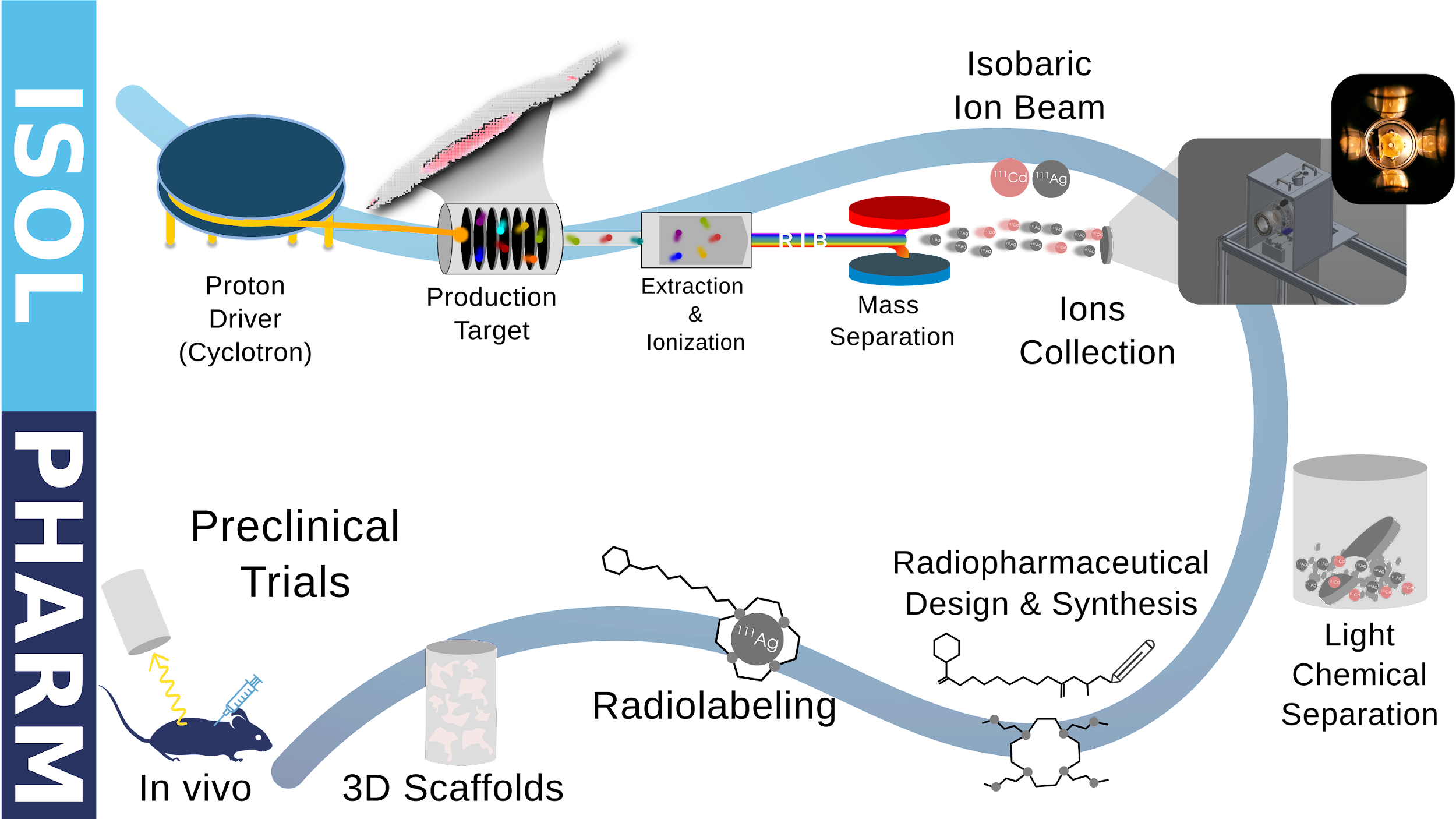 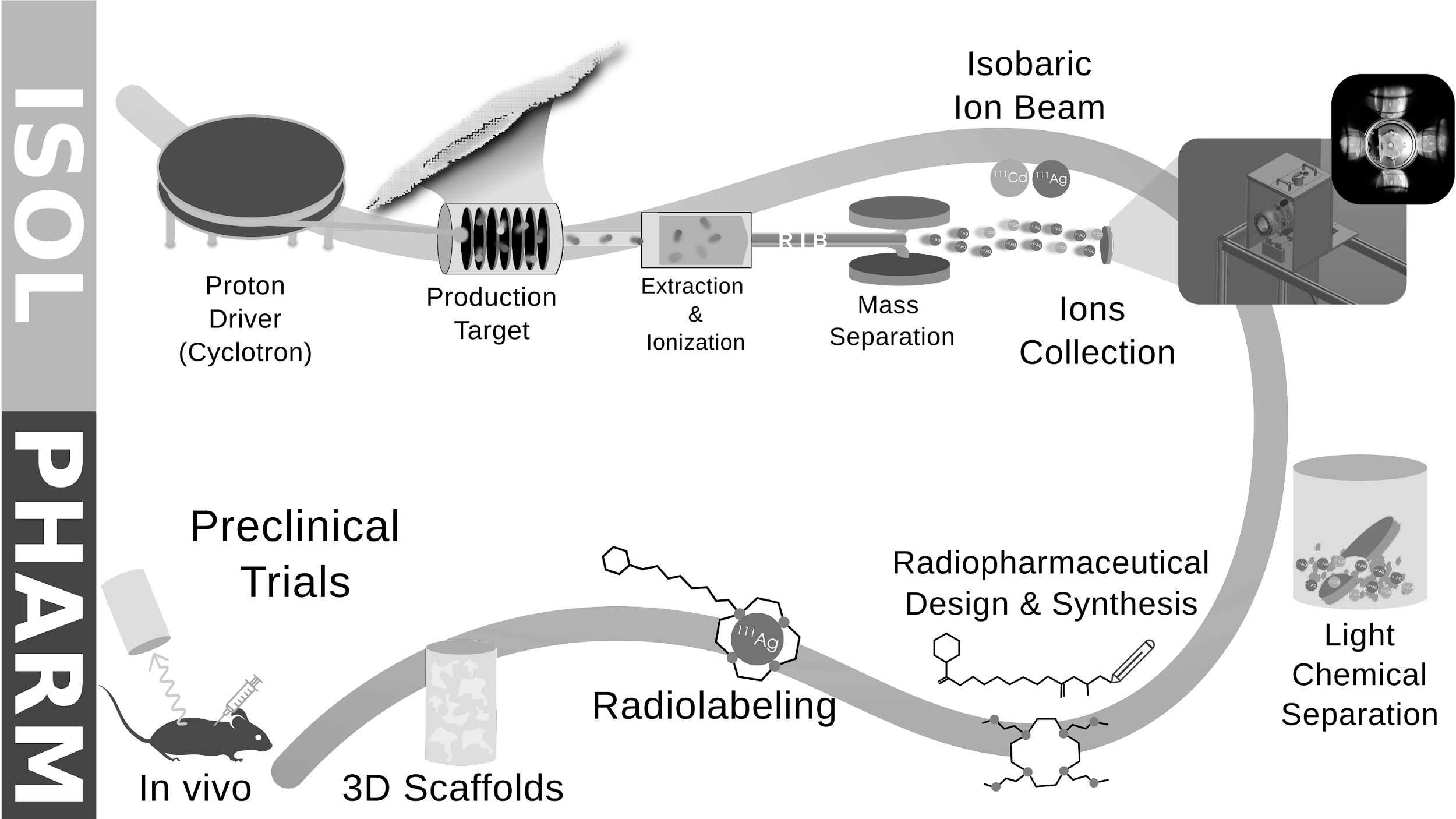 Before acceleration, nuclei are ionized.
Different ionization technologies:

Surface Ion Source (SIS)

Plasma Ion Source (PIS)

Laser Ion Source (LIS)
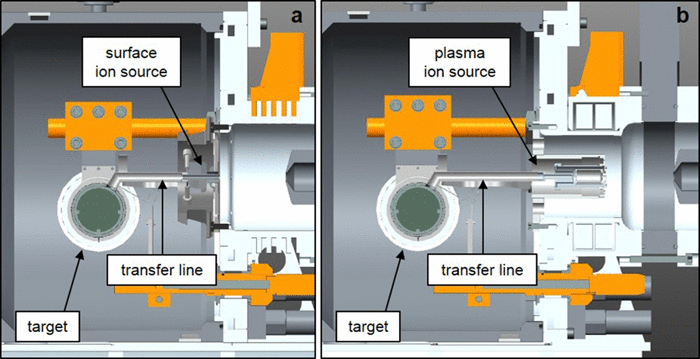 Selection of the ionization technology depends on the first ionization potential of the chemical element.
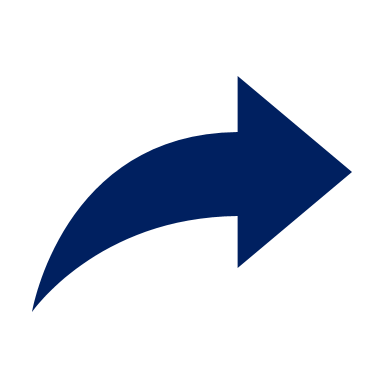 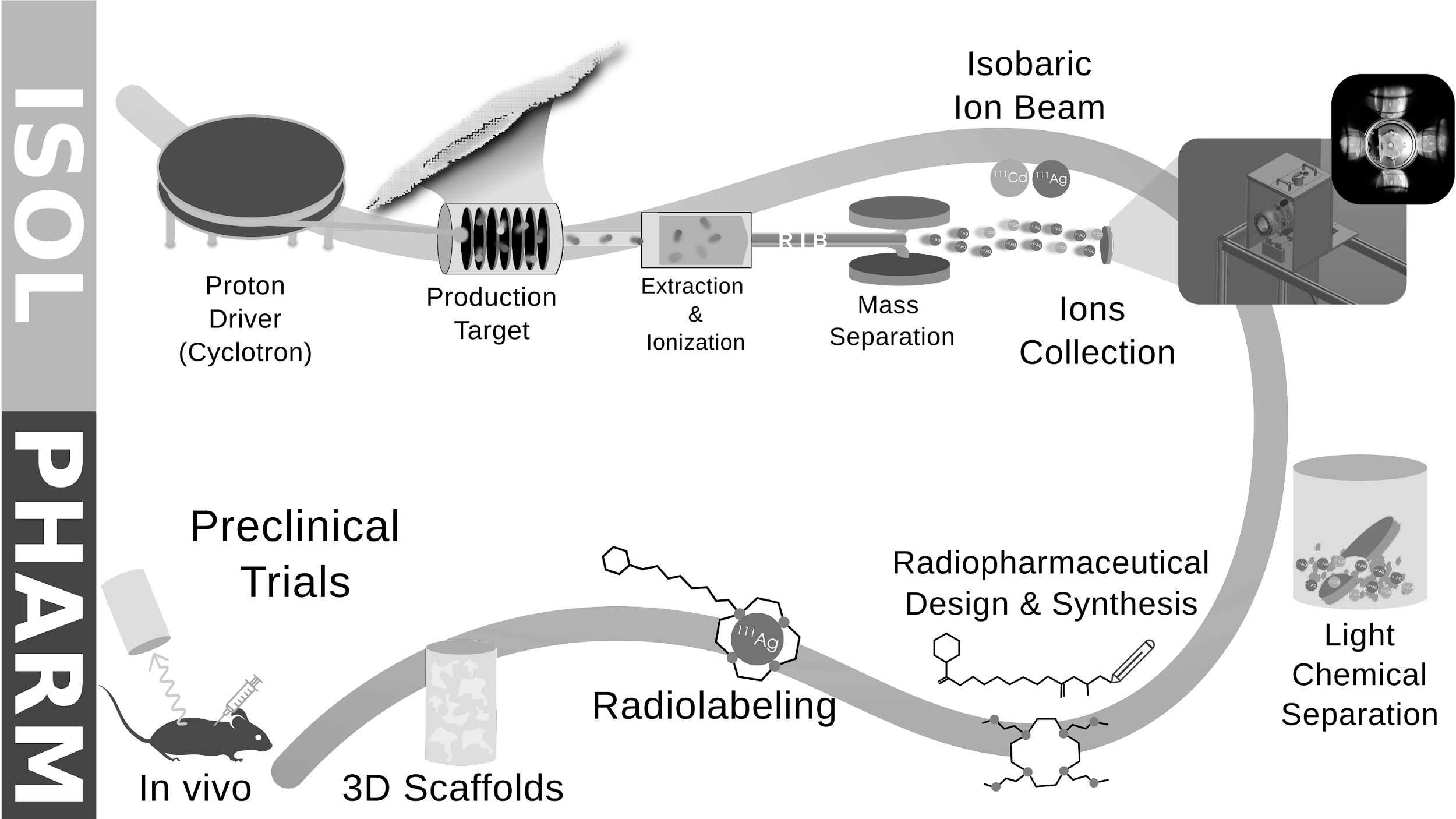 Exotic species are extracted by a potential difference between the Target-Ion-Source (25 kV) and an extraction electrode (ground potential).

Various masses are singly charged and accelerated at almost same energy, so the mass separation is done by a velocity filter.
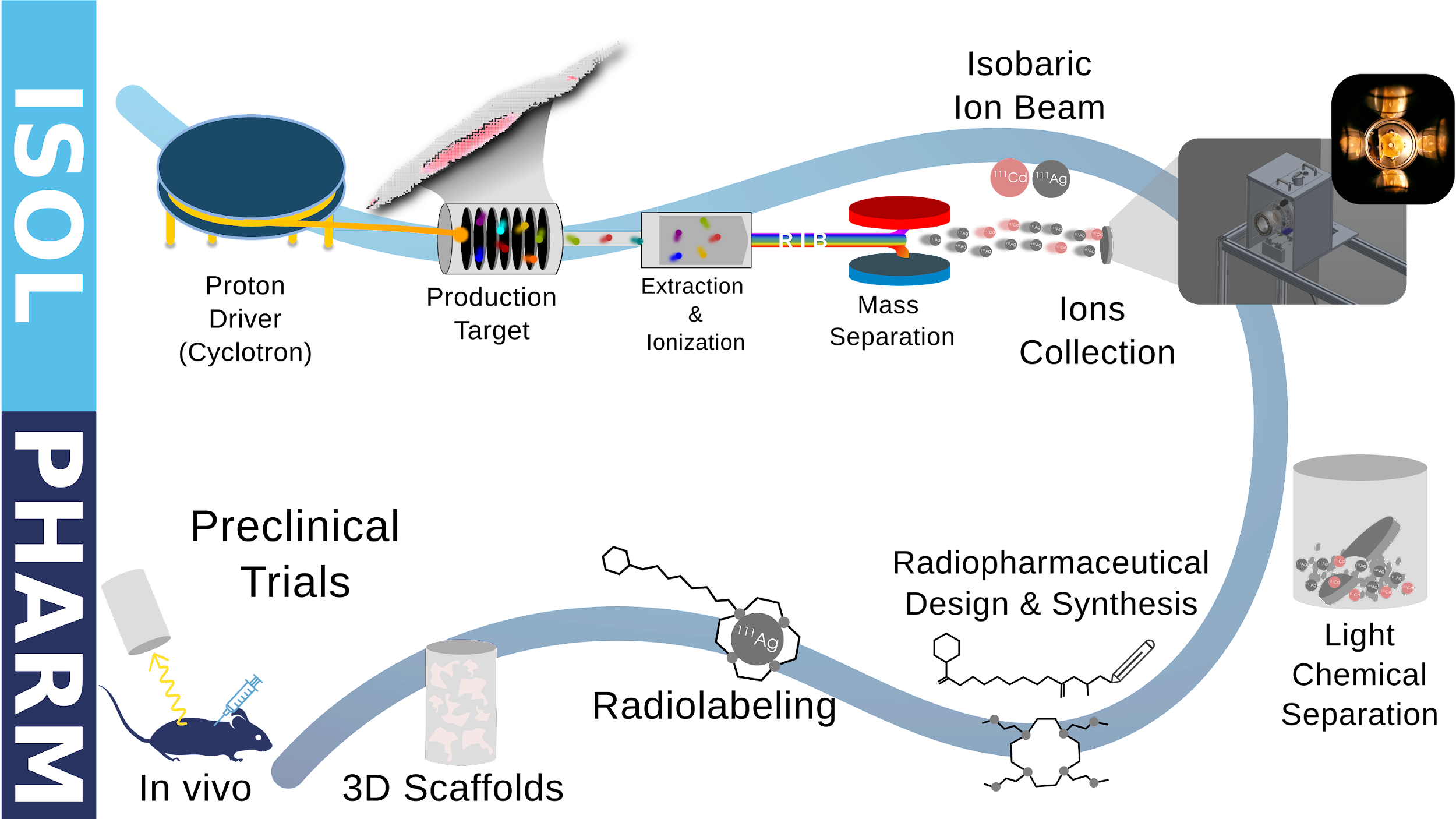 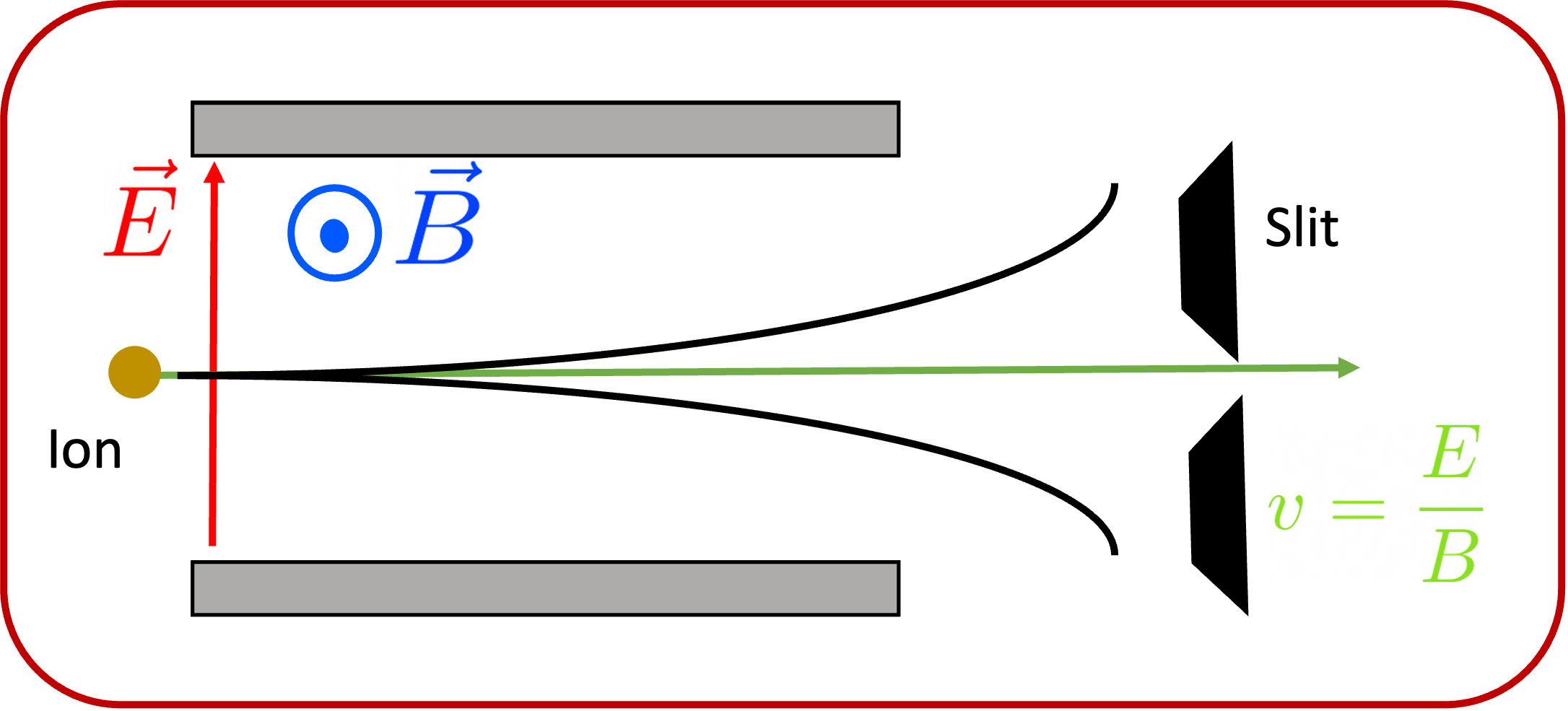 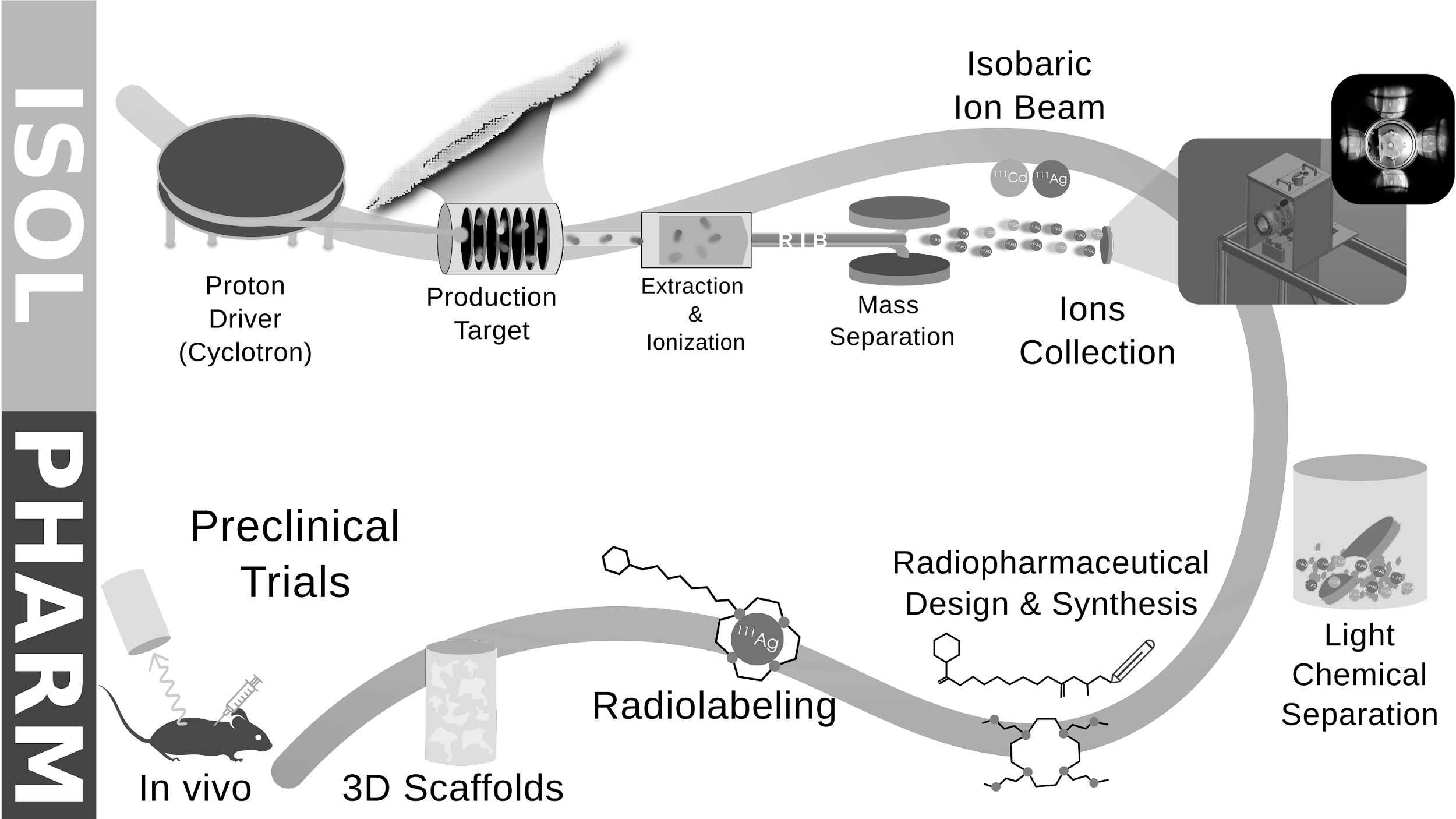 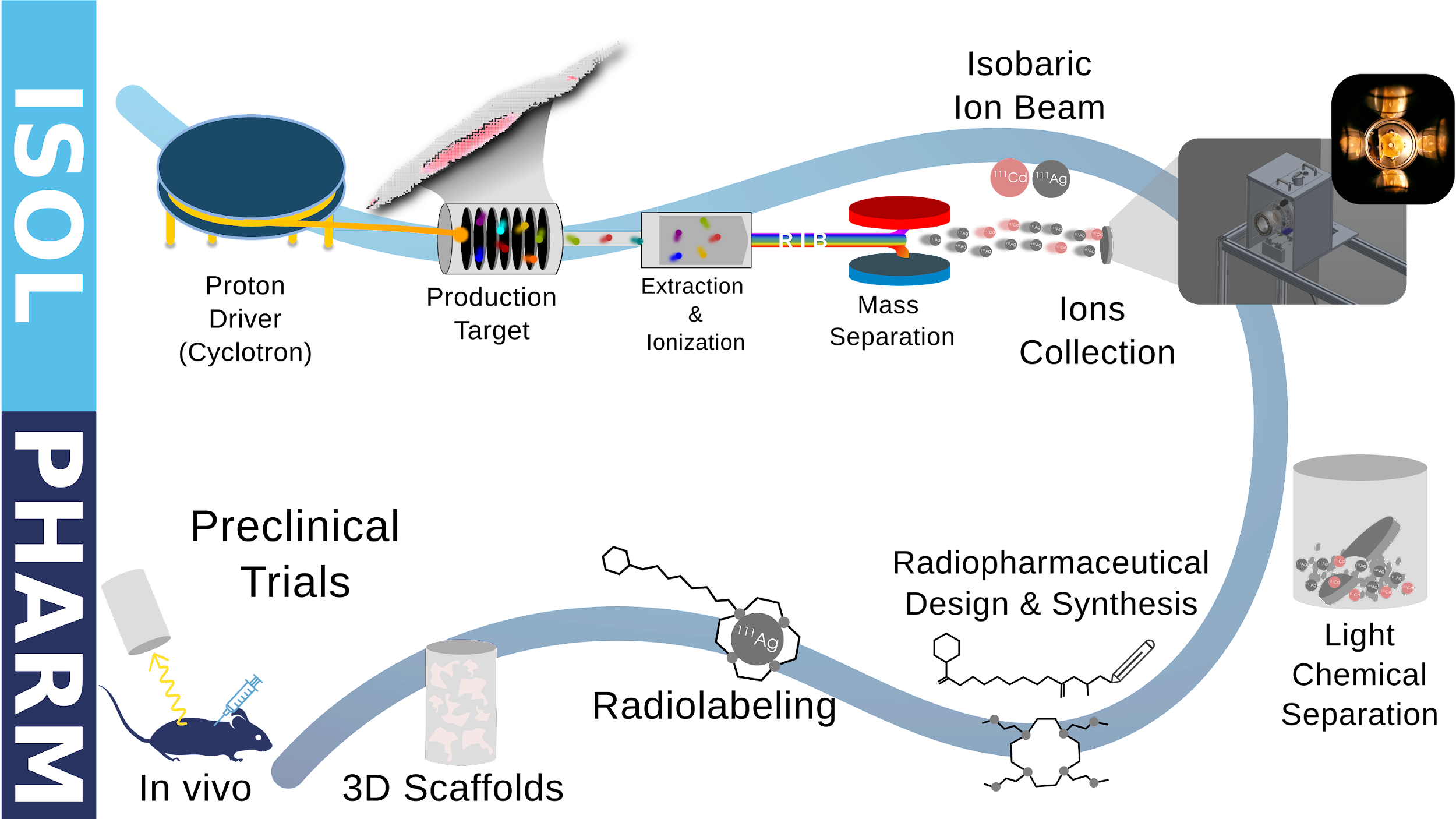 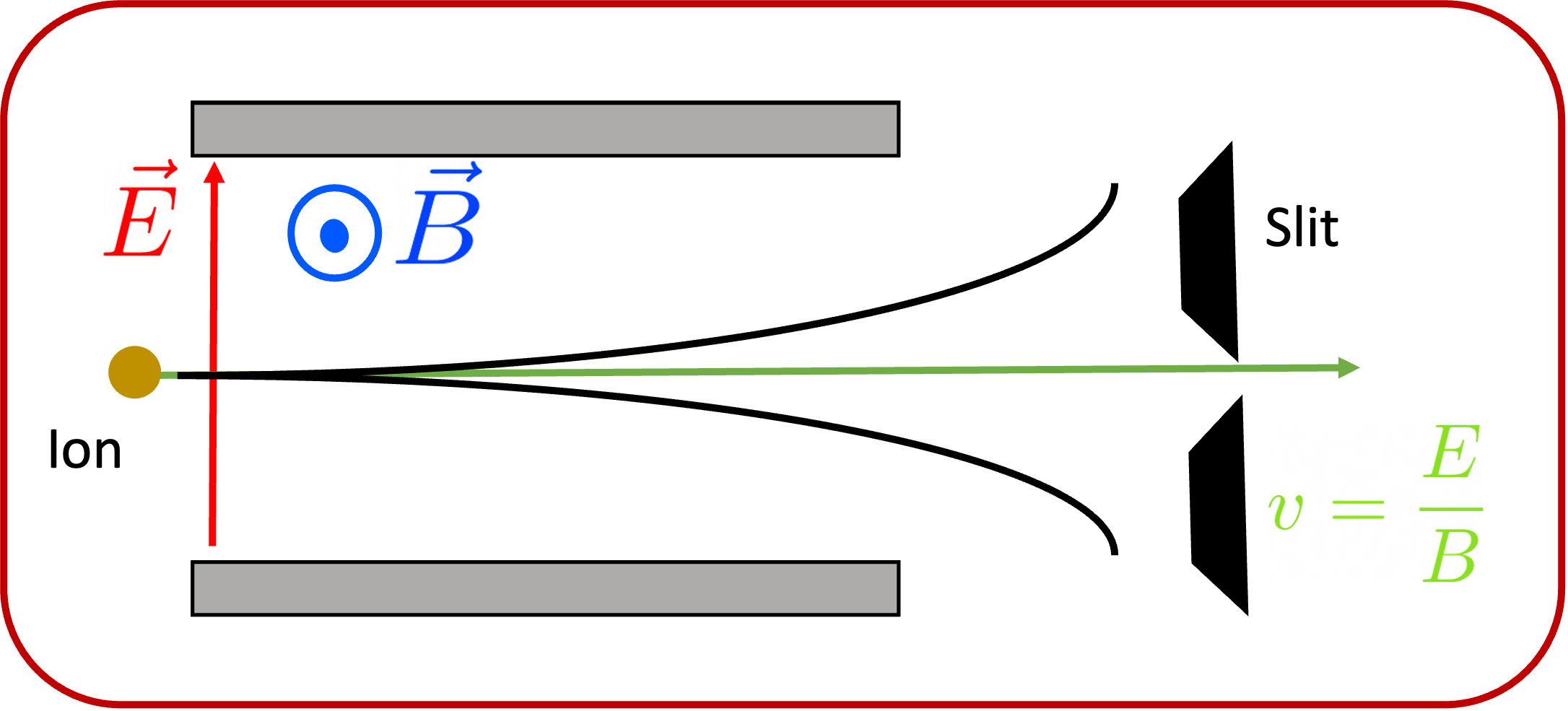 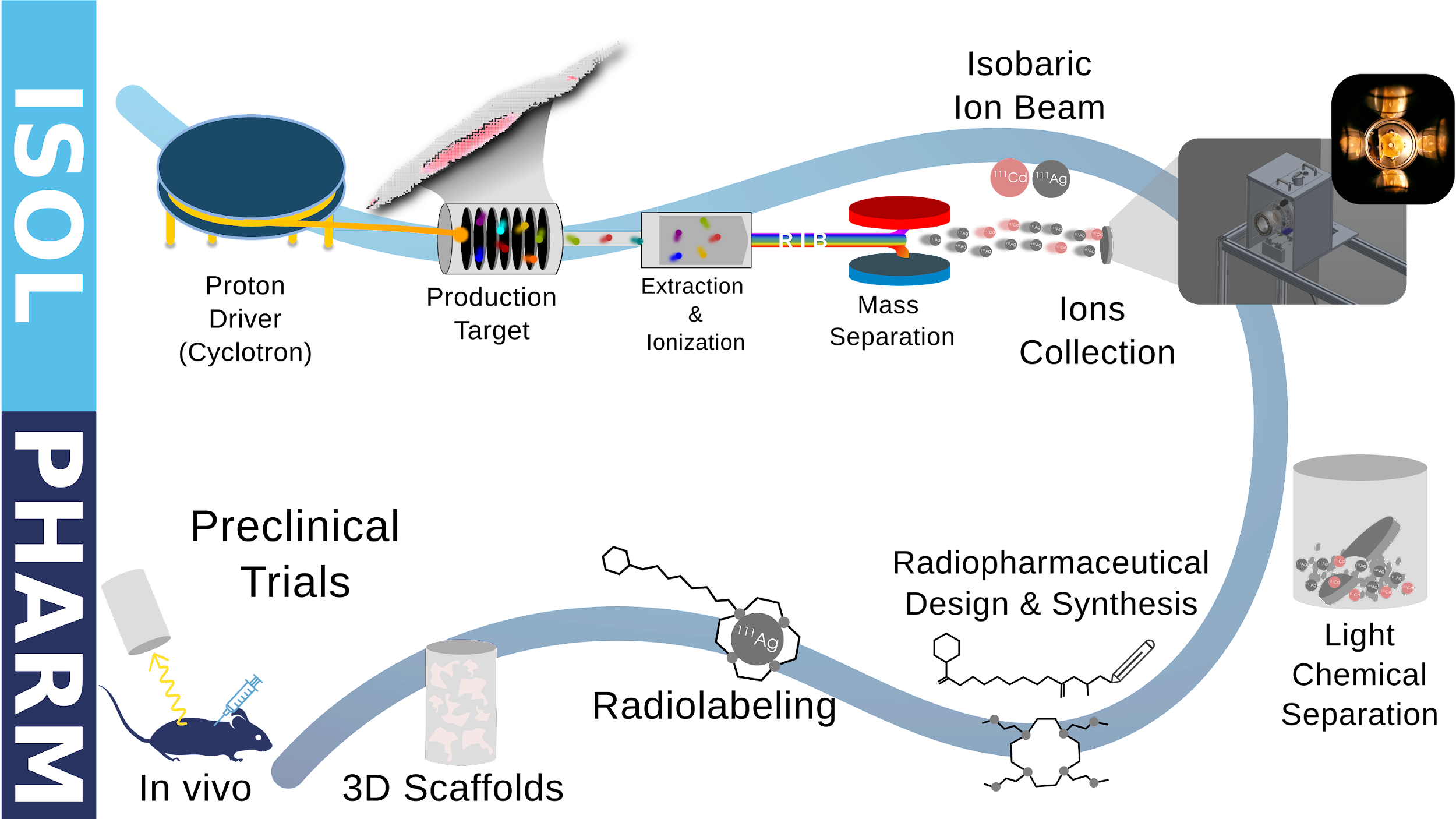 The so obtained RIB is deposited onto a dedicated deposition target. Many non-metallic or salt-based materials were tested.
Optimizing radionuclide recovery
Reducing the amount of metallic impurities
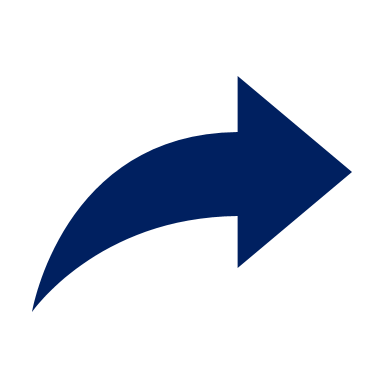 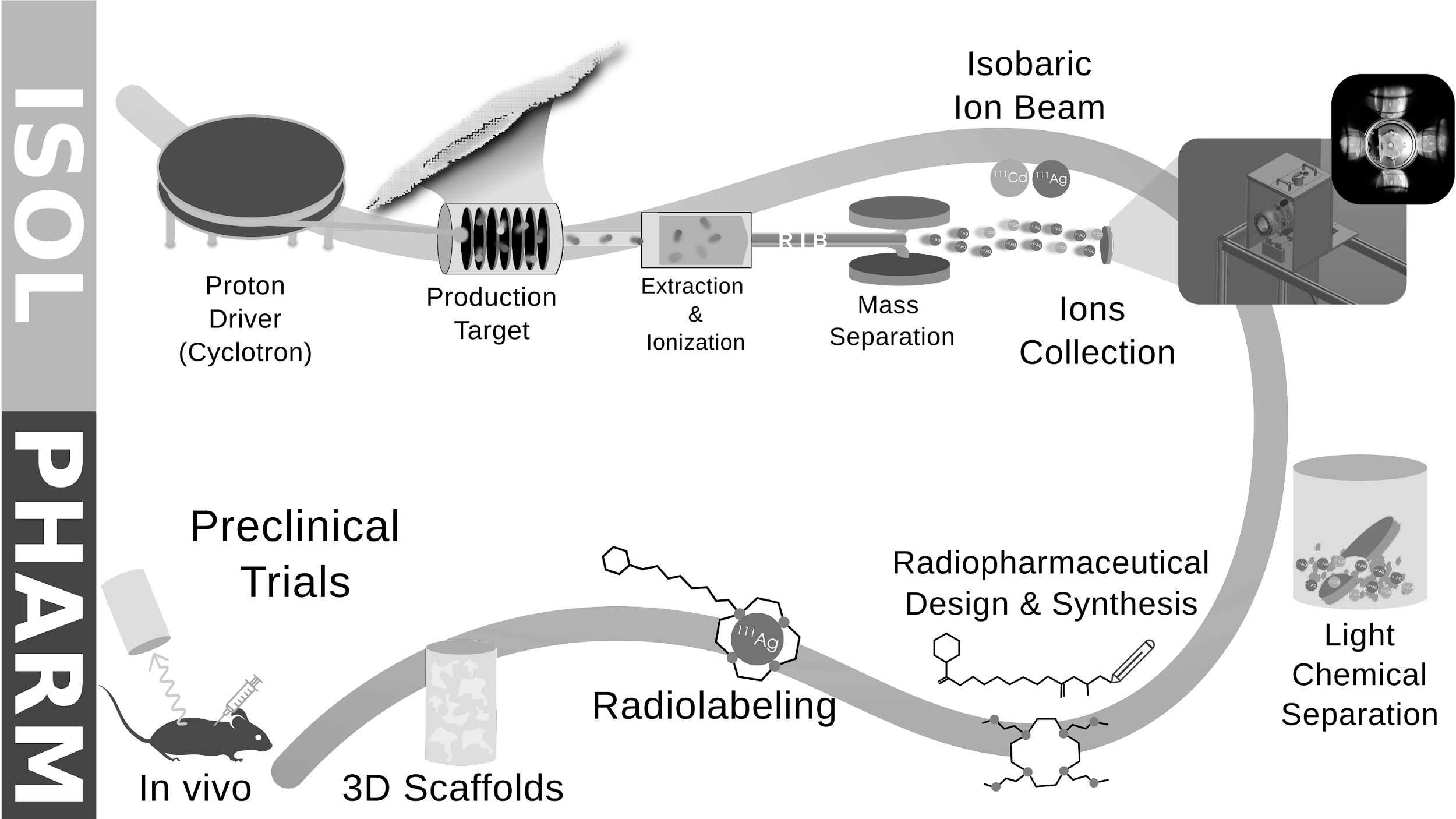 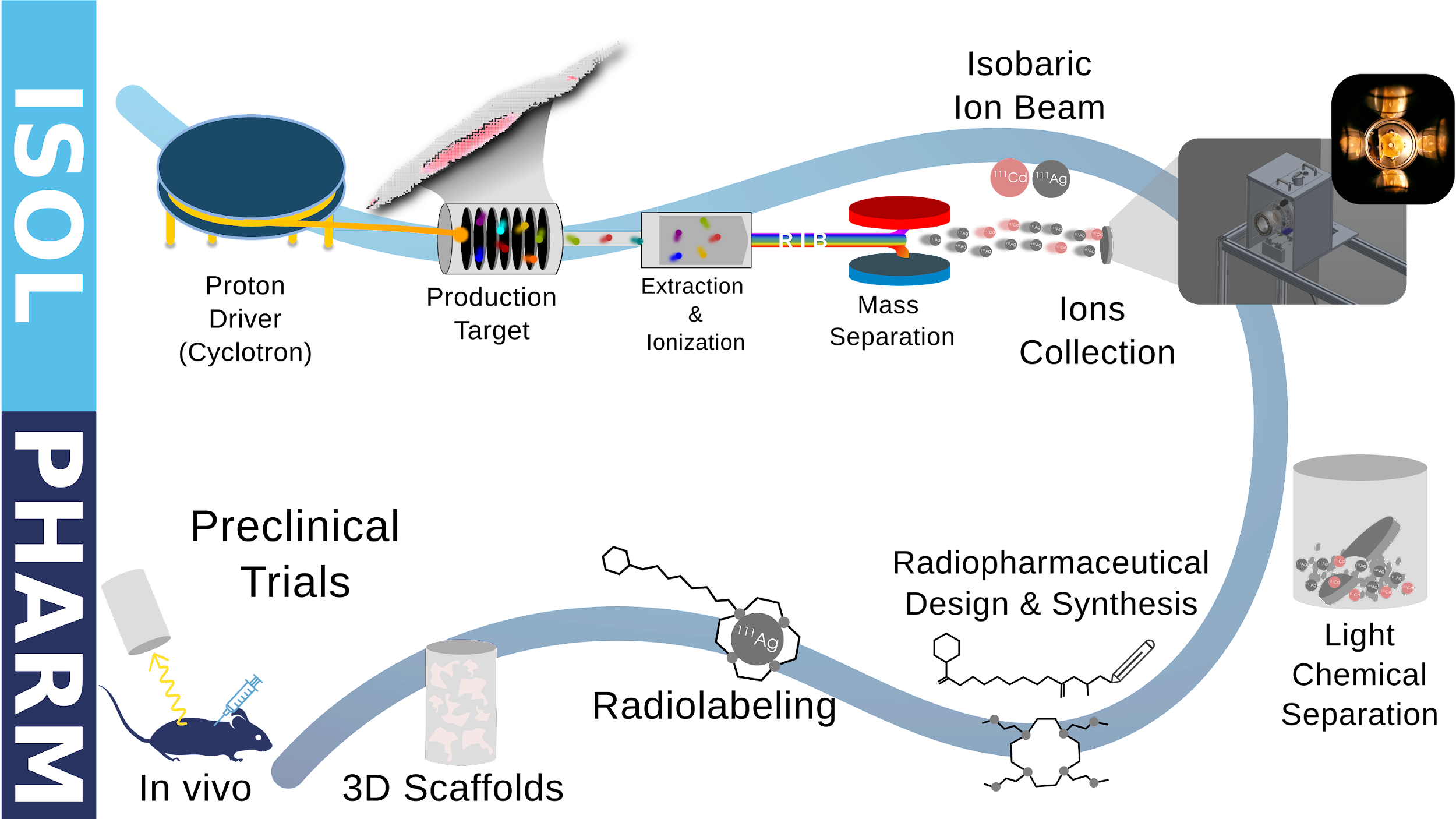 The so obtained RIB is deposited onto a dedicated deposition target. Many non-metallic or salt-based materials were tested.
Optimizing radionuclide recovery
Reducing the amount of metallic impurities
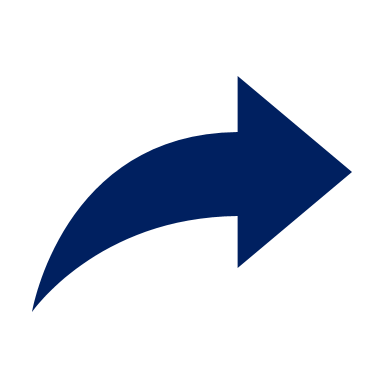 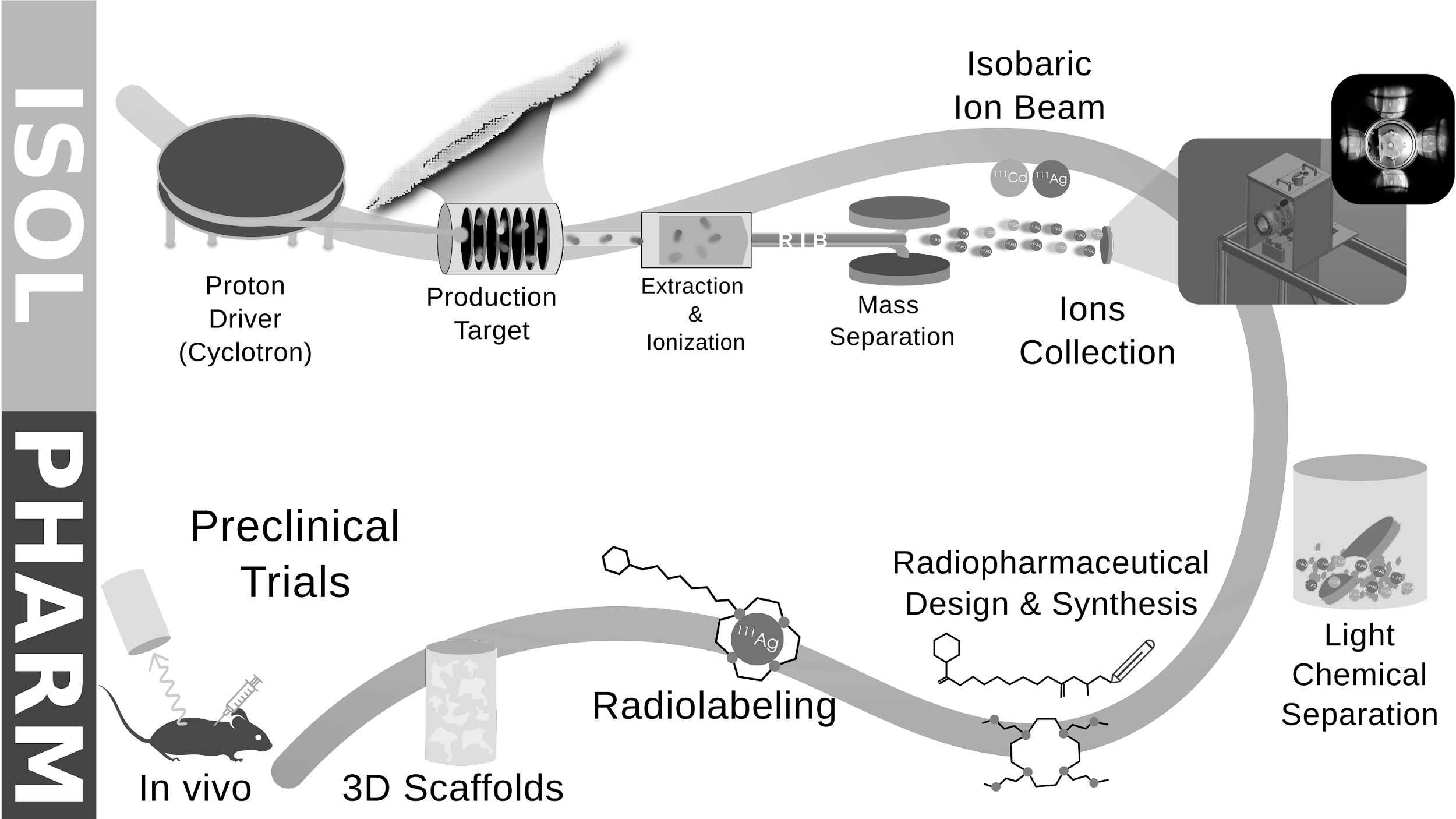 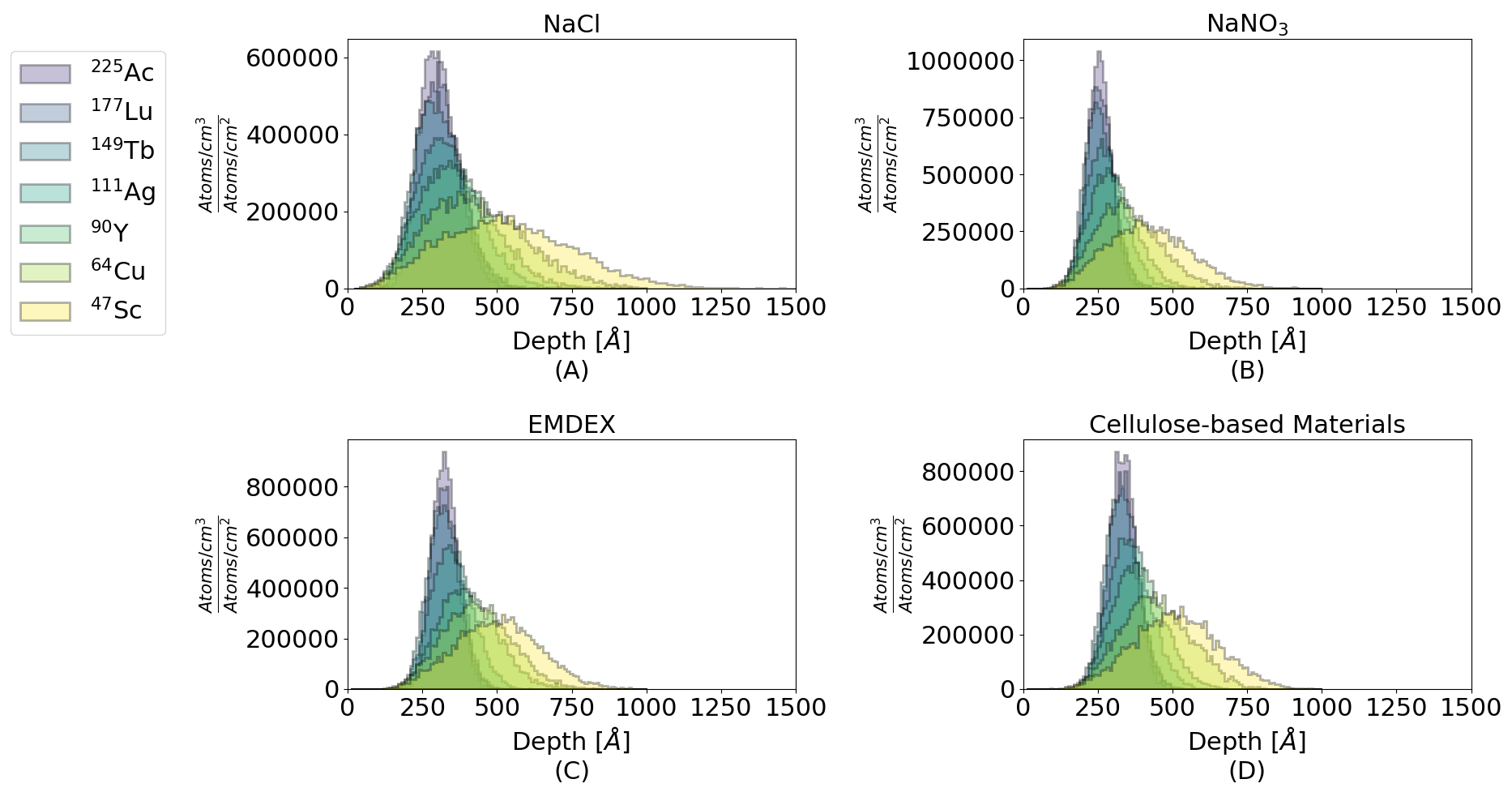 SRIM simulation of the ion distribution along the implantation axis for different target materials
M. Ballan, E. Vettorato et al. Applied Radiation and Isotopes, 2021
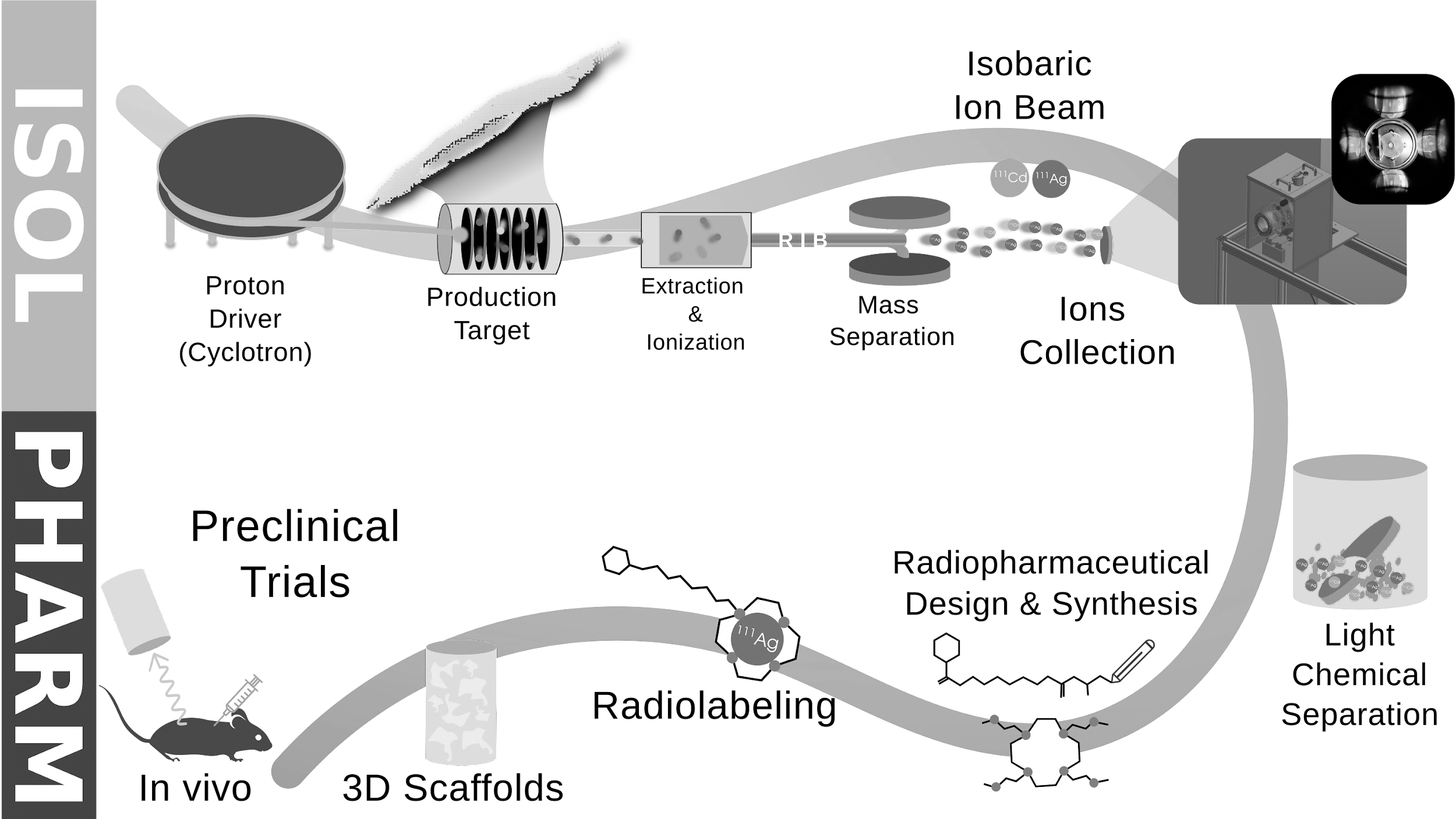 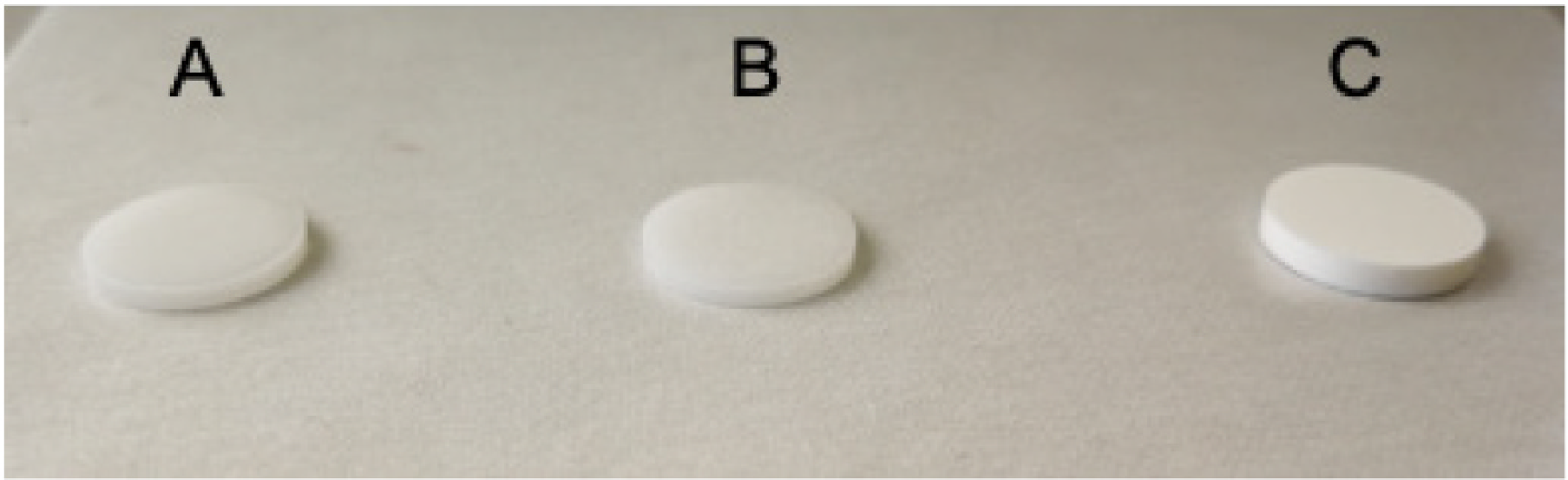 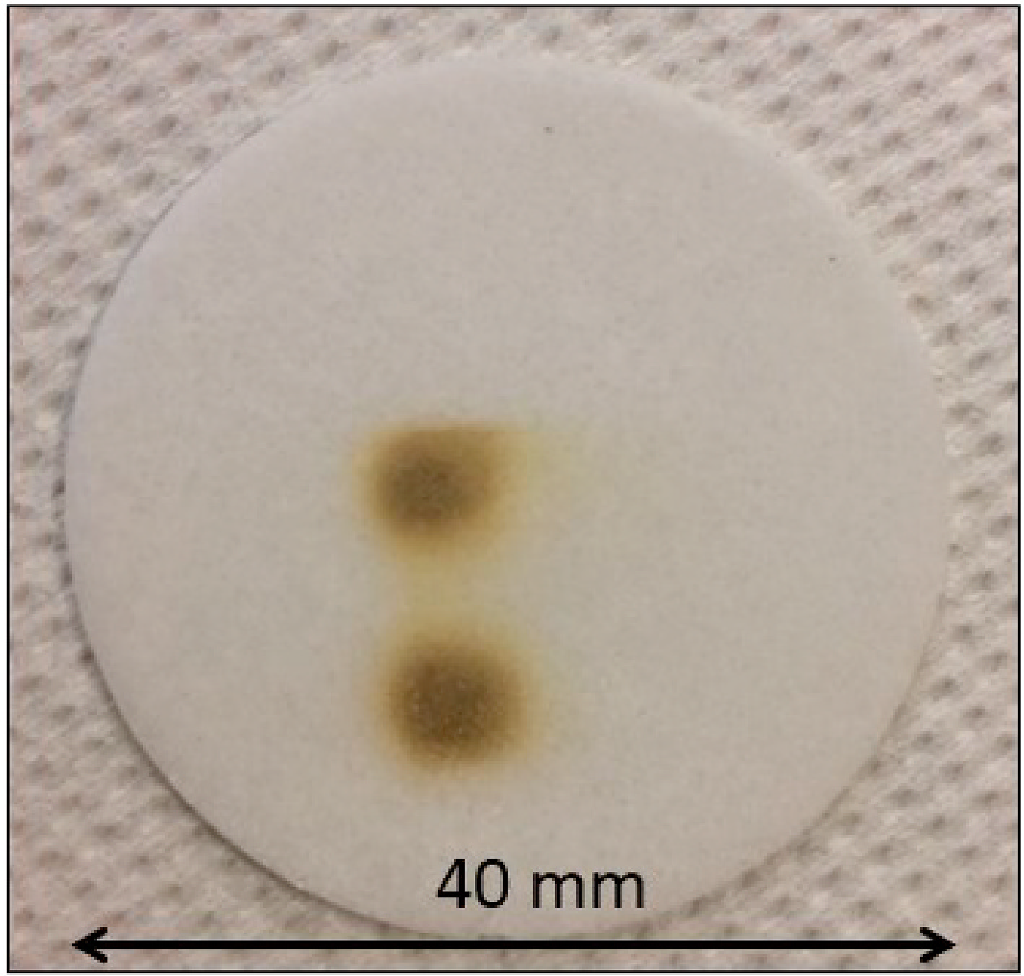 Different materials to get the highest resistance and the best radionuclide recovery
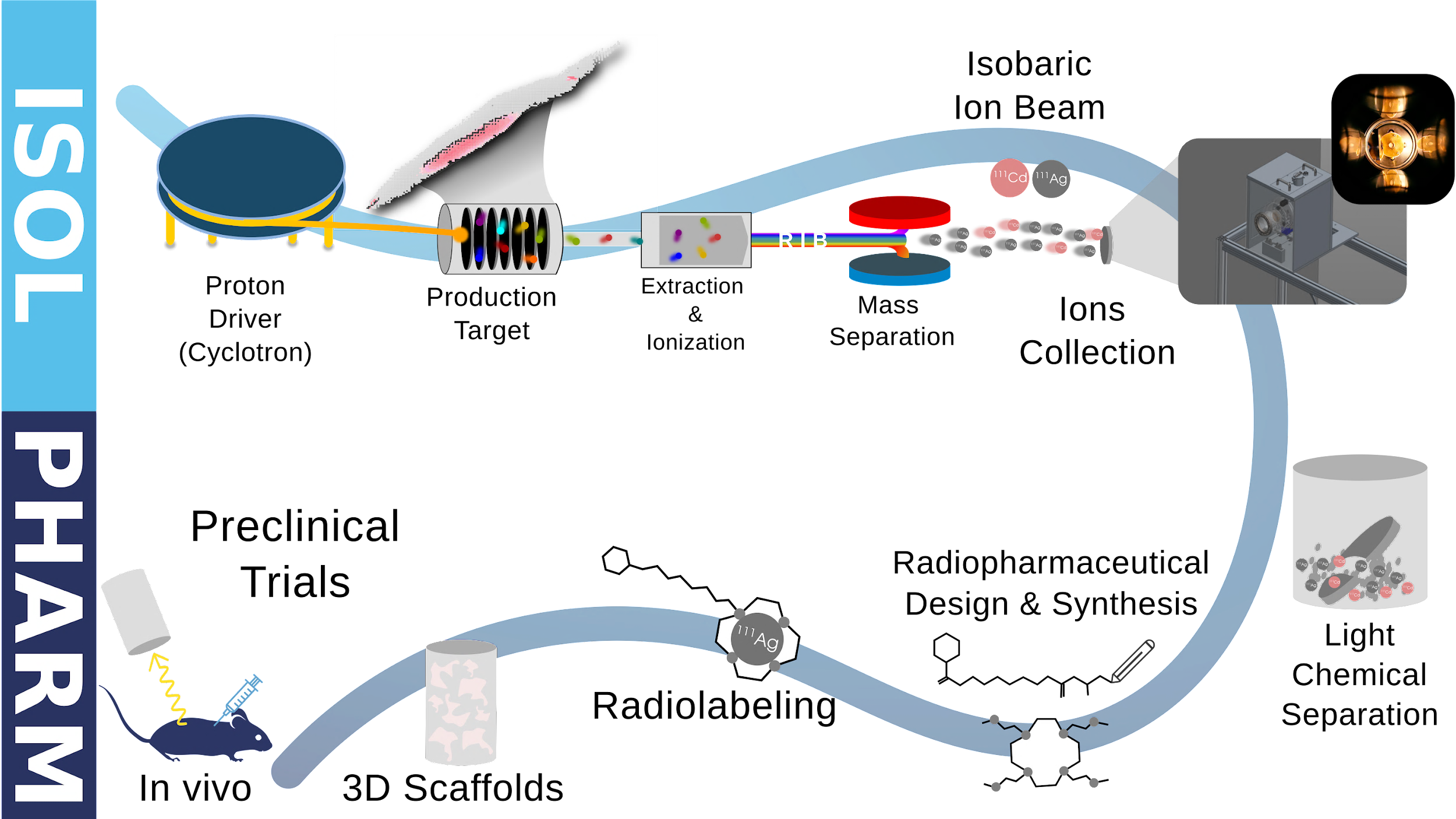 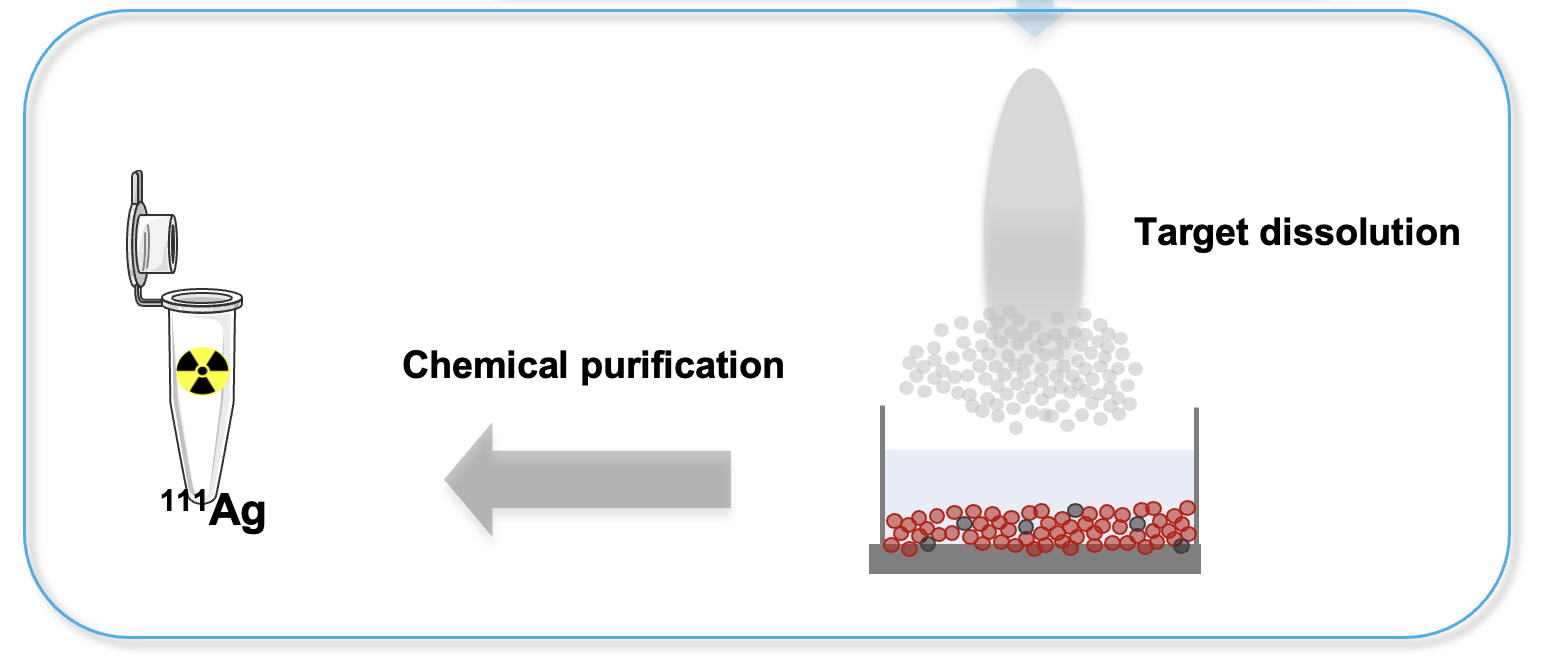 107Ag and 109Ag
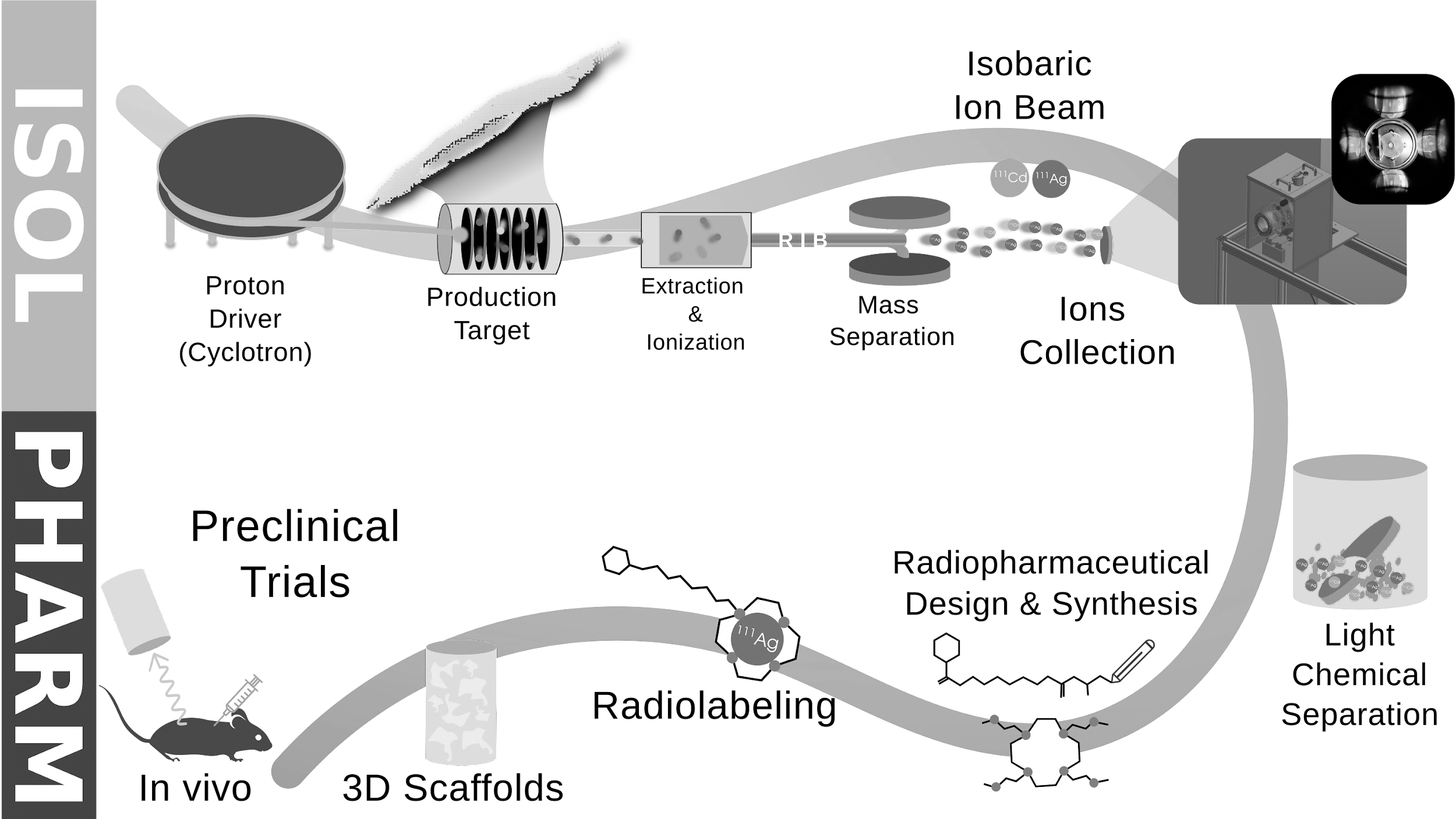 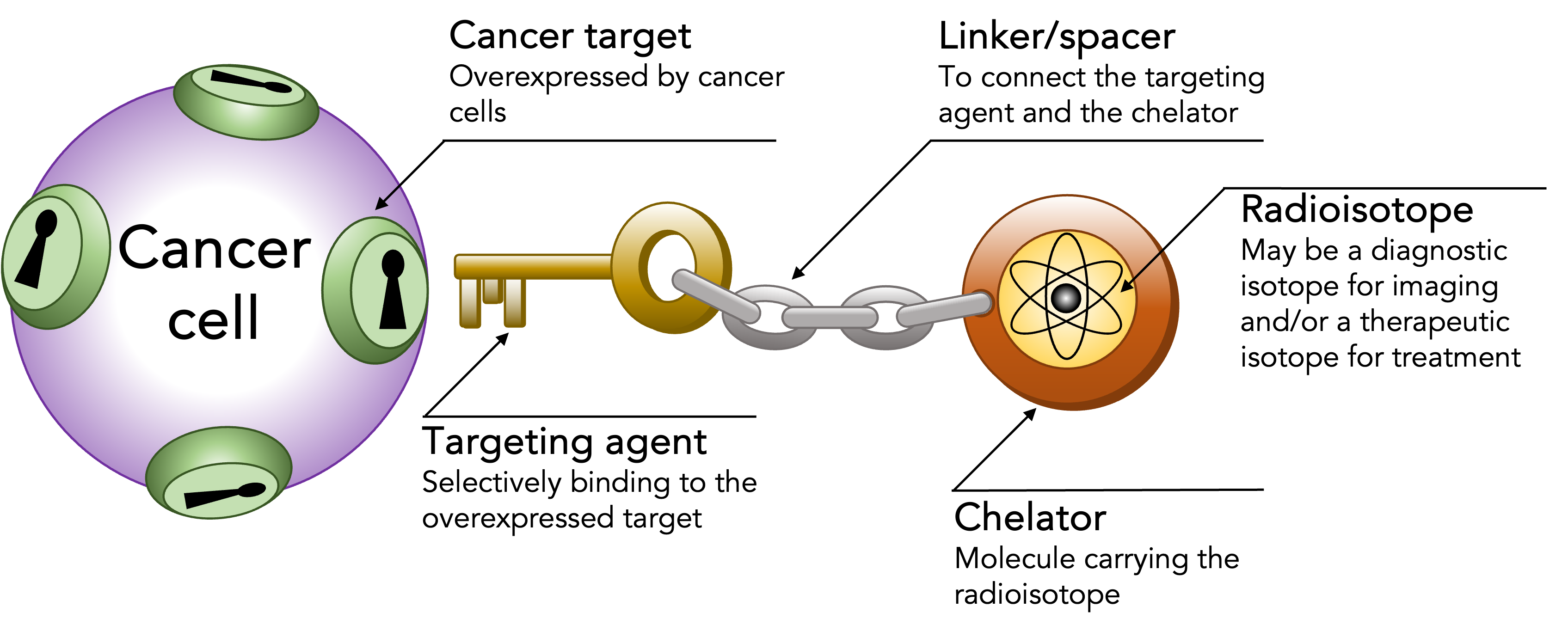 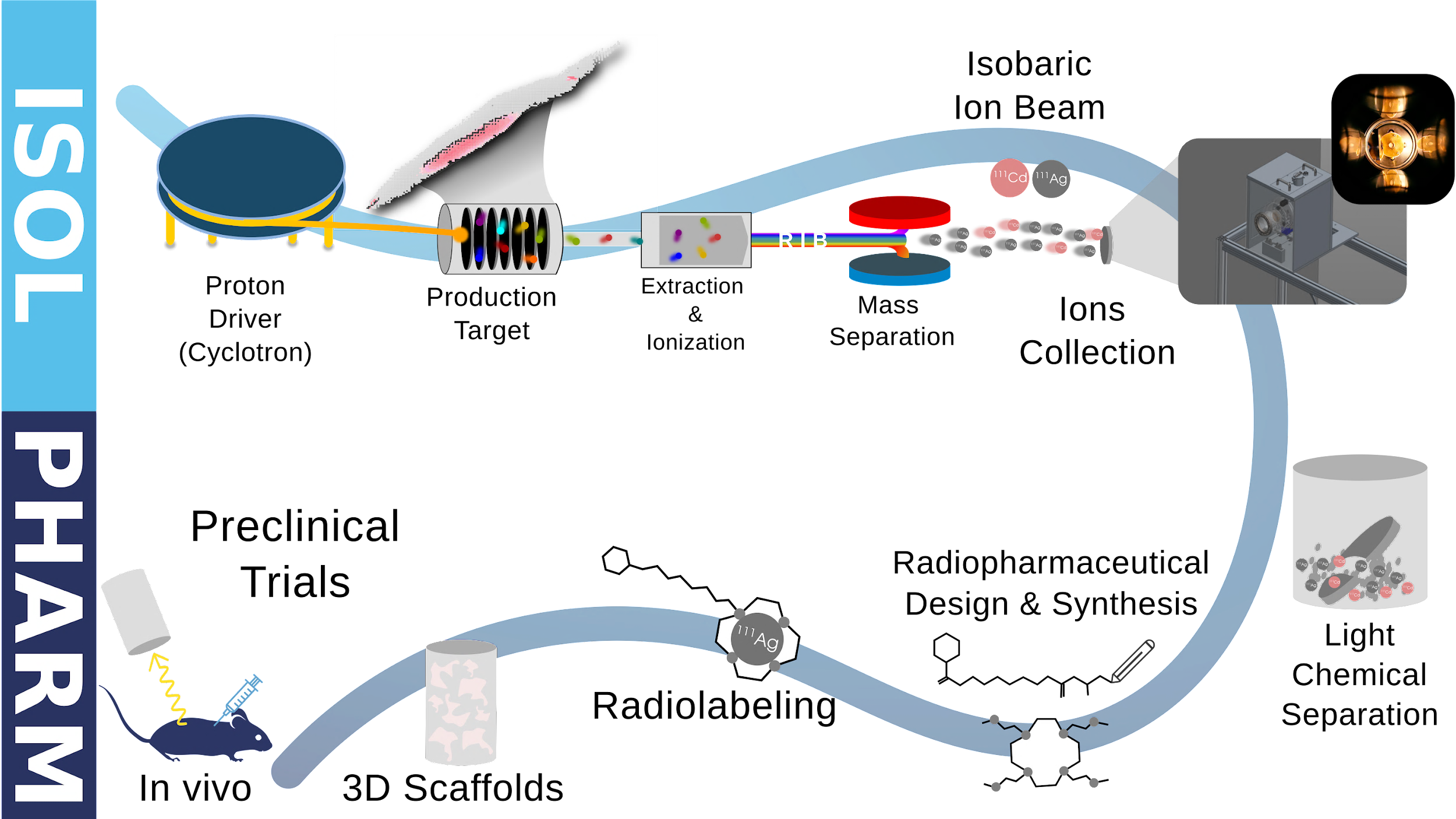 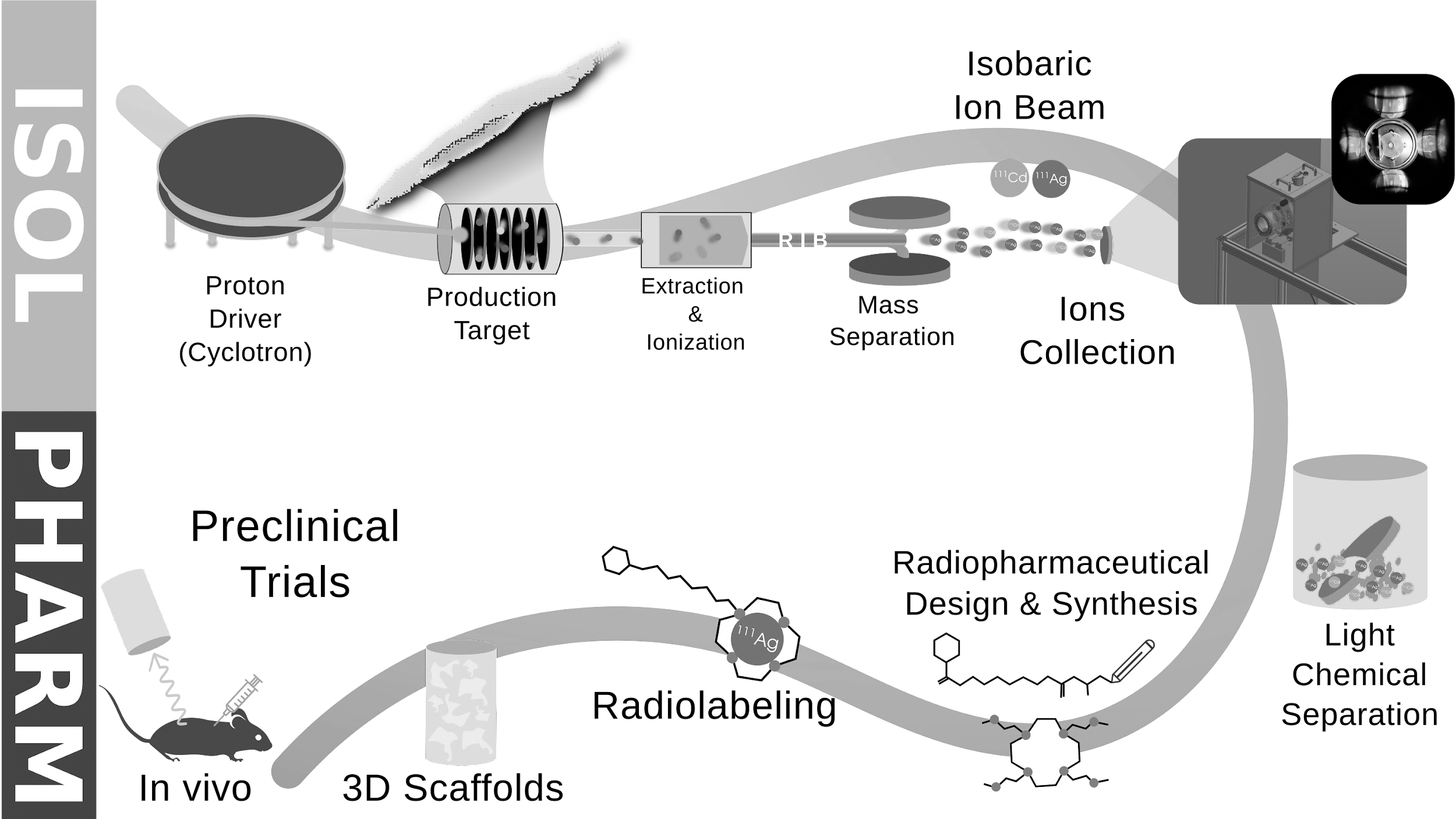 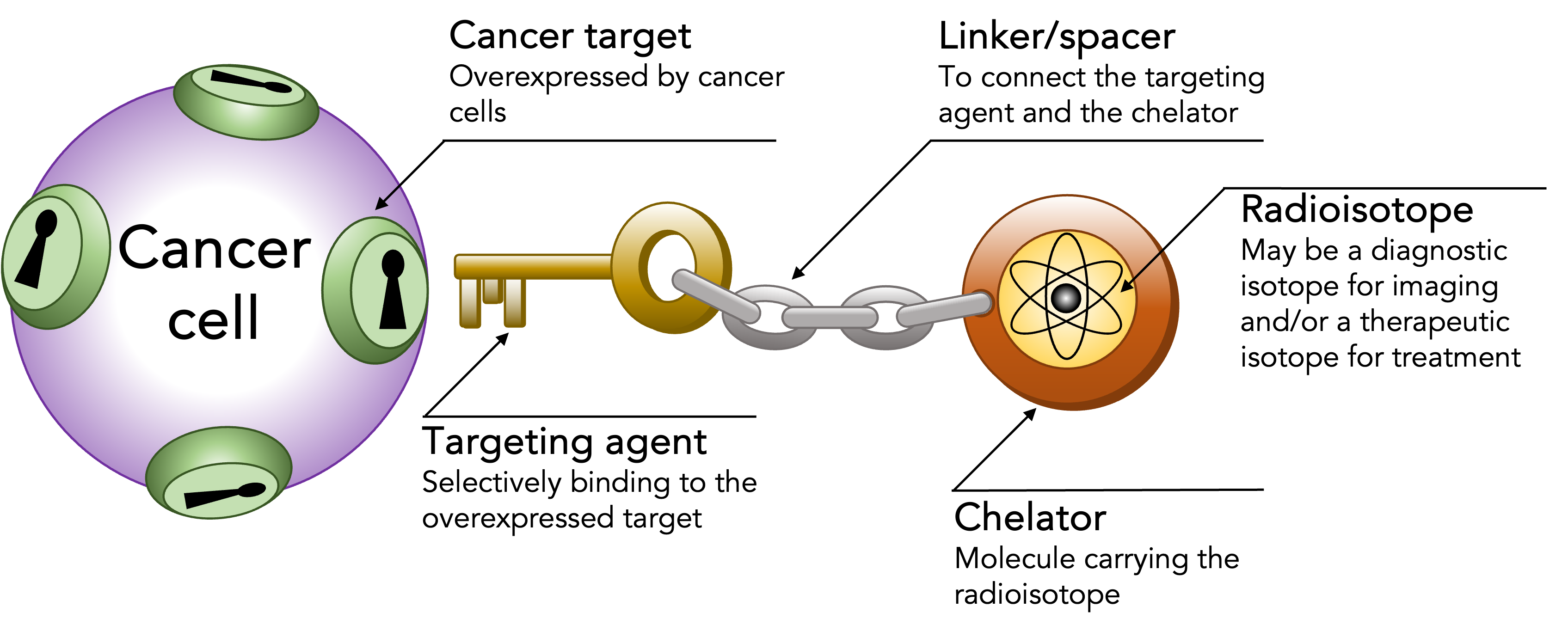 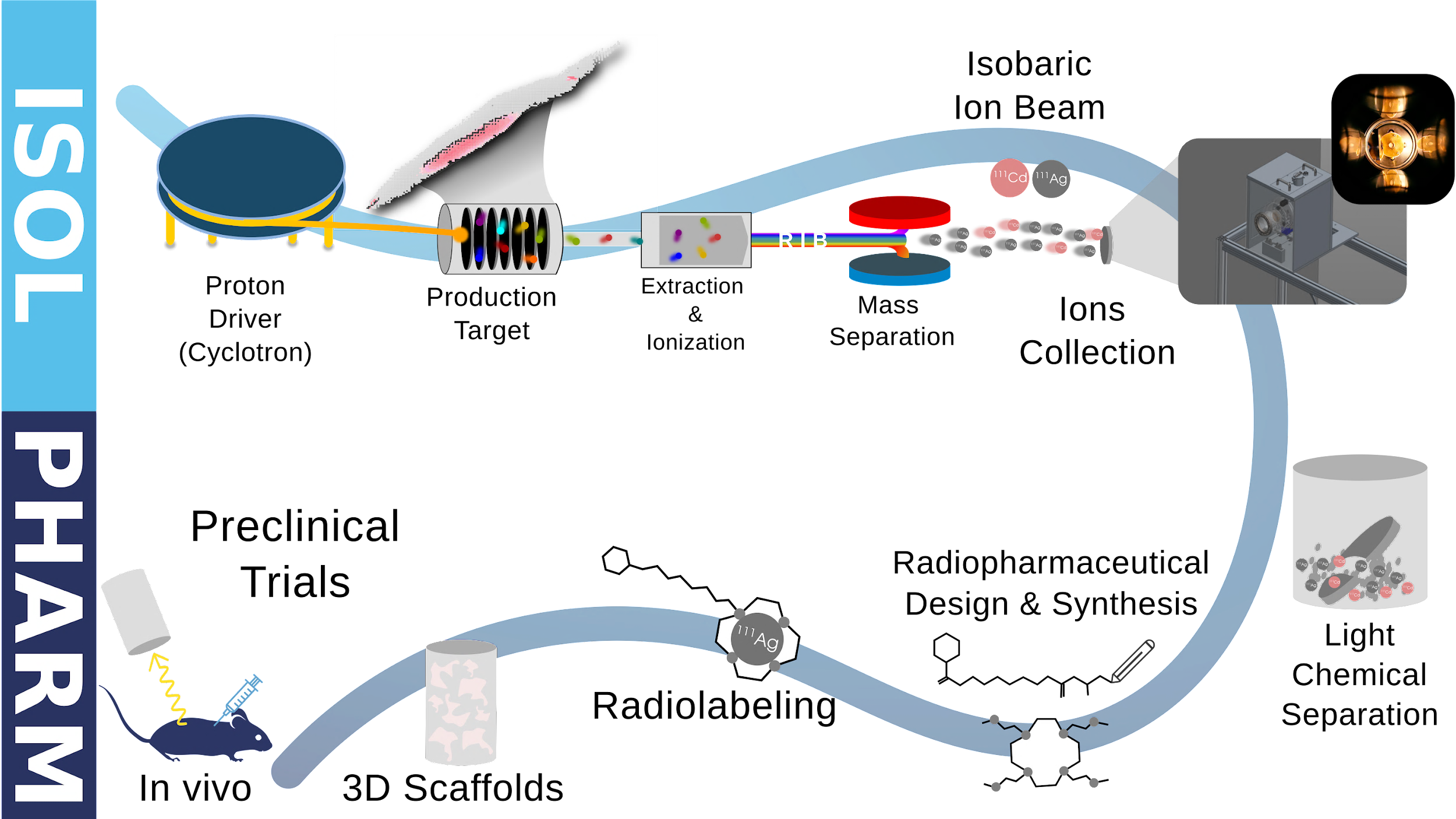 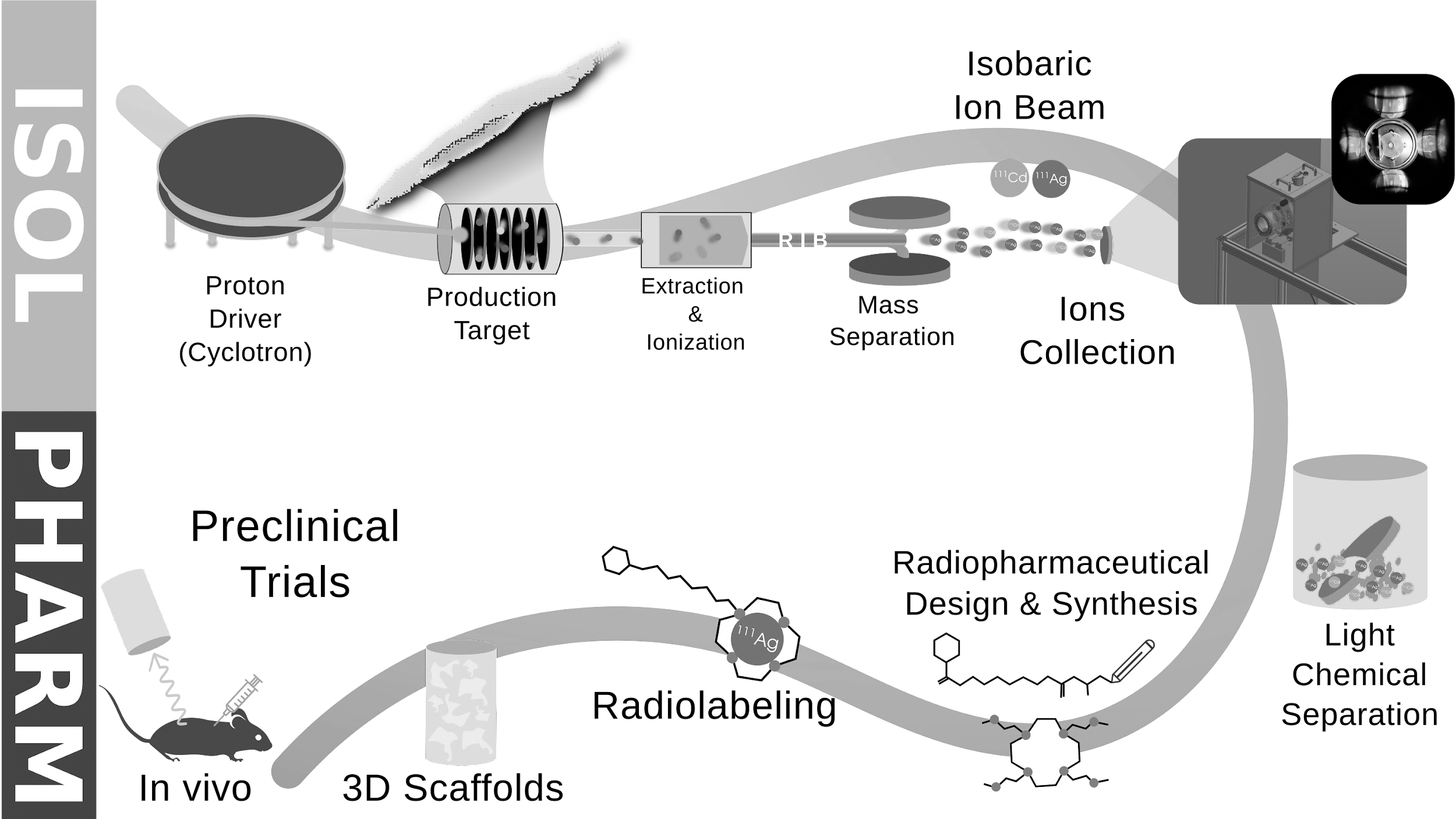 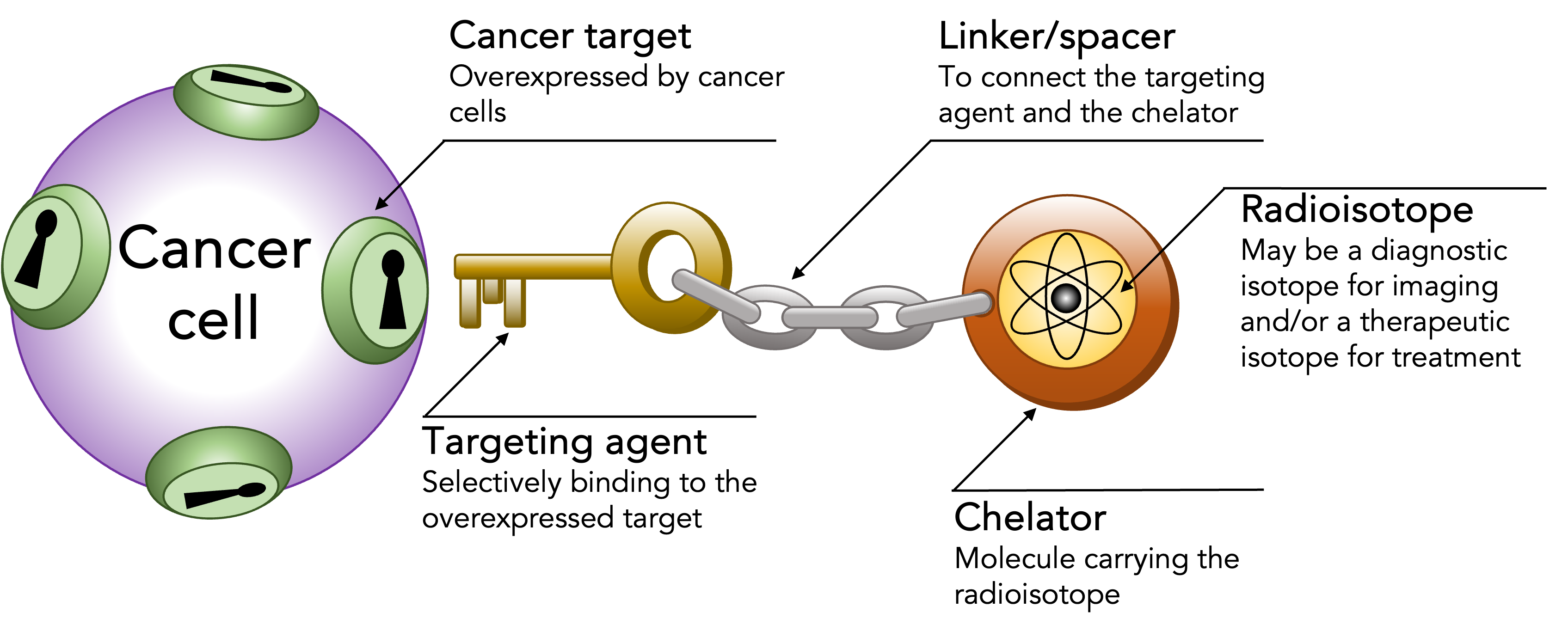 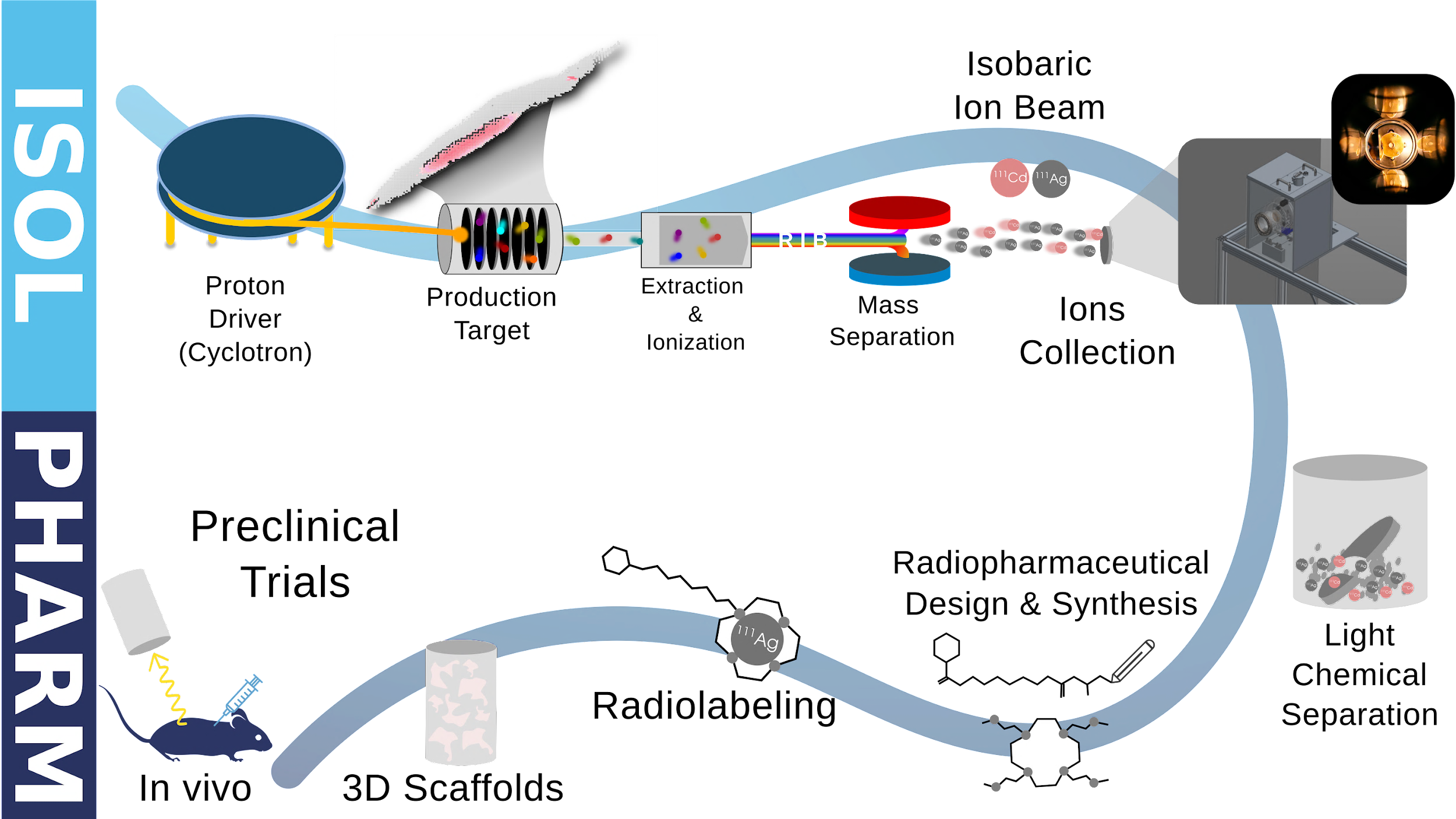 Radiopharmaceuticals
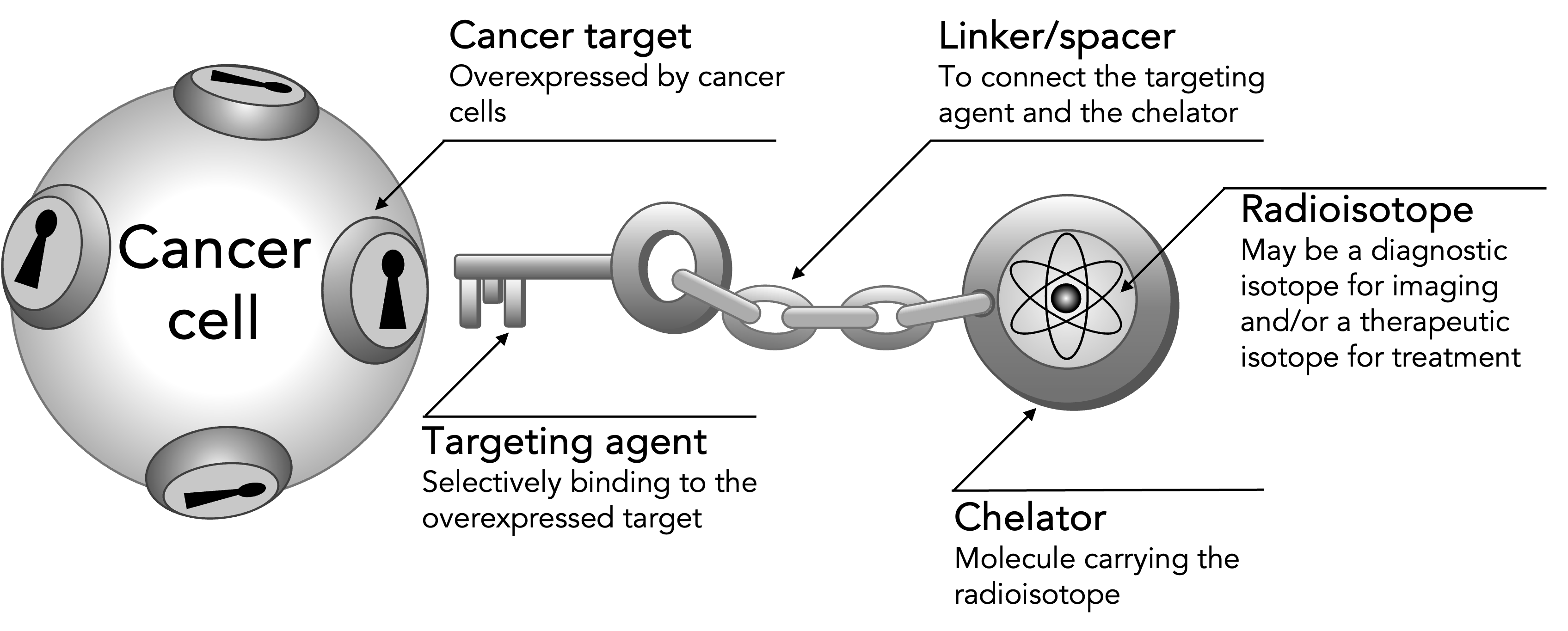 Radiopharmaceuticals
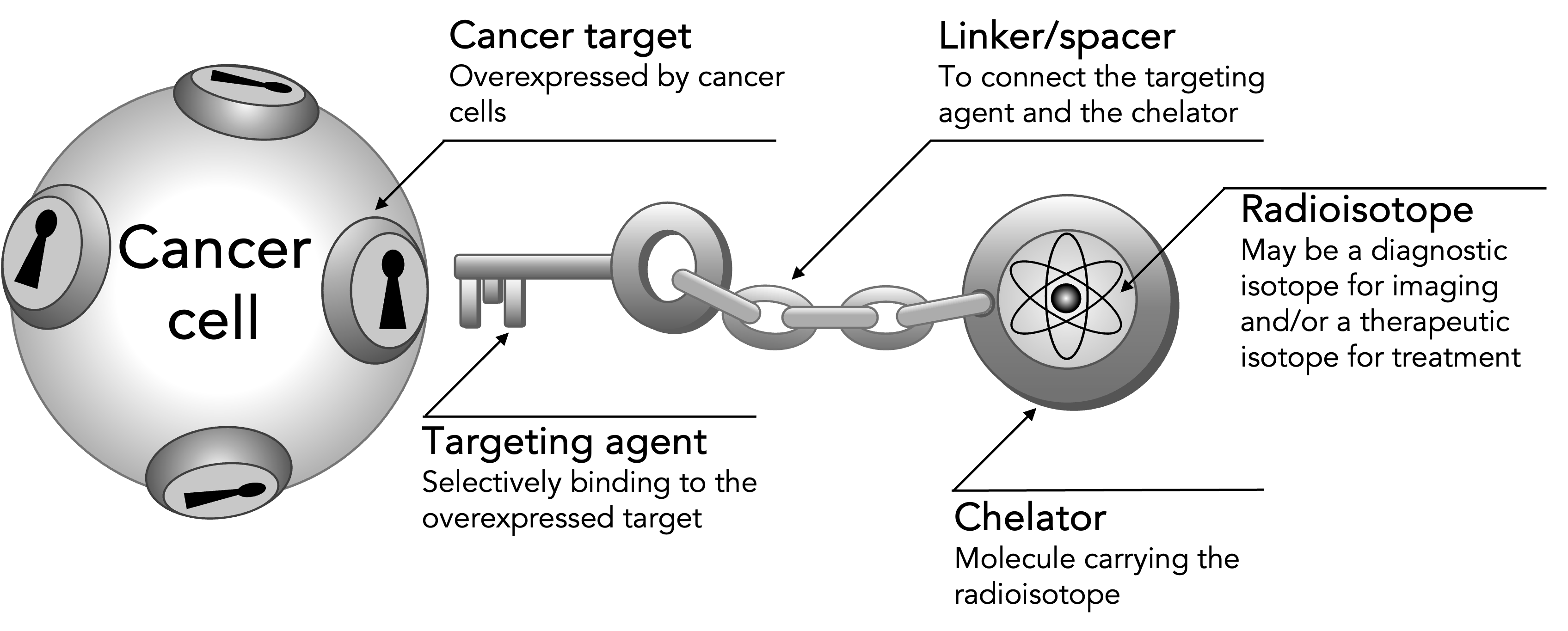 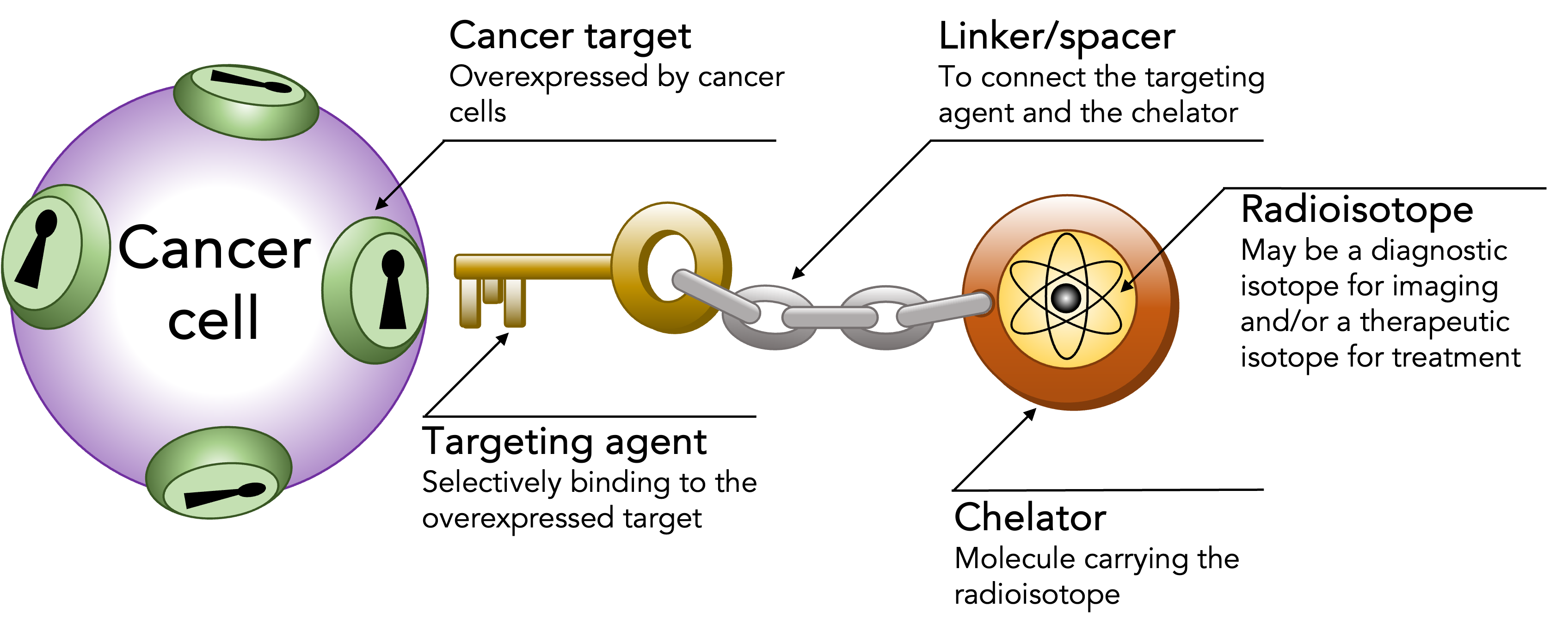 Radiopharmaceuticals
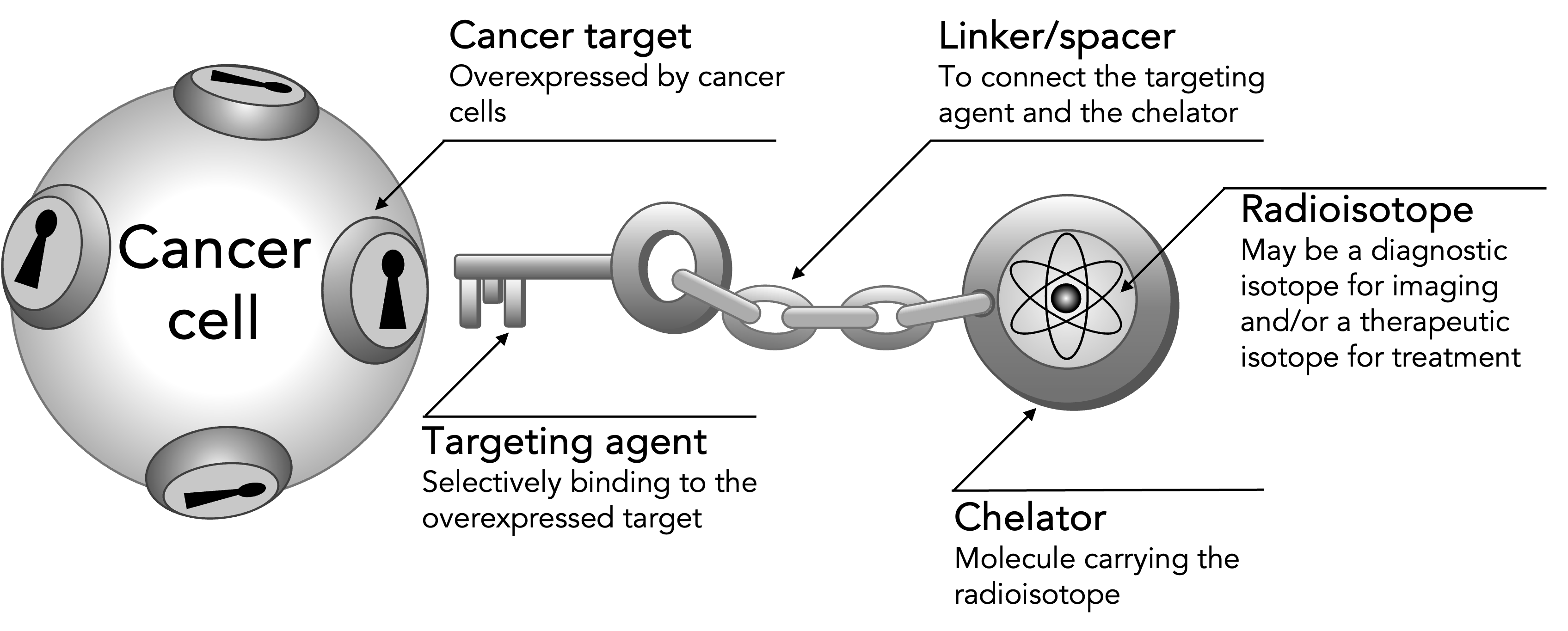 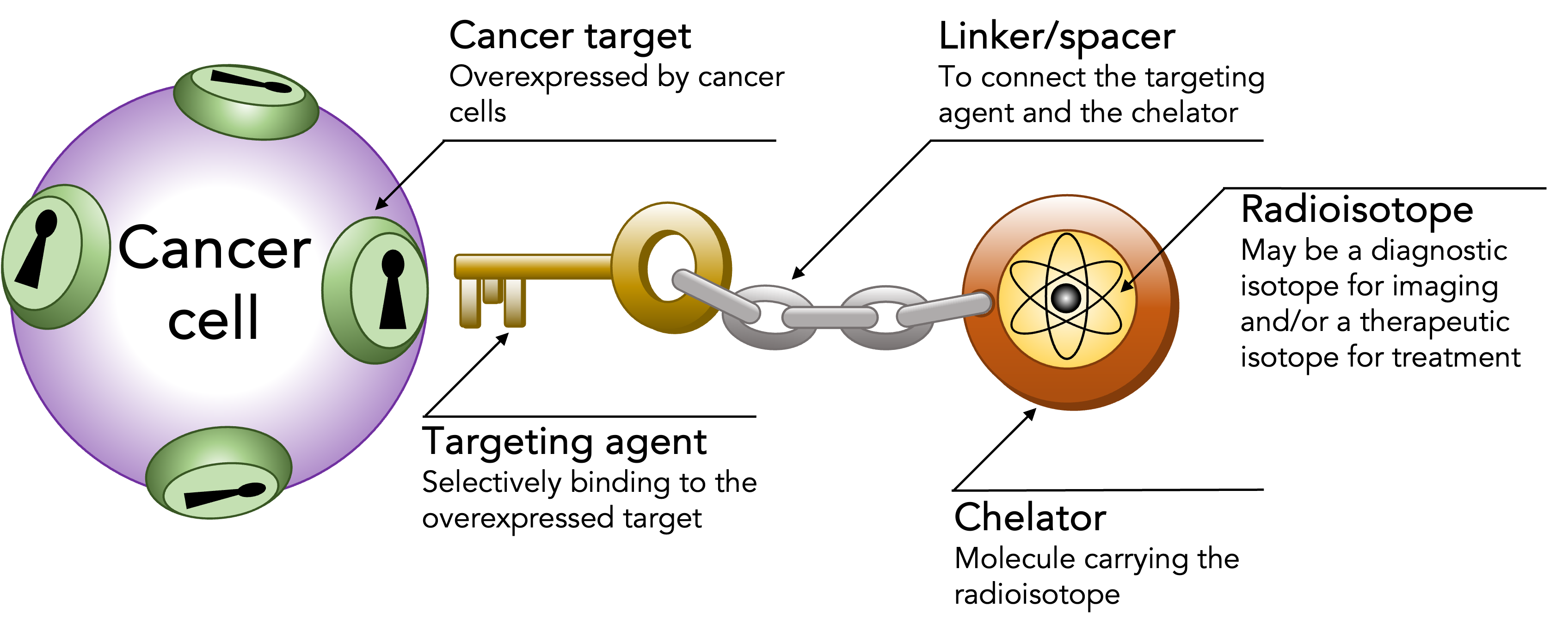 Radiopharmaceuticals
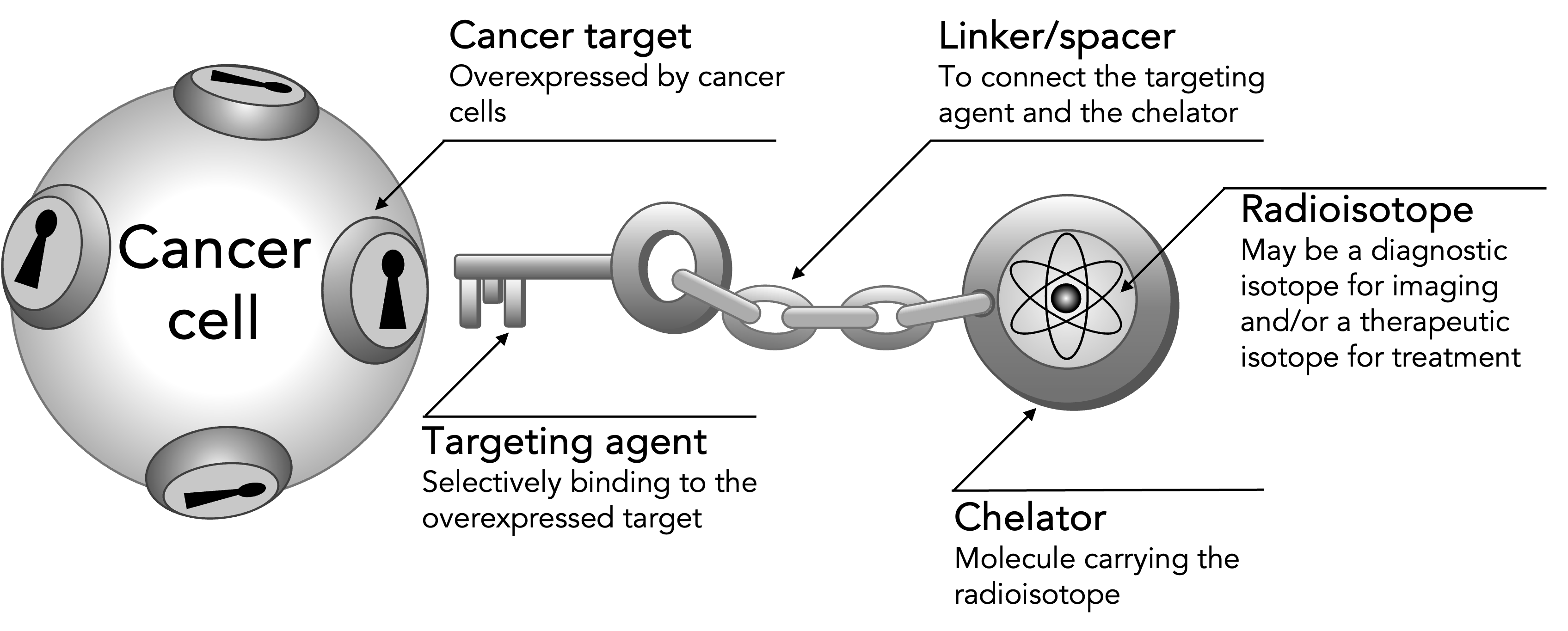 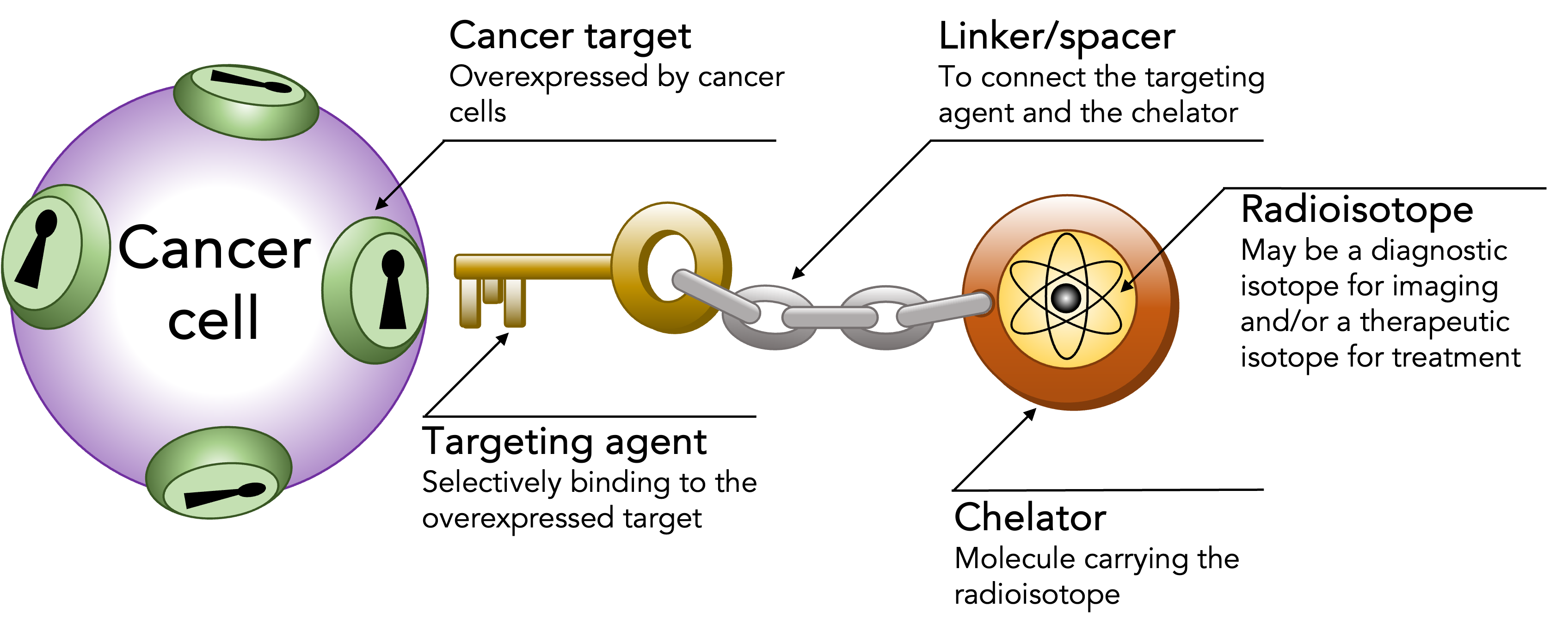 Radiopharmaceuticals
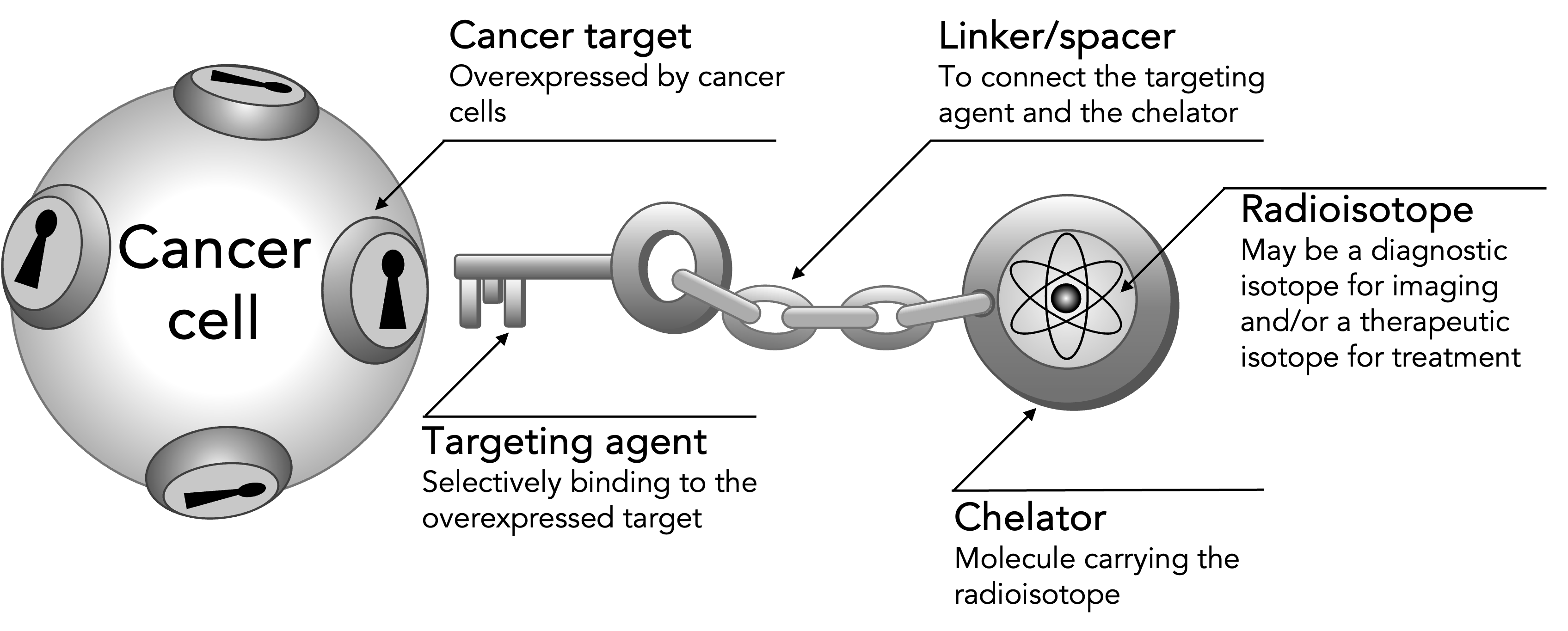 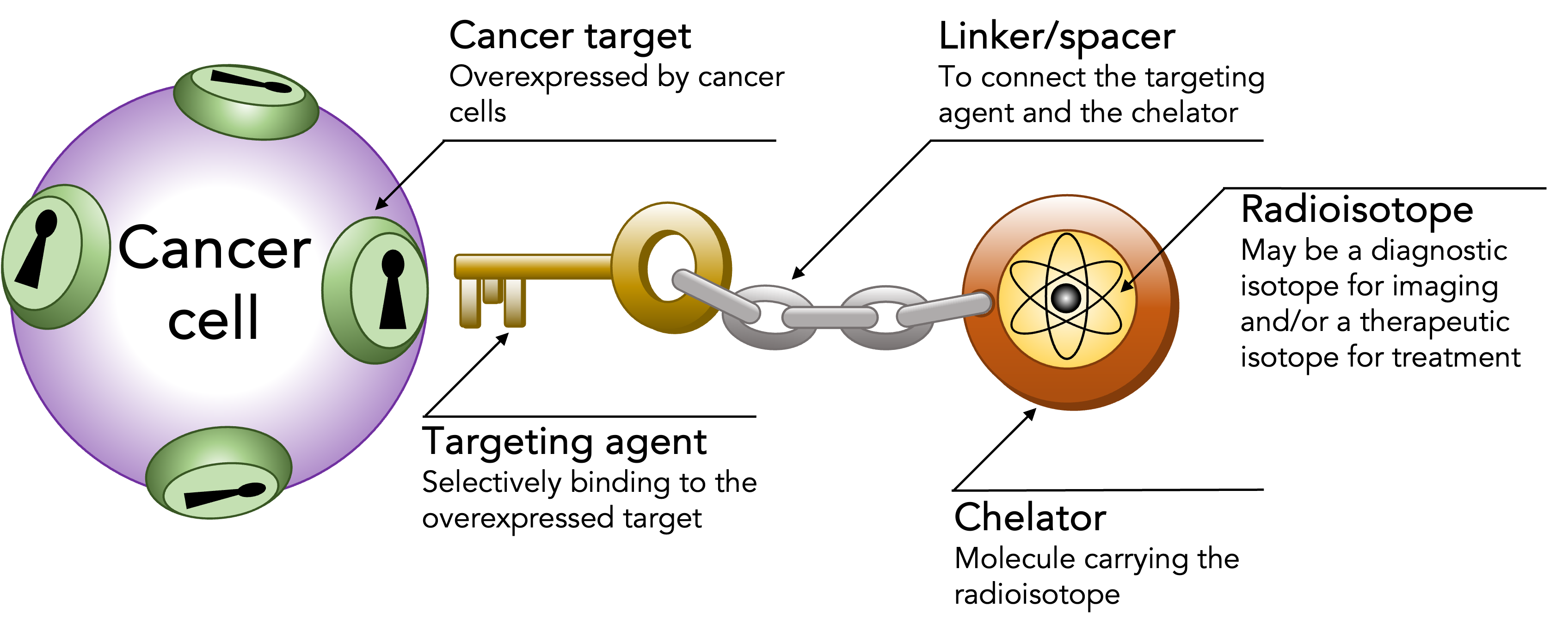 Radiopharmaceuticals
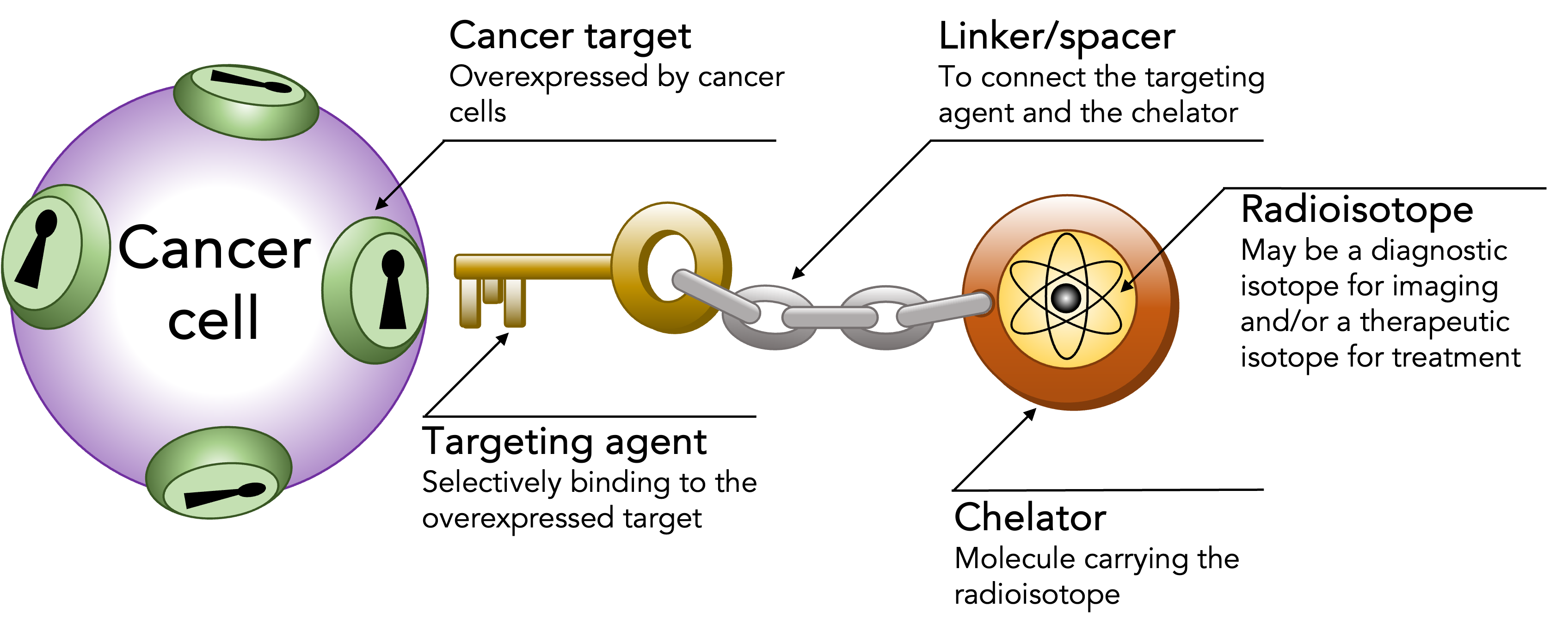 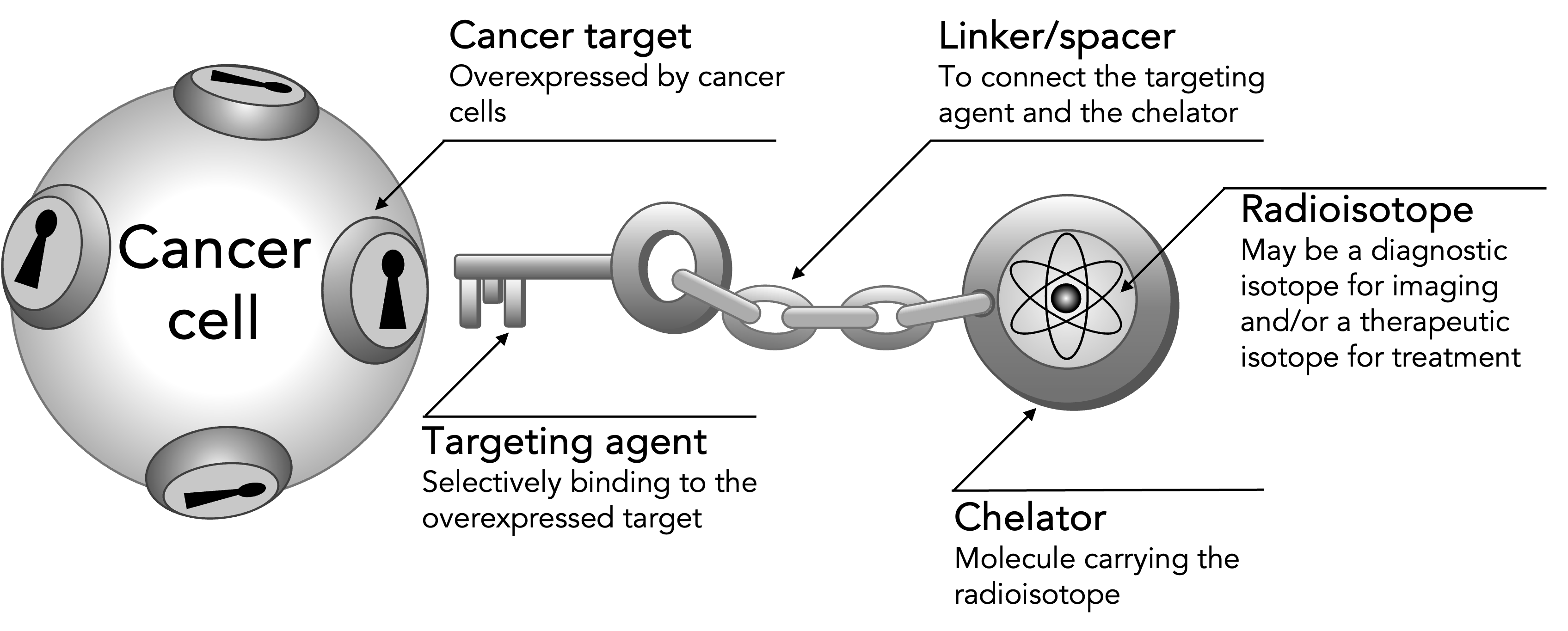 111Ag: a challenging isotope
111Ag properties

β─ emitter (average energy 360 keV)

Medium half-life (7.45 days)

Medium tissue penetration (~1.5 mm)

Low energy γ rays (SPECT?)
111Ag can be produced not only at high purity, but also with high production rate;

All Ag isotopic contaminants will be removed using the online mass separation.

Only 111Ag and low amounts of its stable daughter 111Cd will be collected on the secondary target.

Cd is a toxic element: possible combined chemotherapeutic and radioactive effect?
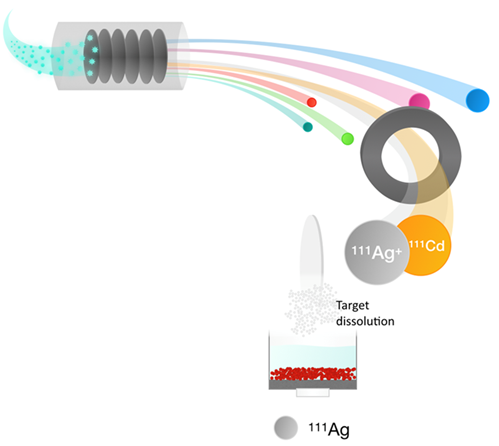 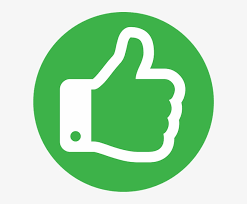 Important outcomes fromISOLPHARM_EIRA experiment
Production of 111Ag
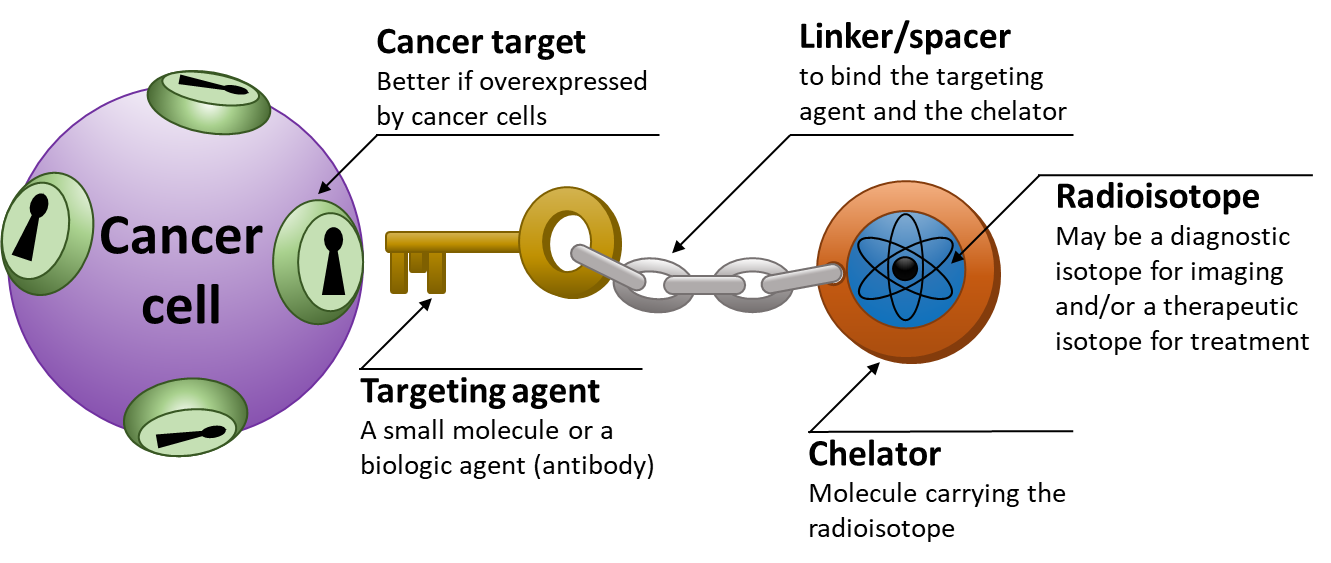 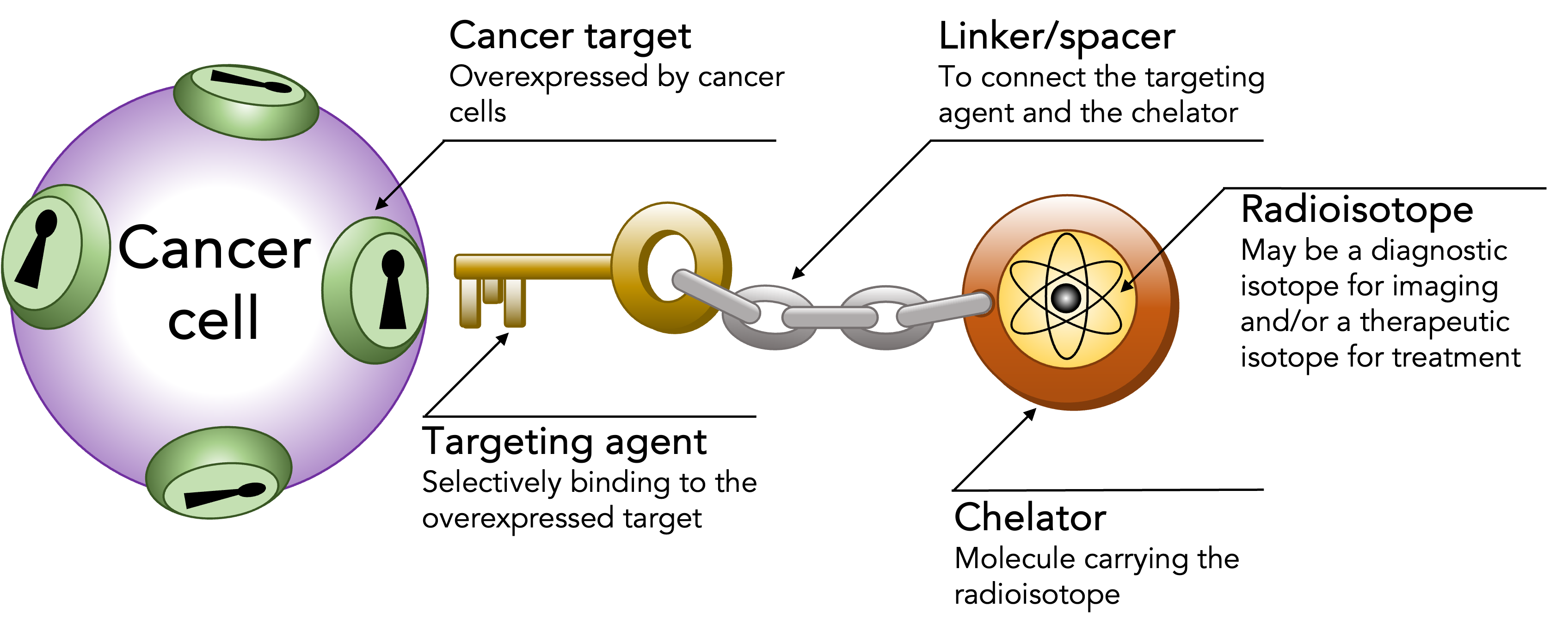 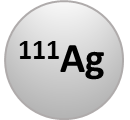 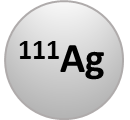 Production of 111Ag
Silver-111 was produced at the LENA Triga Mark II reactor using samples of natural and 110-enriched palladium exploiting the radiative neutron capture reaction:
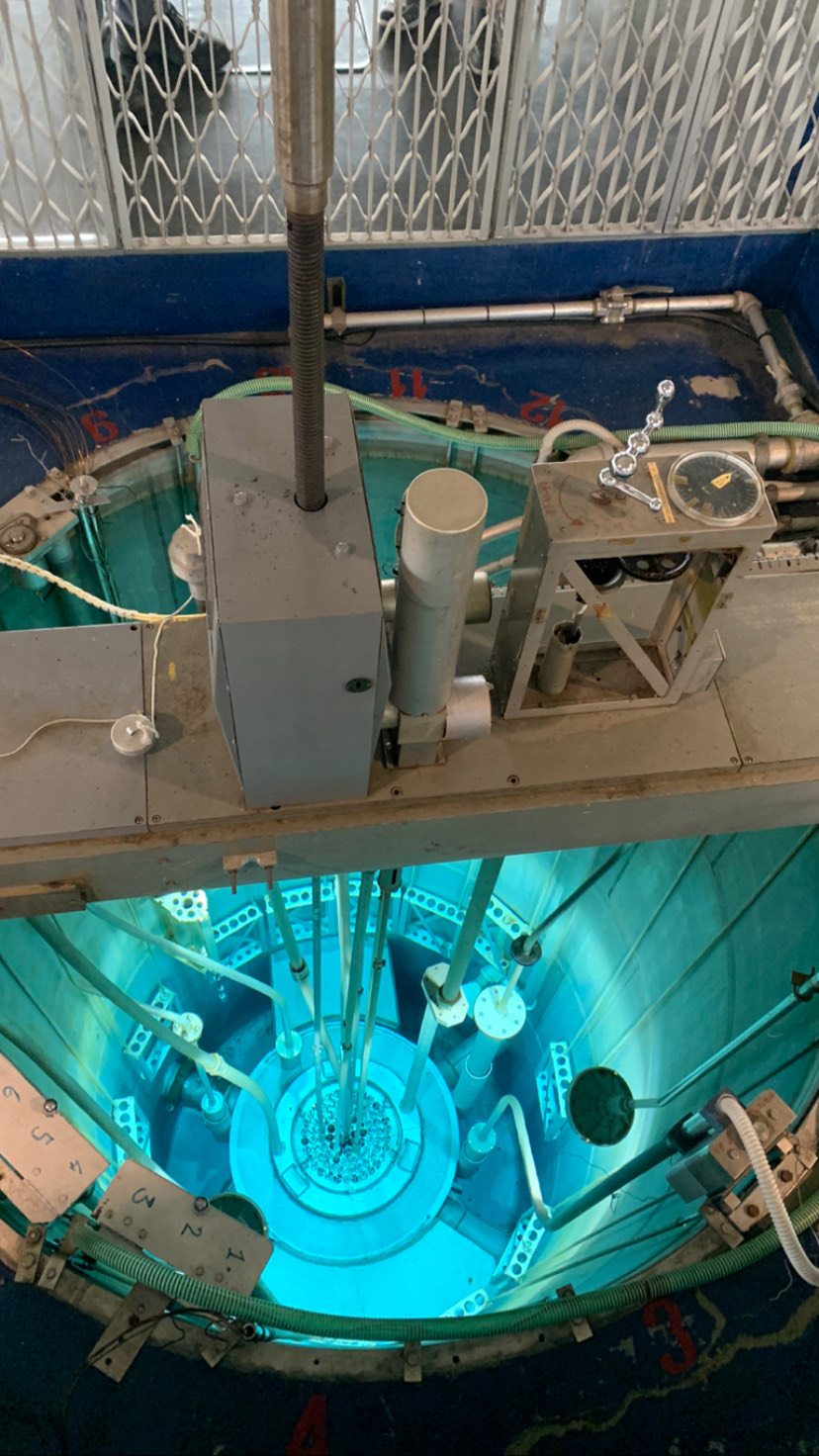 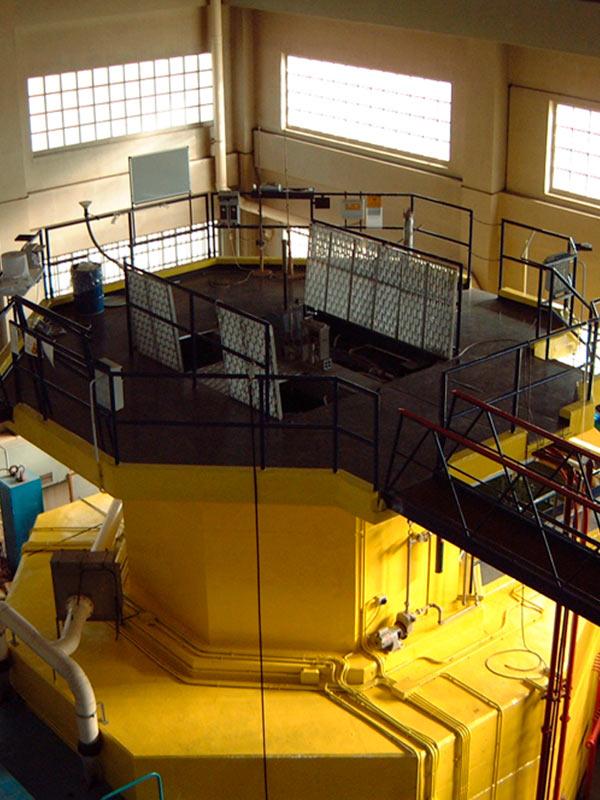 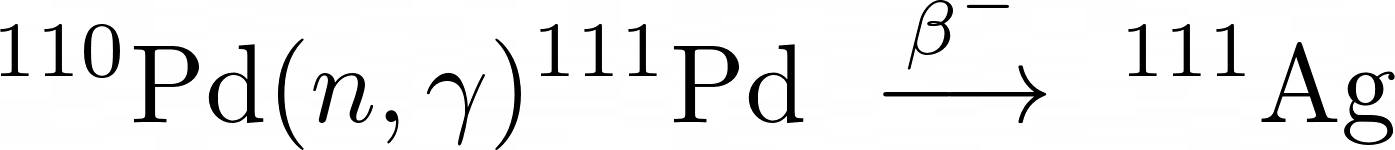 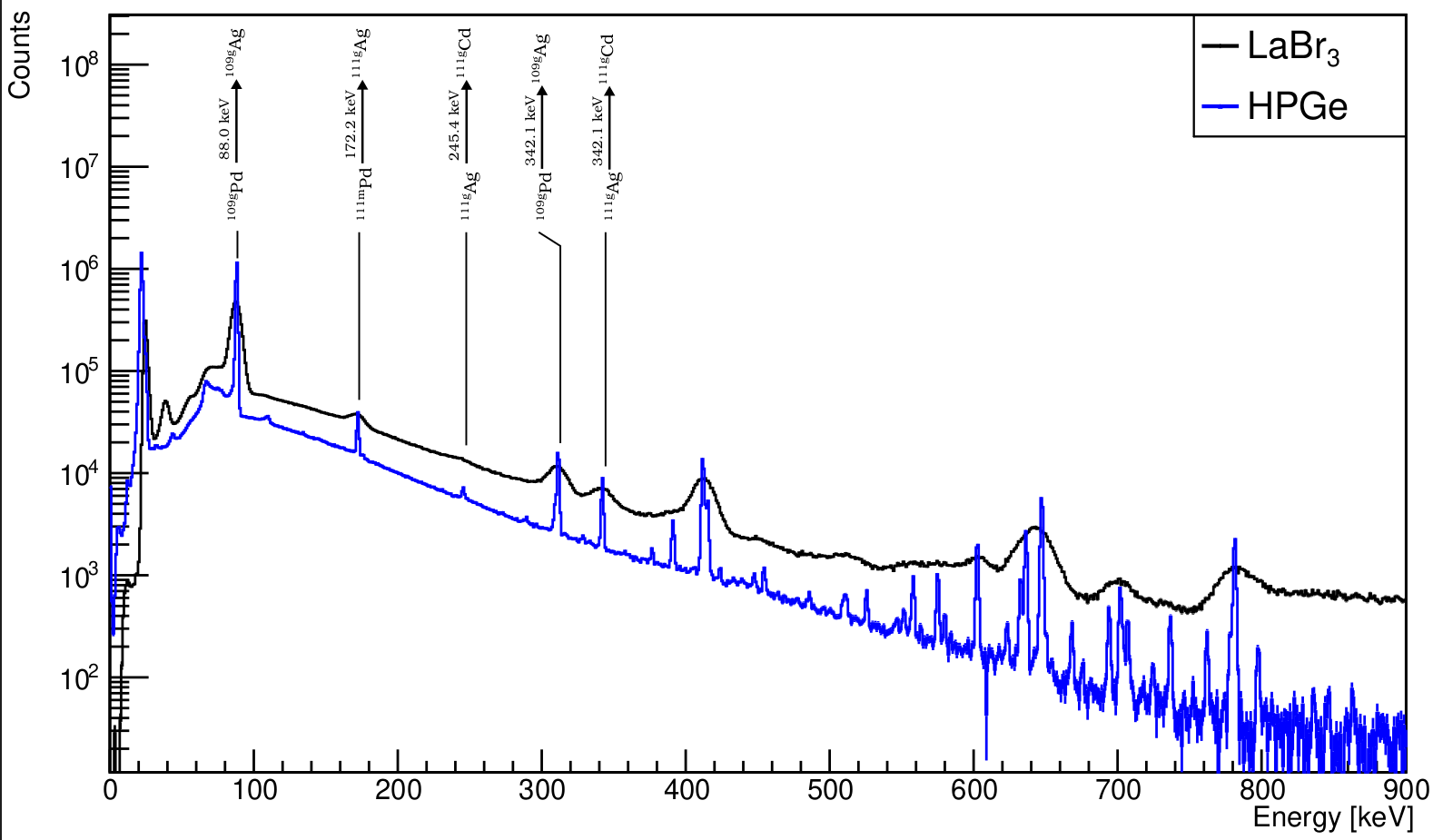 LENA Triga Mark II research reactor
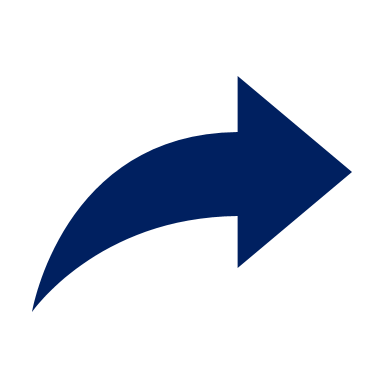 Irradiated samples were spectroscopically characterized using a LaBr3 and an HPGe detector.
Monte Carlo simulations
All the nuclear measurements were compared to the results of Monte Carlo simulations using different codes, such as Geant4, FLUKA, MCNP and PHITS.
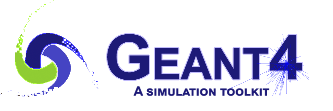 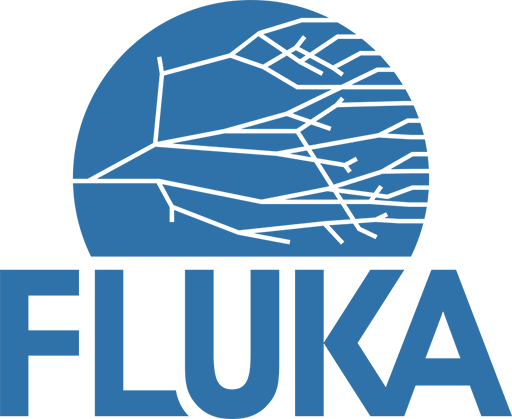 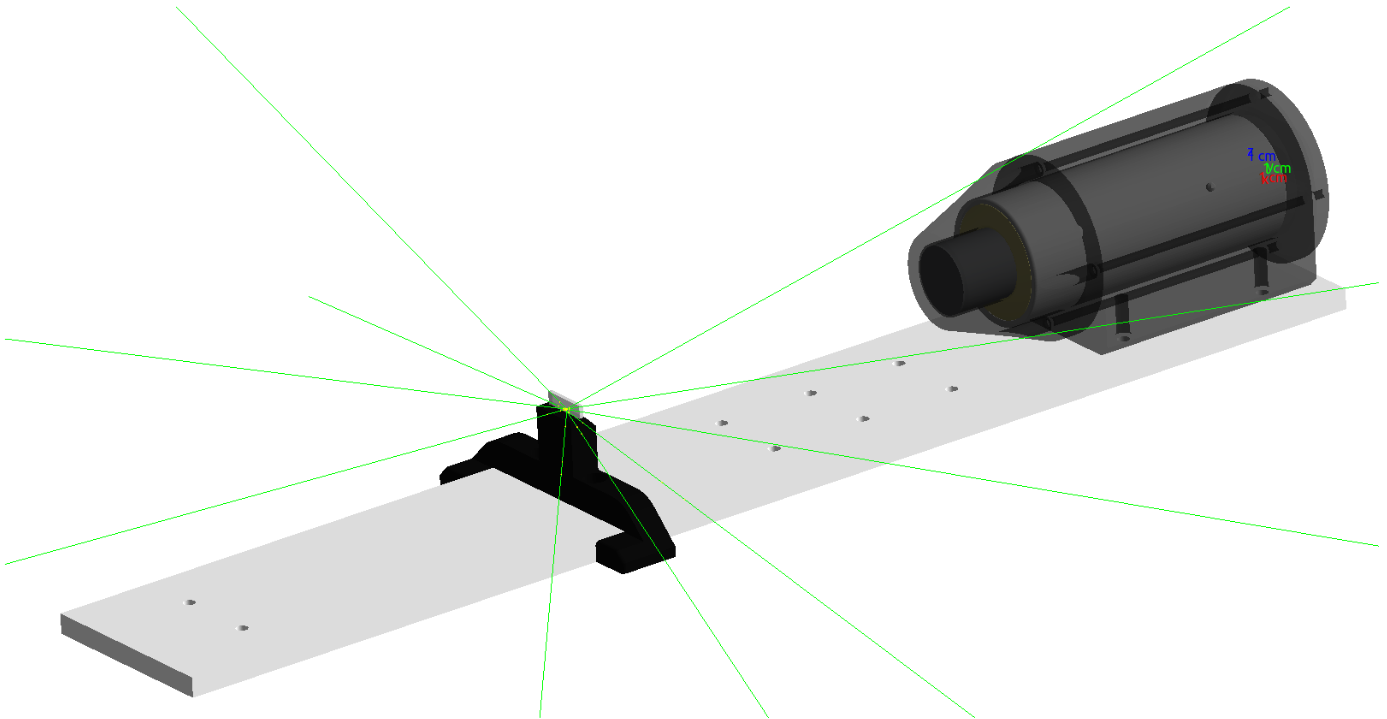 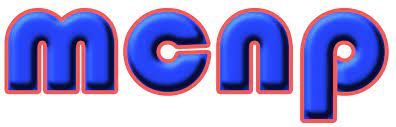 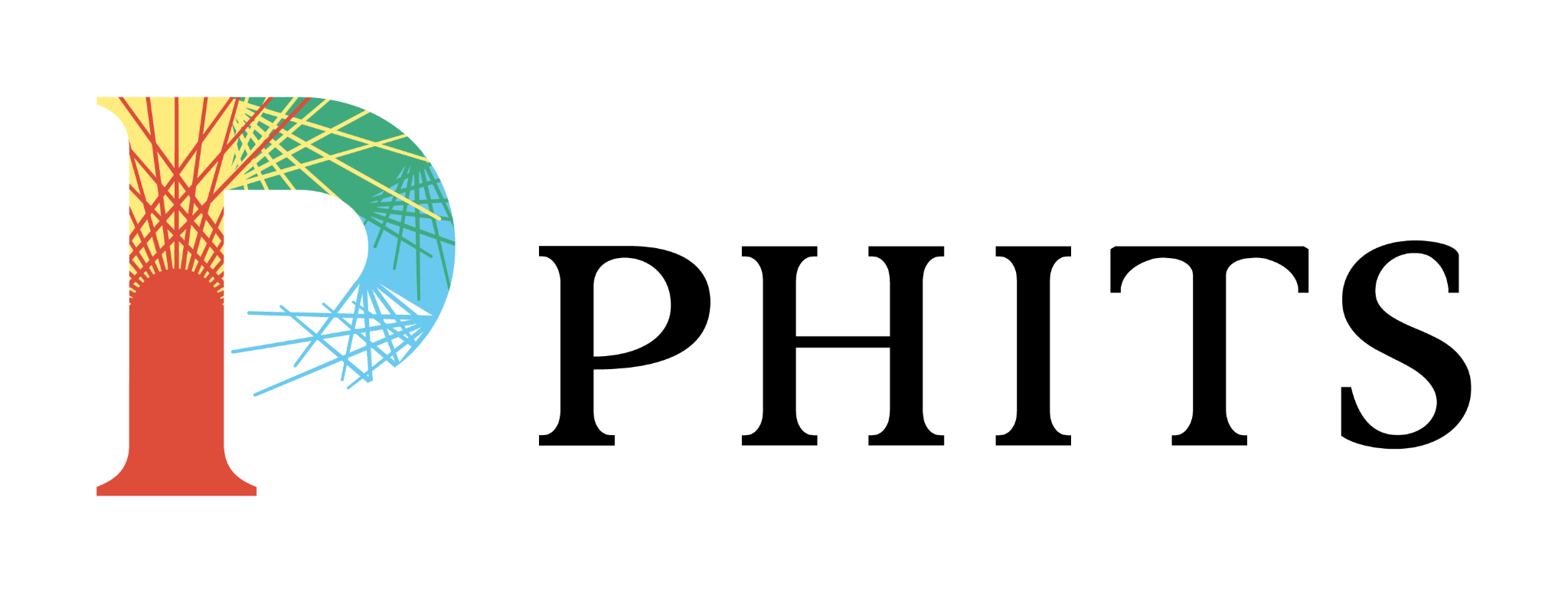 Geant4 simulation of the LaBr3 detector used at LENA and in the ex-vivo studies (see below).
Production of 111Ag
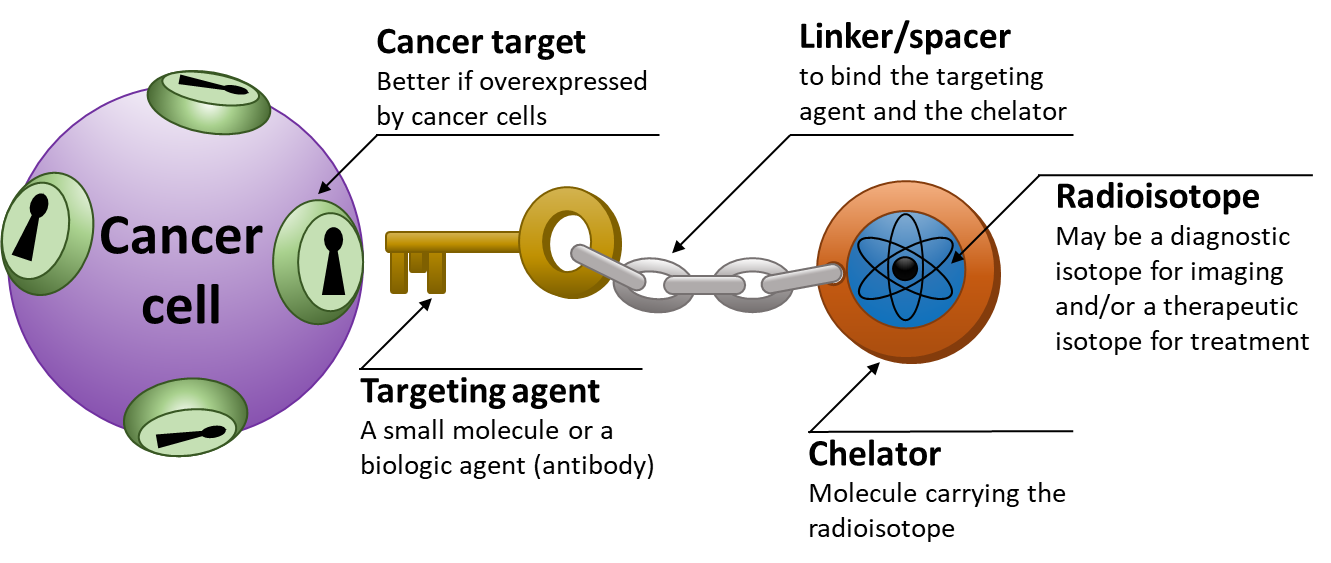 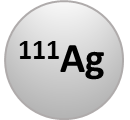 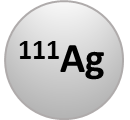 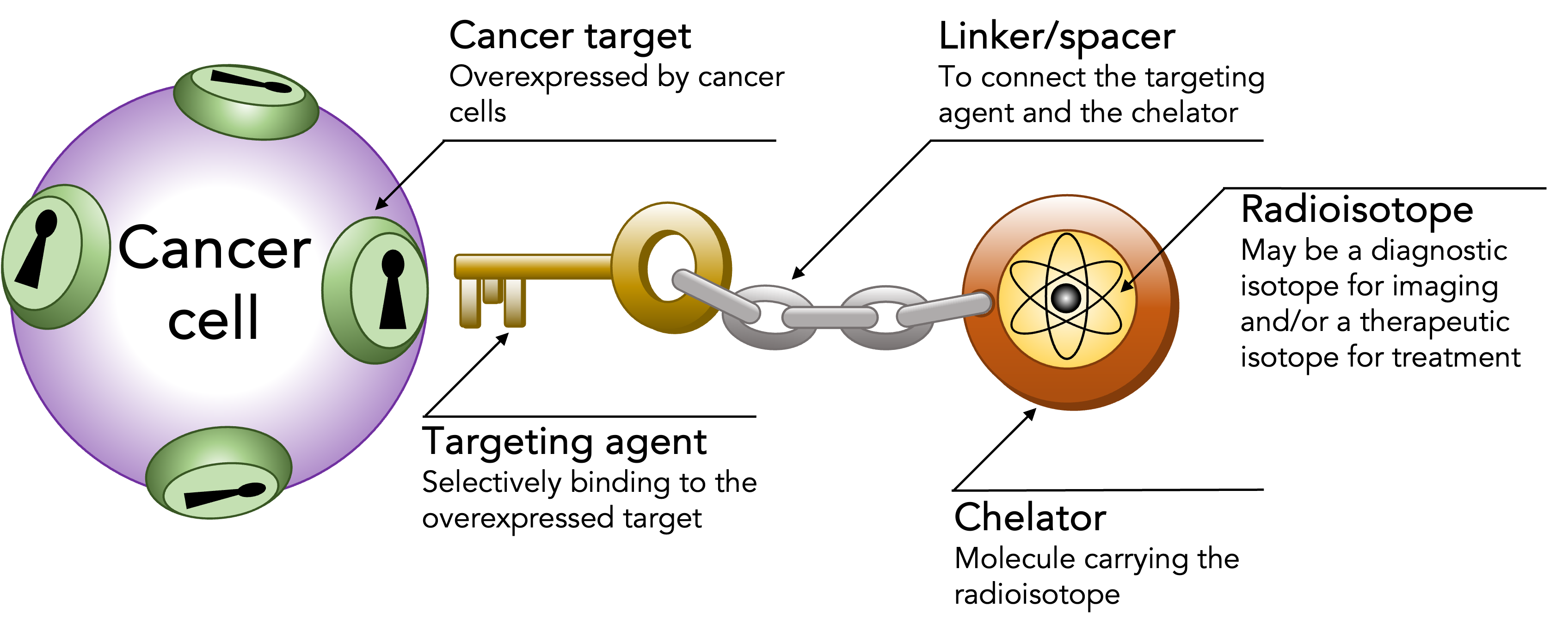 Design and synthesis of new chelators for Ag+
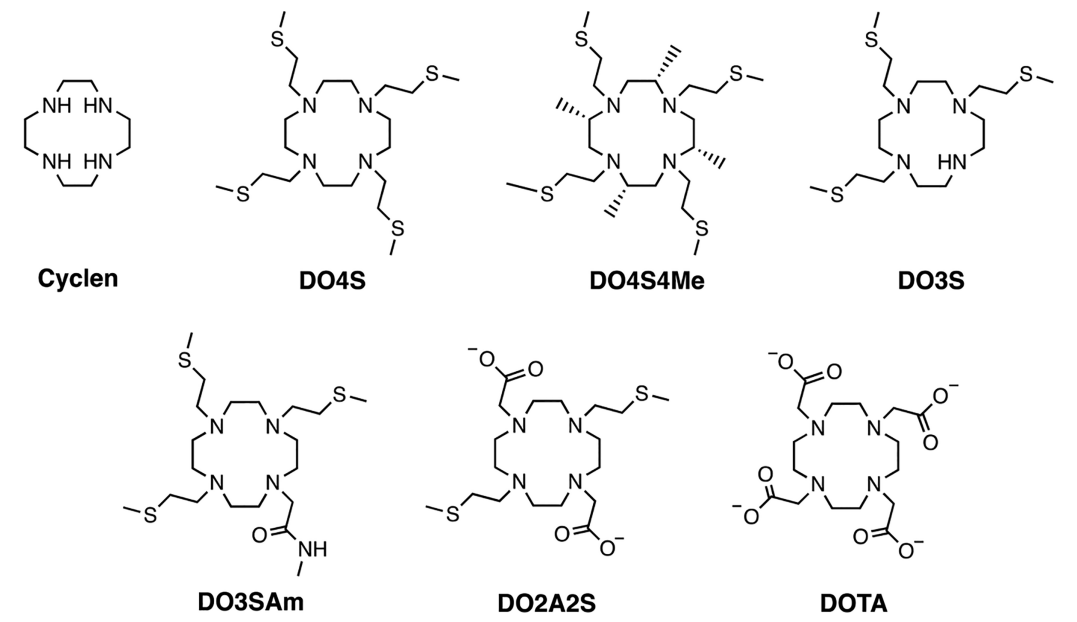 Tosato et al., 2020, Inorg. Chem., 59, 10907-10919
UNIPD DSC-DSF
Radiopharmaceuticals
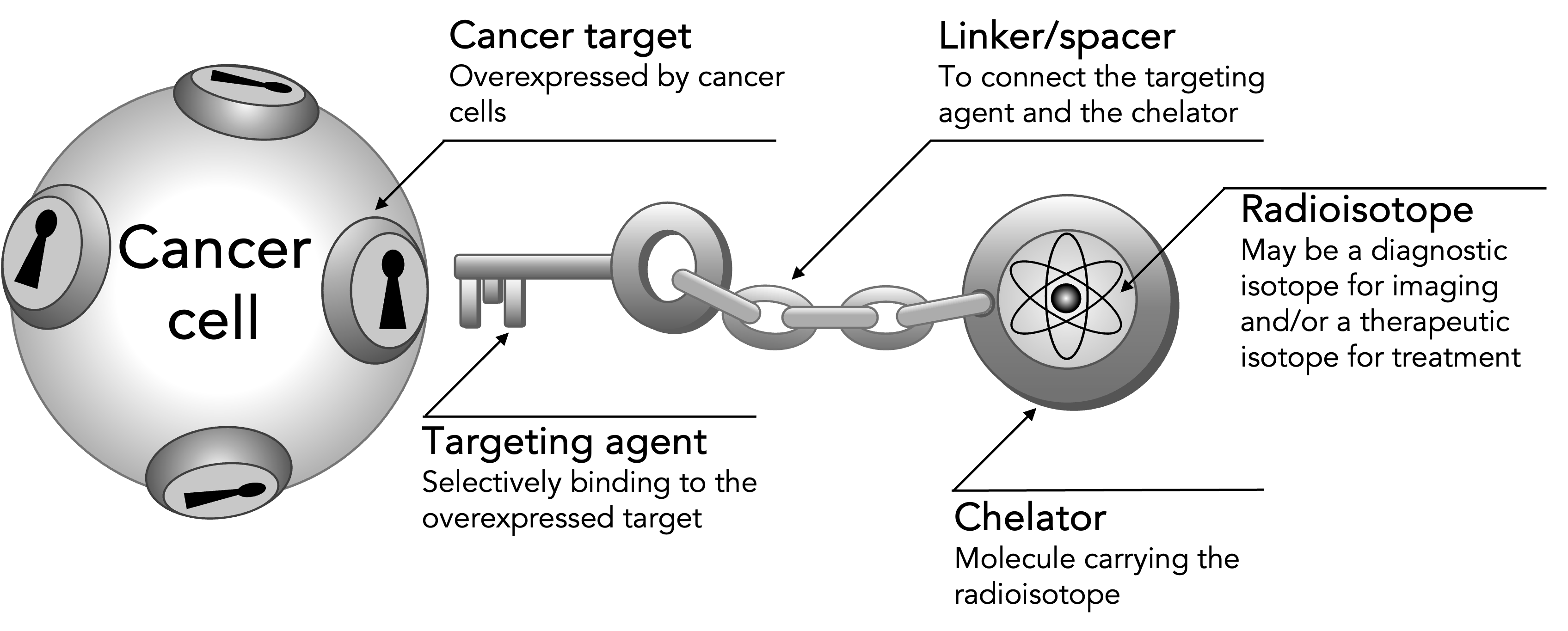 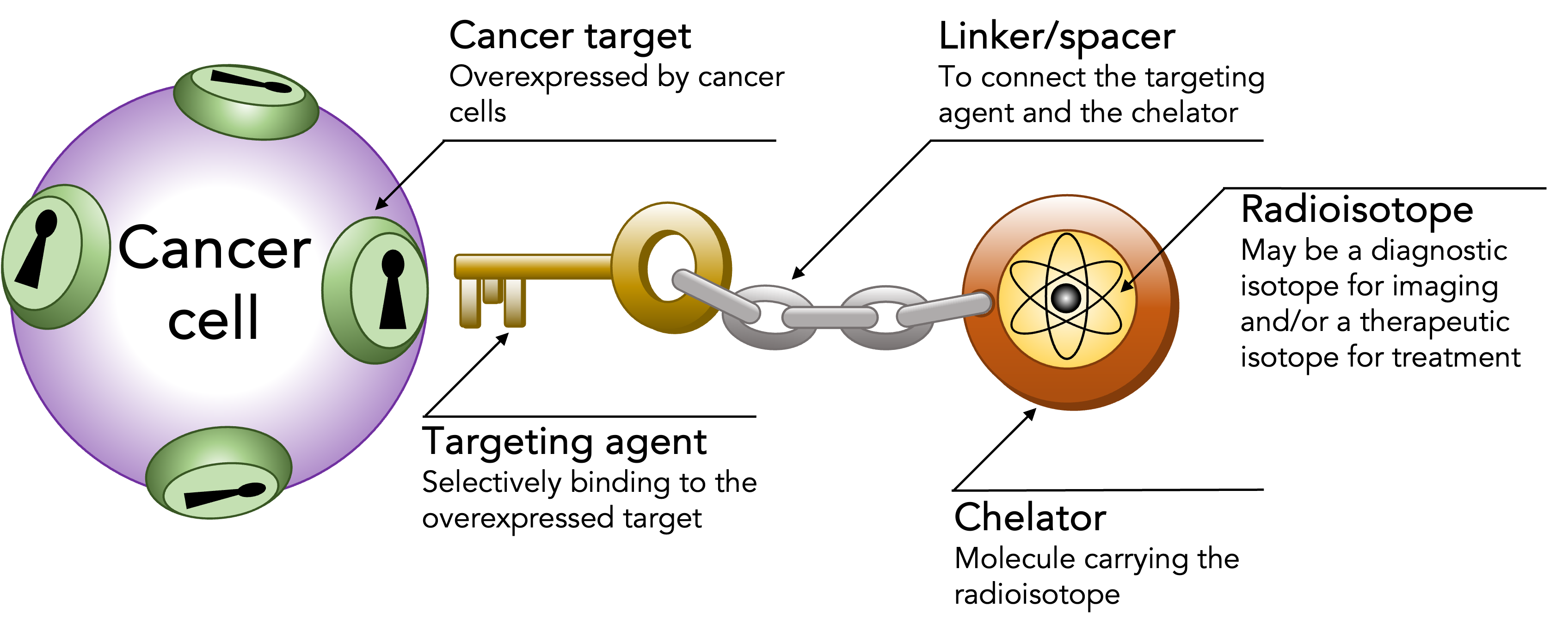 Molecular target
The receptor CCK2R binds two principal hormones (gastrin and cholecystokinin) and is overexpressed by many cancers (e.g. lung, pancreas, liver…)


Possible candidate for ligand-targeted drug delivery
Targeting agents
Hydrophilic linker
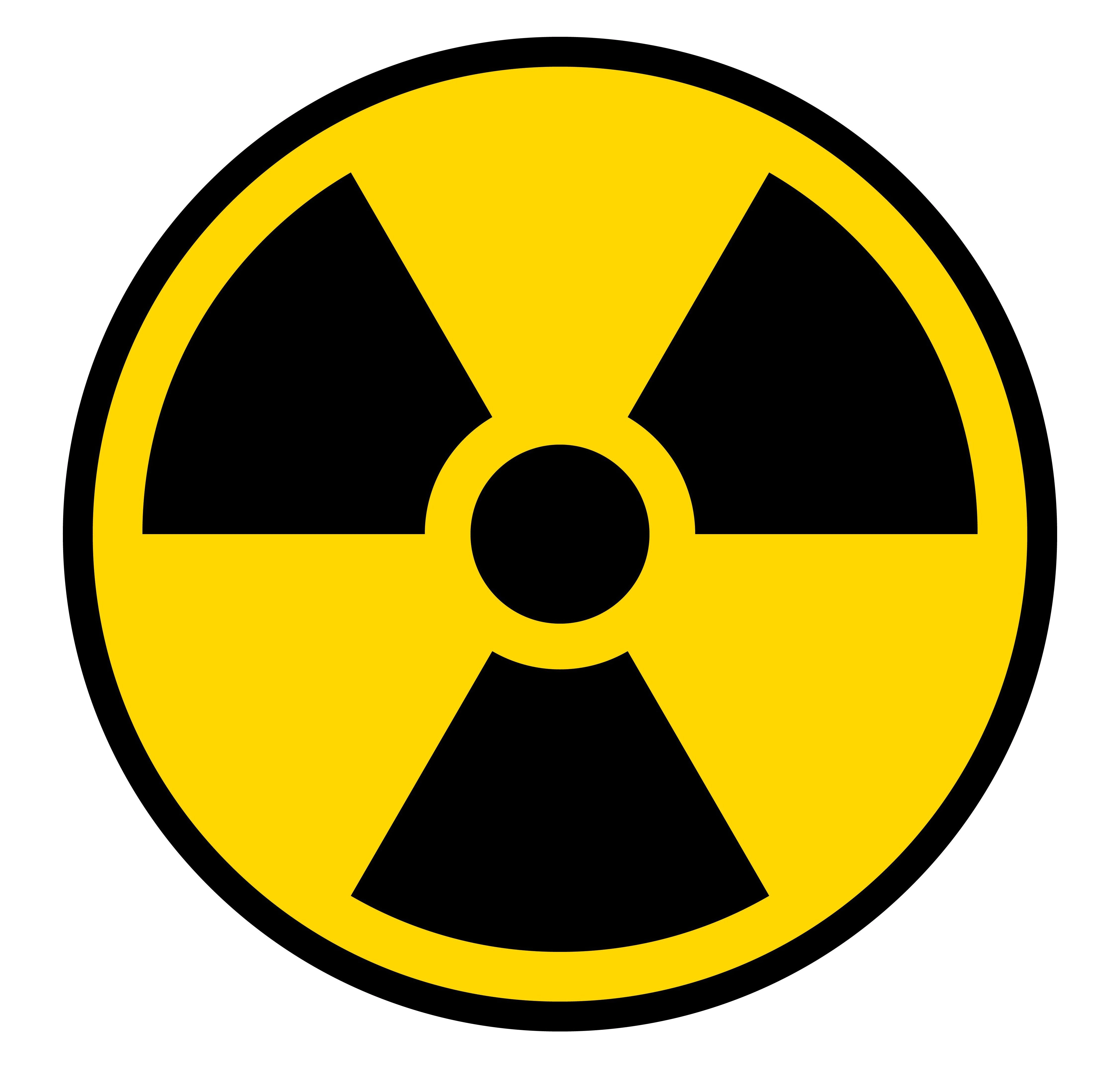 CCK2R
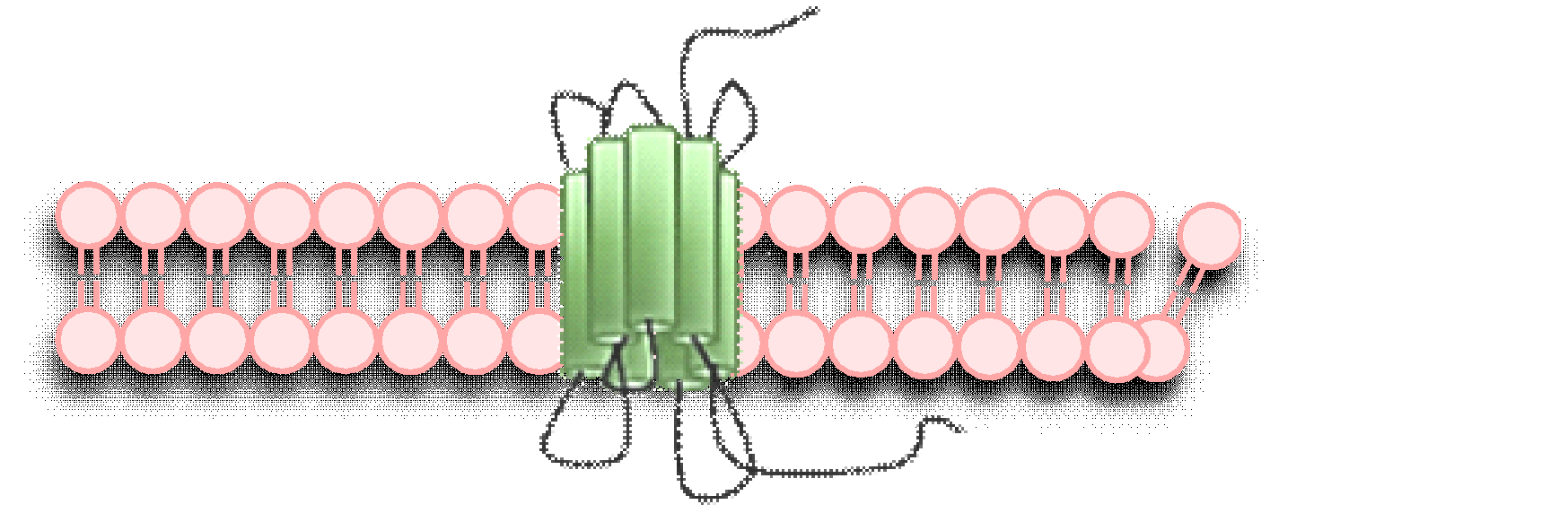 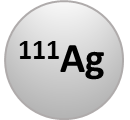 Chelator
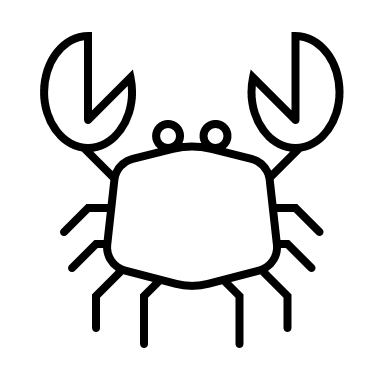 [Speaker Notes: Other tumours: (esophagus, colon, and gastrointestinal stromal tumors).]
The latest updates: ADMIRAL experiment
ADMIRAL organization
ISOLPHARM_EIRA
INSTRUMENTATION
RADIOBIOLOGY
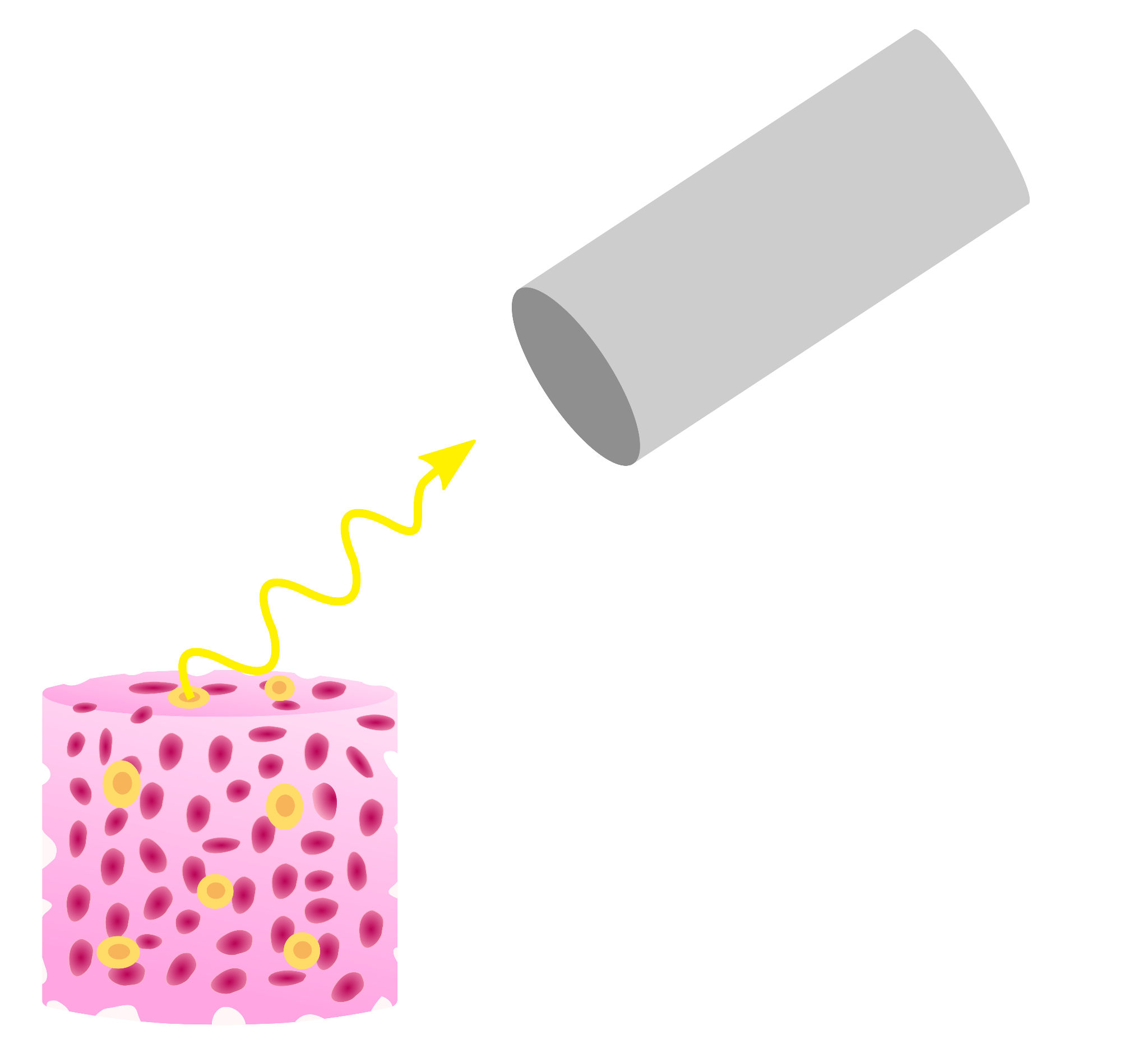 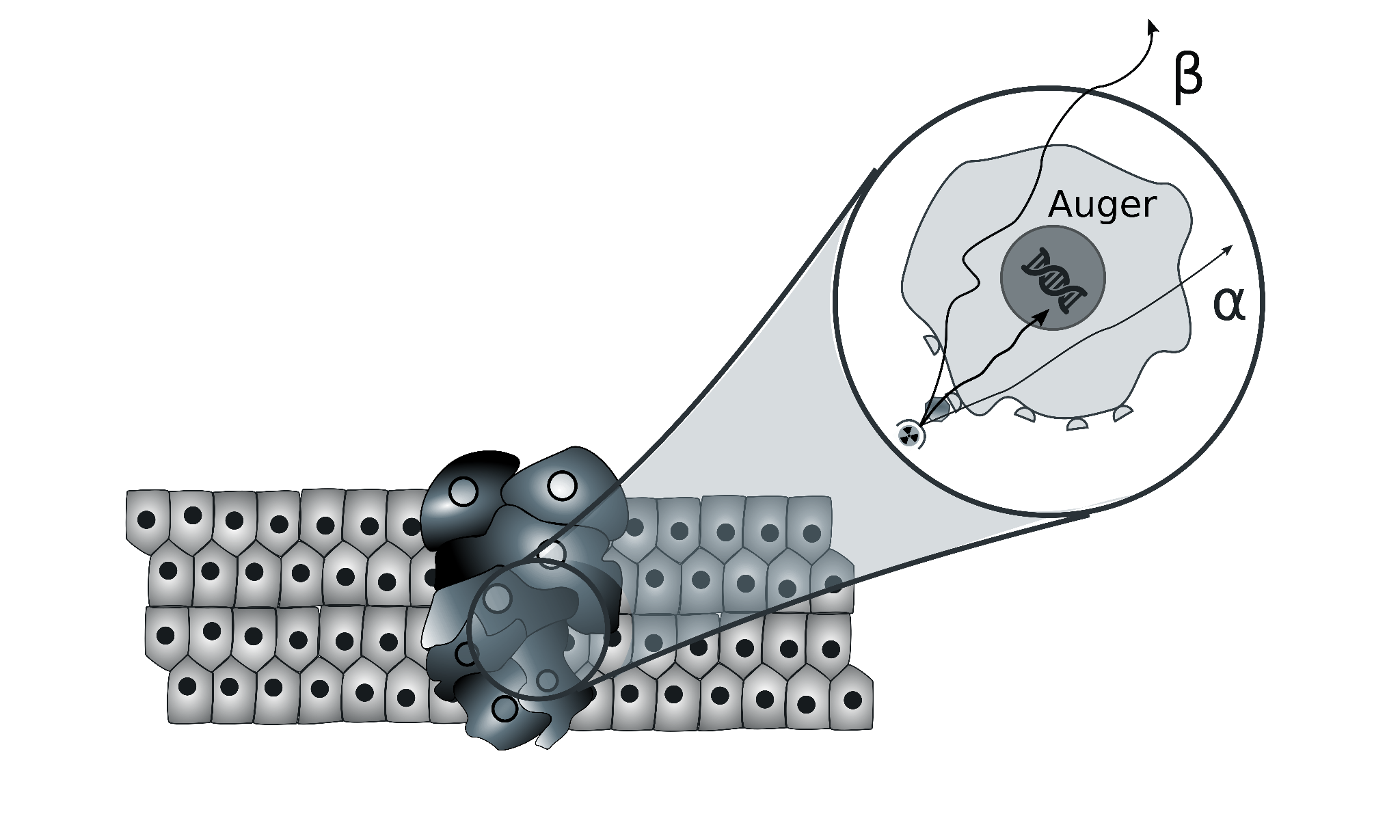 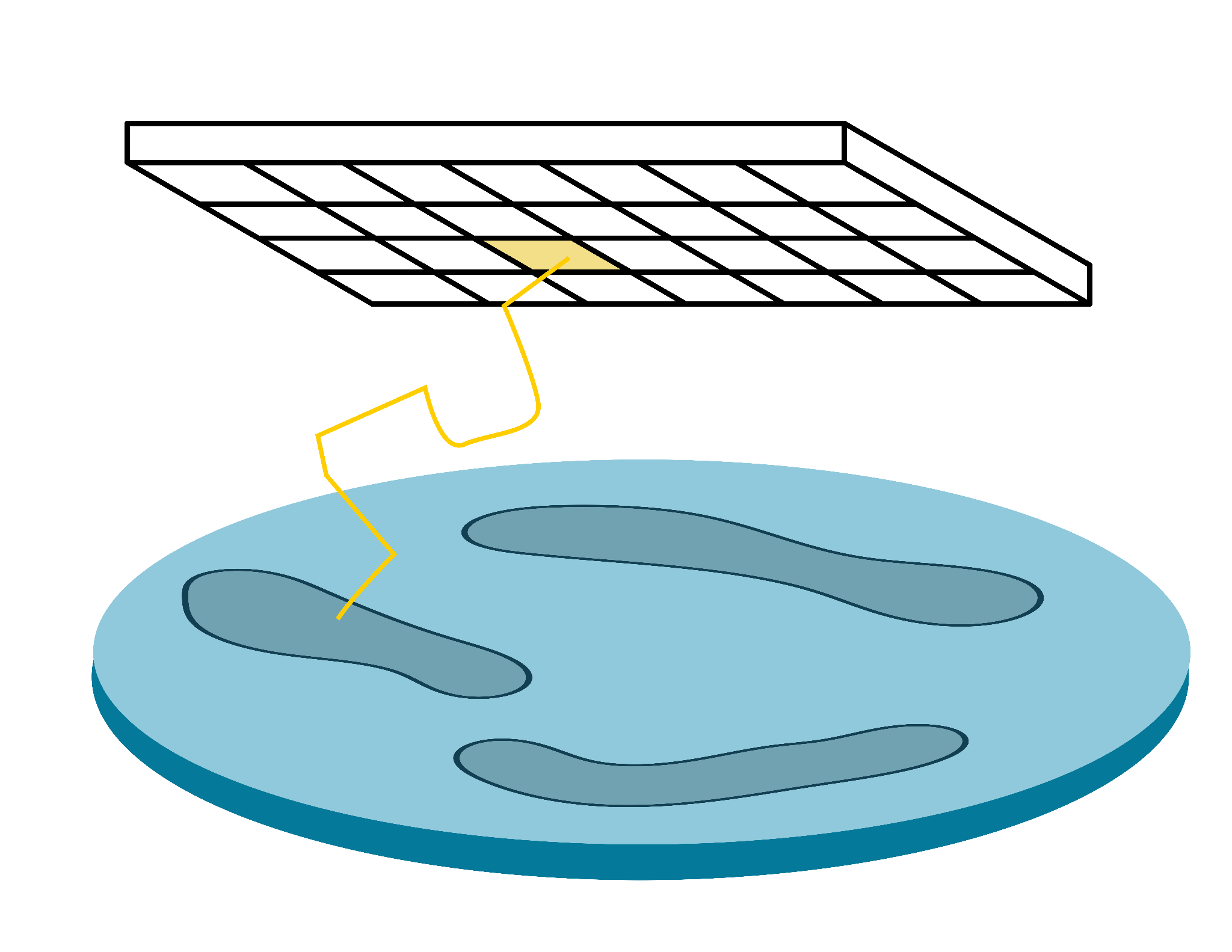 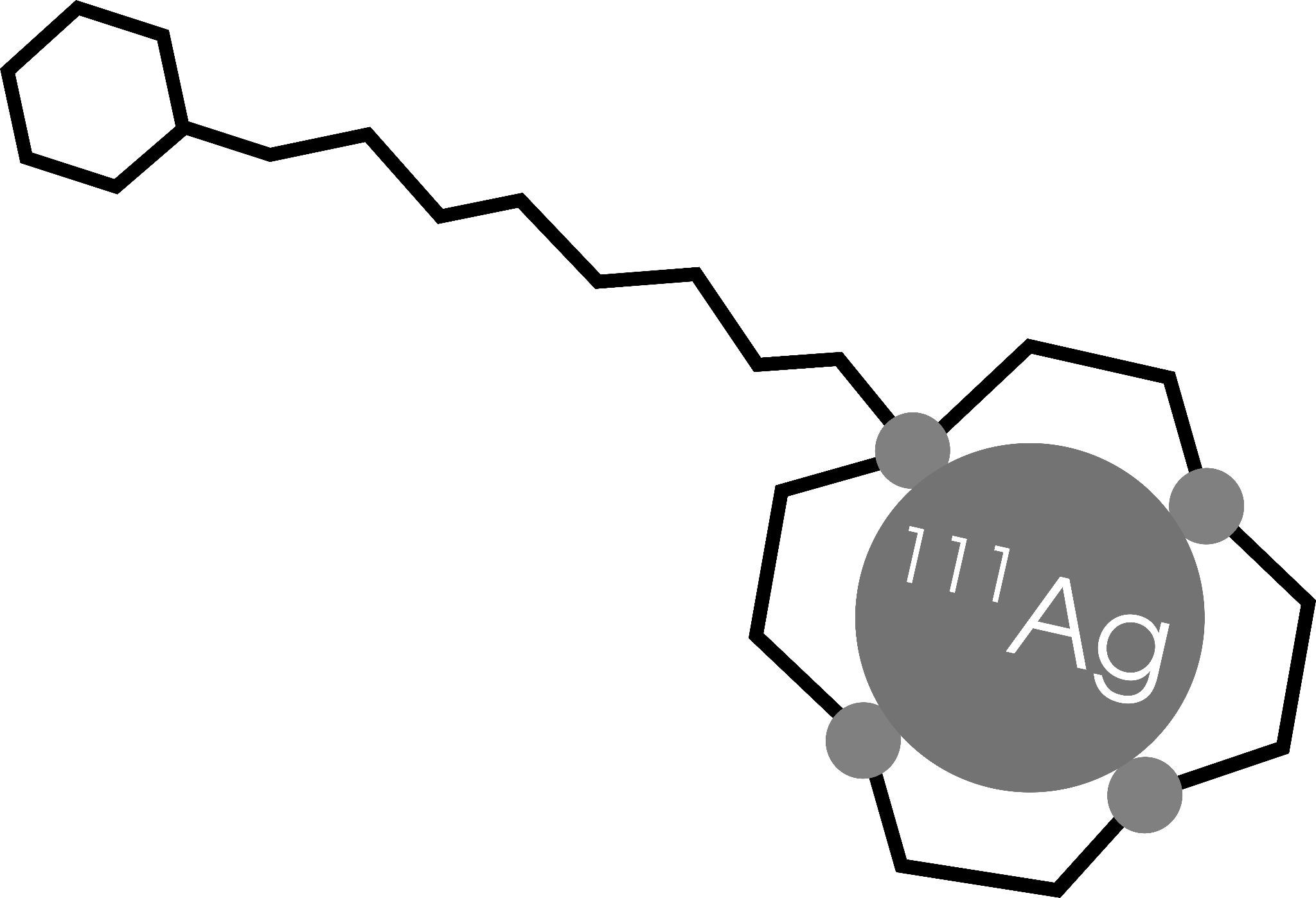 WP4: 
Targeted Radiobiology
WP3: 
γ-imaging
WP2: 
β-imaging
WP1: 
Radiopharmaceutical
Production
Production of Ag-111 at the LENA facilities, purification and quality control

Radiochemistry of Ag-111

Pharmacology

In vivo testing
Mechanics & electronics design using ALPIDE chips 

Monte Carlo simulations for mechanics and detector design

Detector characterization and tests with fluorescence
Monte Carlo simulations for detector design

Planar imaging detector construction for Ag-111 γ detection

Characterization and test of the planar system
Cell survival in 2D flask cultures

Cell survival in 3D scaffolds

Dose computation in cell cultures with different Monte Carlo codes
WP1: in vivo experiment
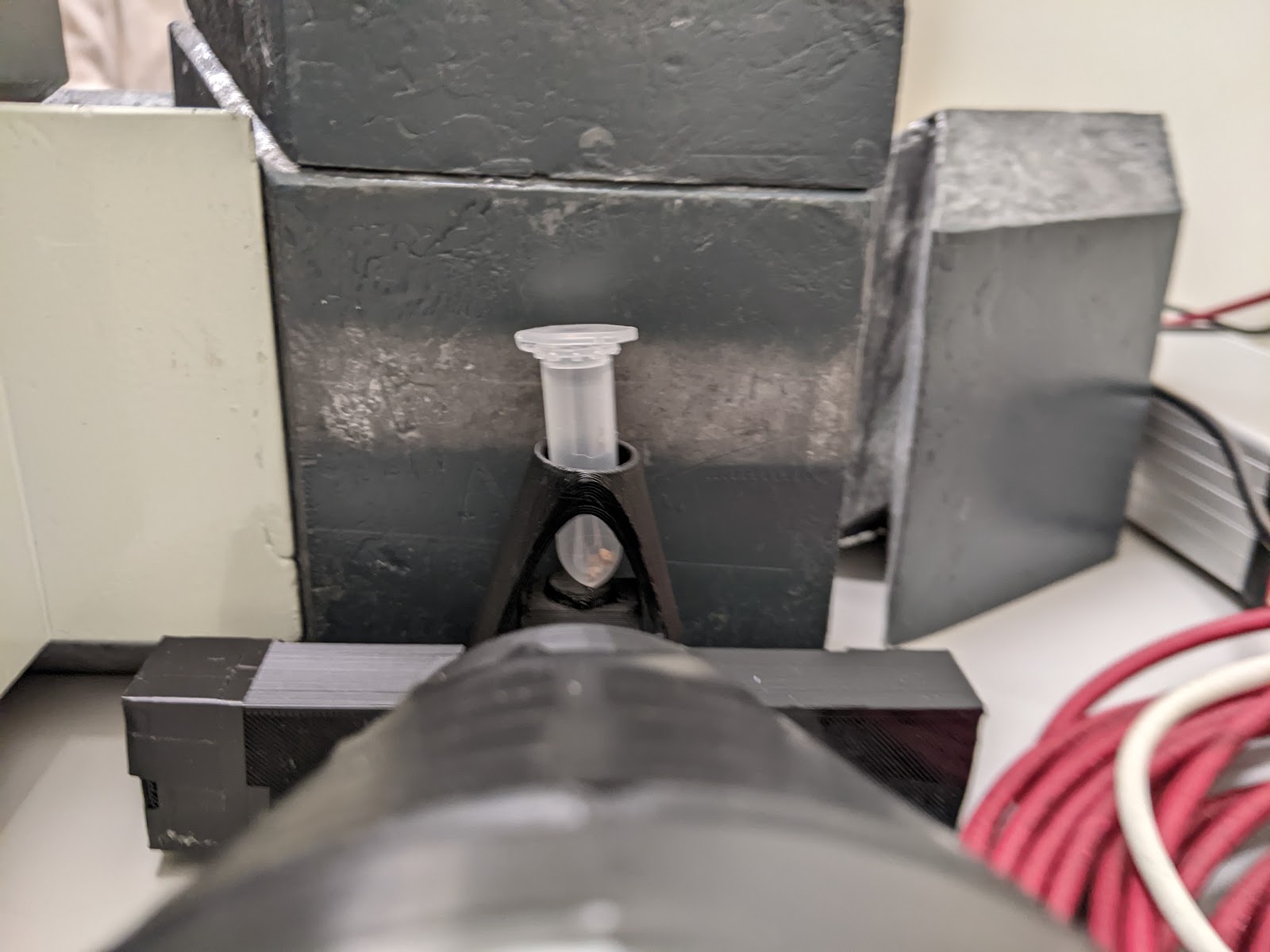 150 mg of 110Pd irradiated at L.E.N.A.
111Ag
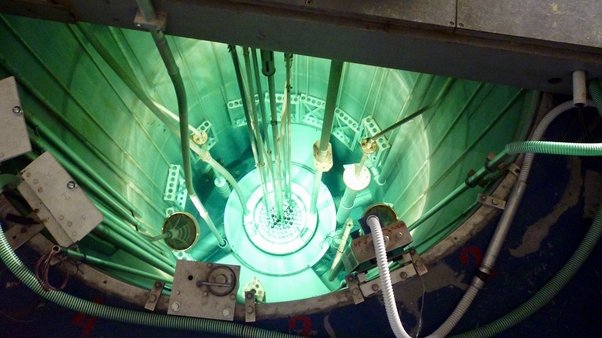 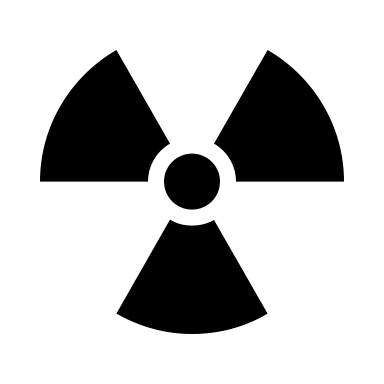 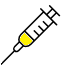 Biodistribution
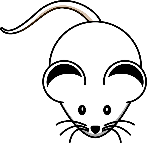 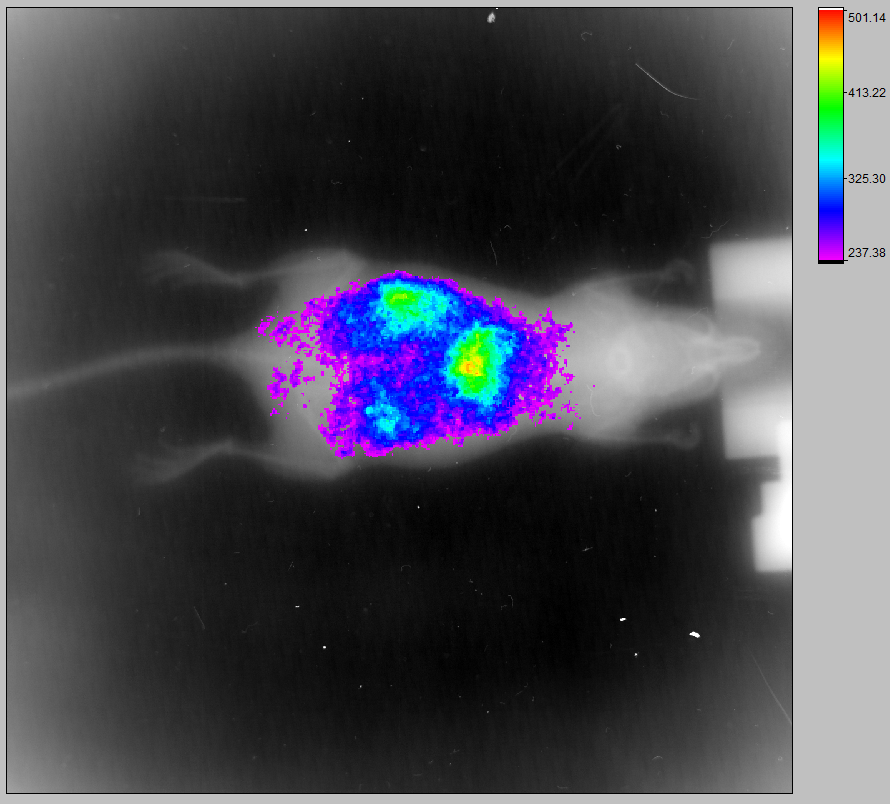 In-vivo imaging
88 MBq of 111Ag obtained and sent to CAPIR
WP1: in vivo experiment
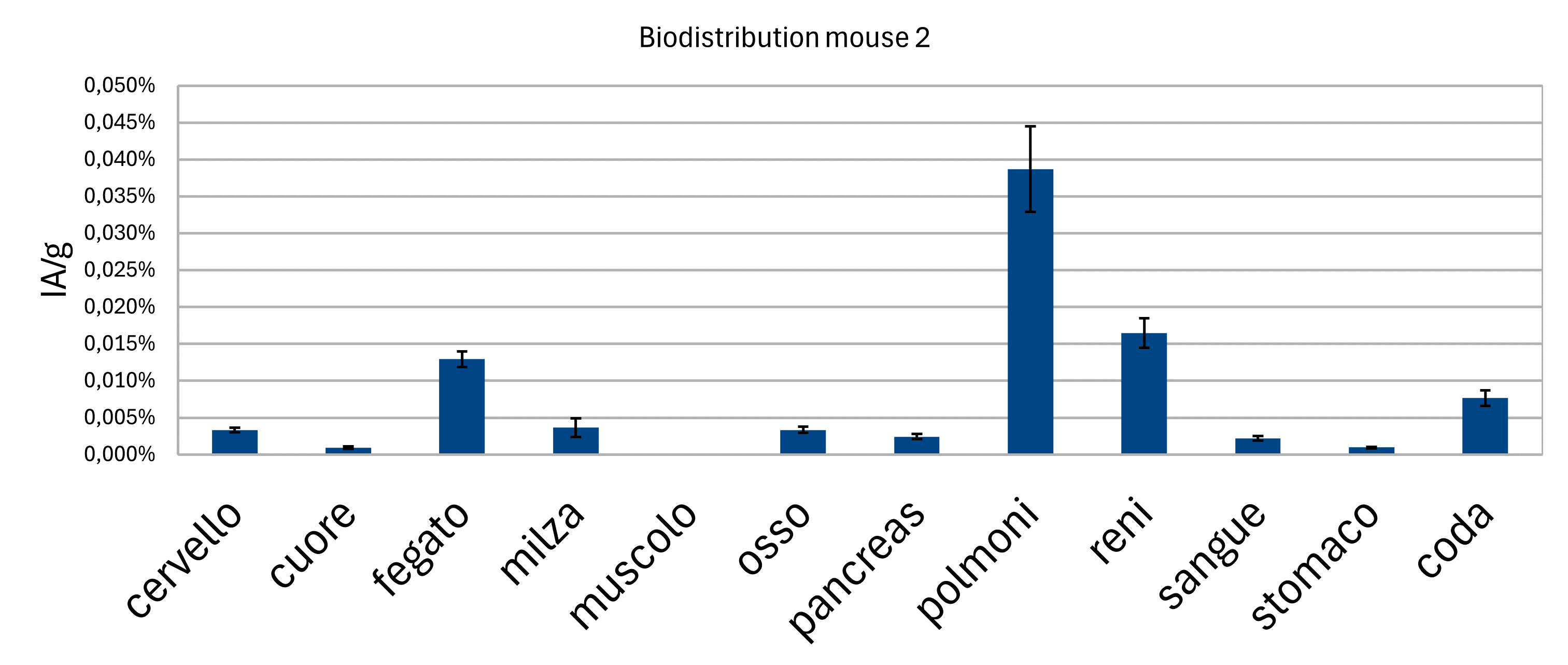 150 mg of 110Pd irradiated at L.E.N.A.
111Ag
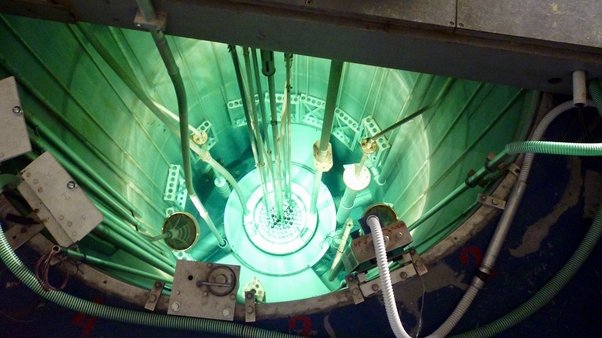 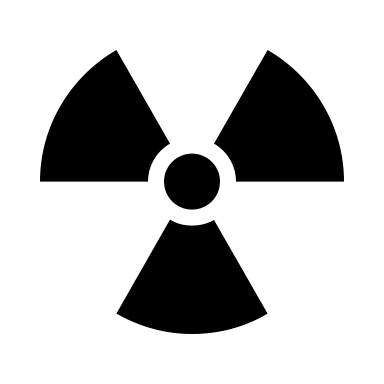 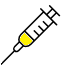 Biodistribution
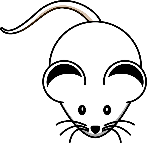 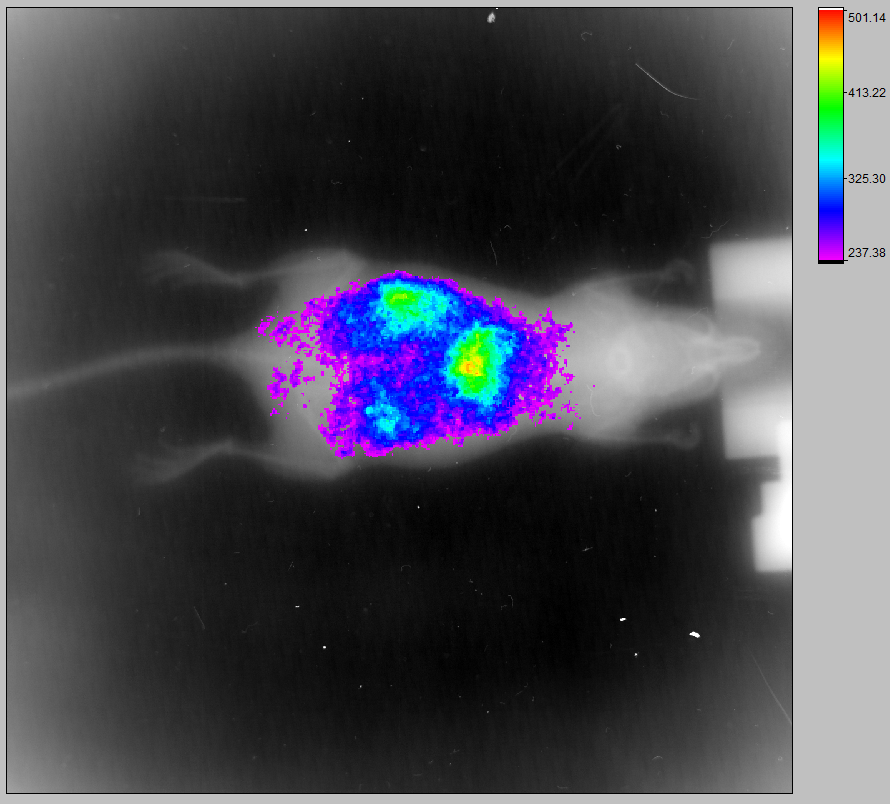 In-vivo imaging
88 MBq of 111Ag obtained and sent to CAPIR
WP2: the Beta-detector
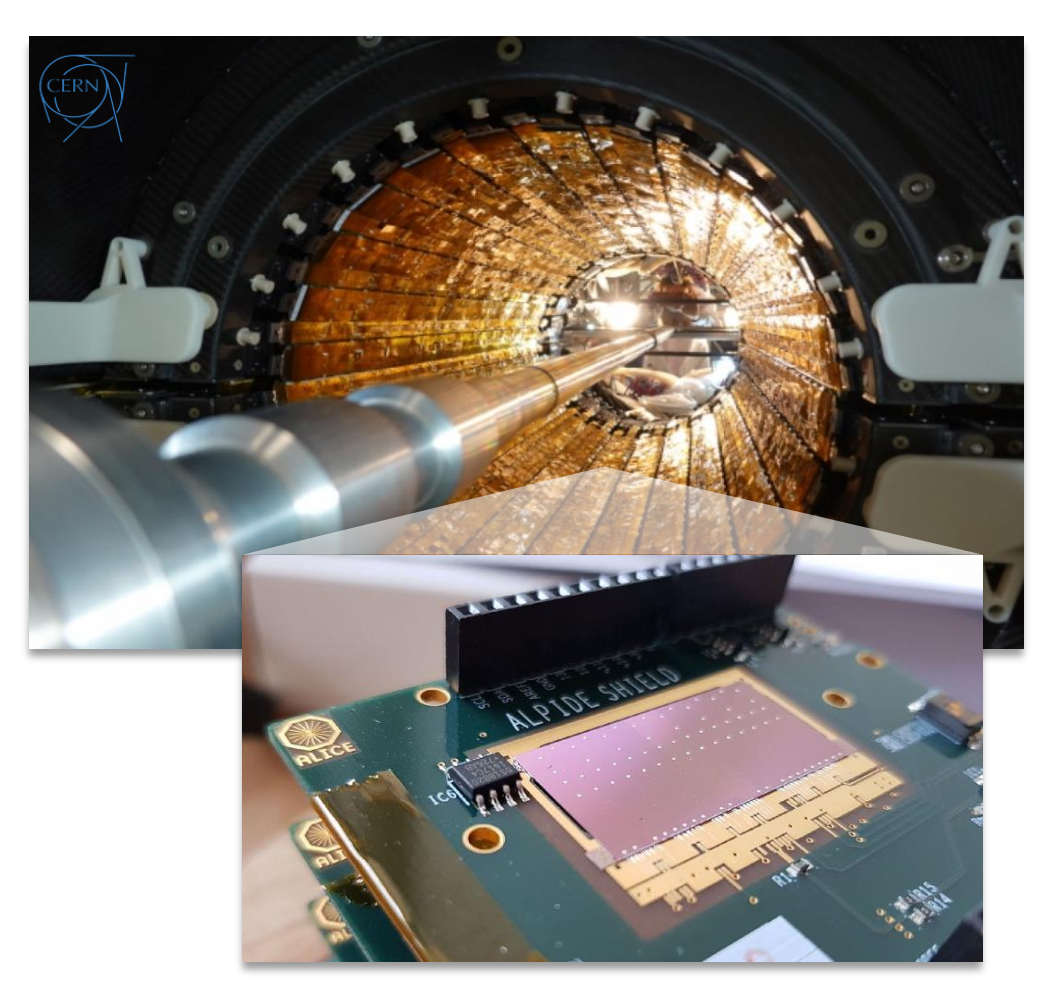 A high-resolution and cost-effective detector capable of detecting beta radiation emitted by 111Ag is under development.
WP2: the Beta-detector
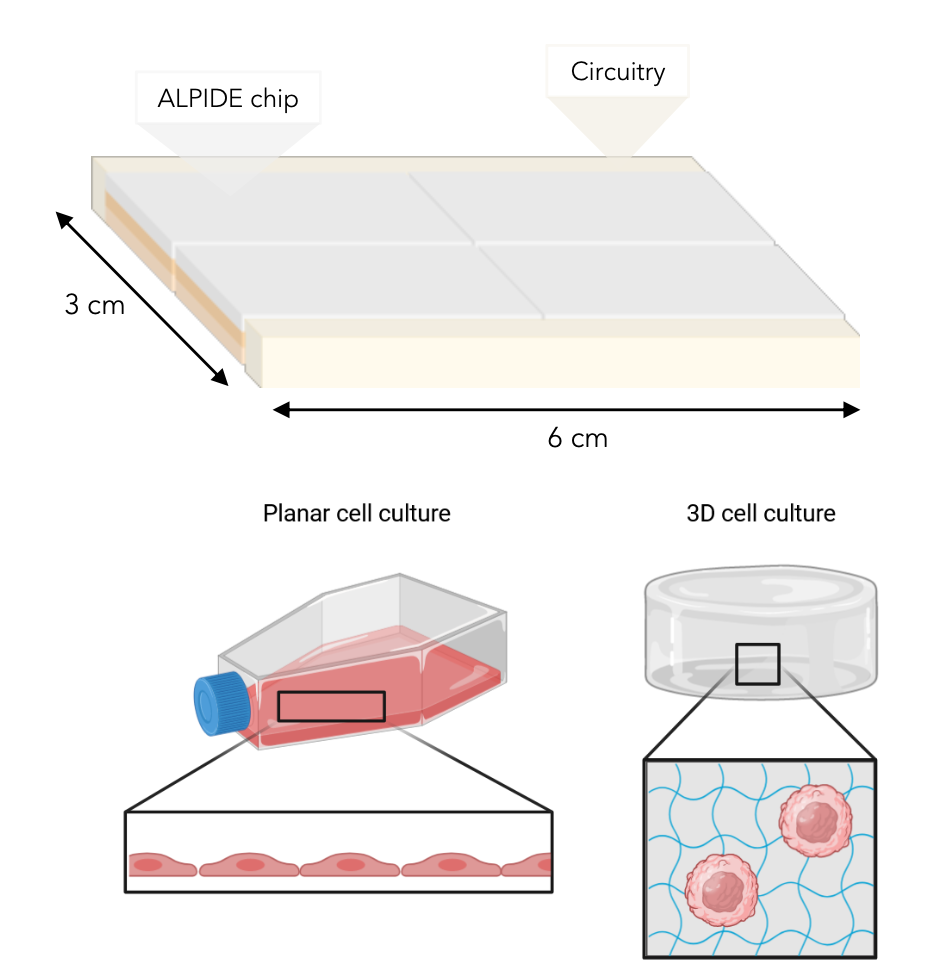 A high-resolution and cost-effective detector capable of detecting beta radiation emitted by 111Ag is under development.
It will consist of 4 or potentially 8 ALPIDE chips arranged in a flat geometry. 


This design will allow to adhere to the surface of the cell cultures involved in 2D and 3D in- vitro tests.
WP3: Gamma-detector
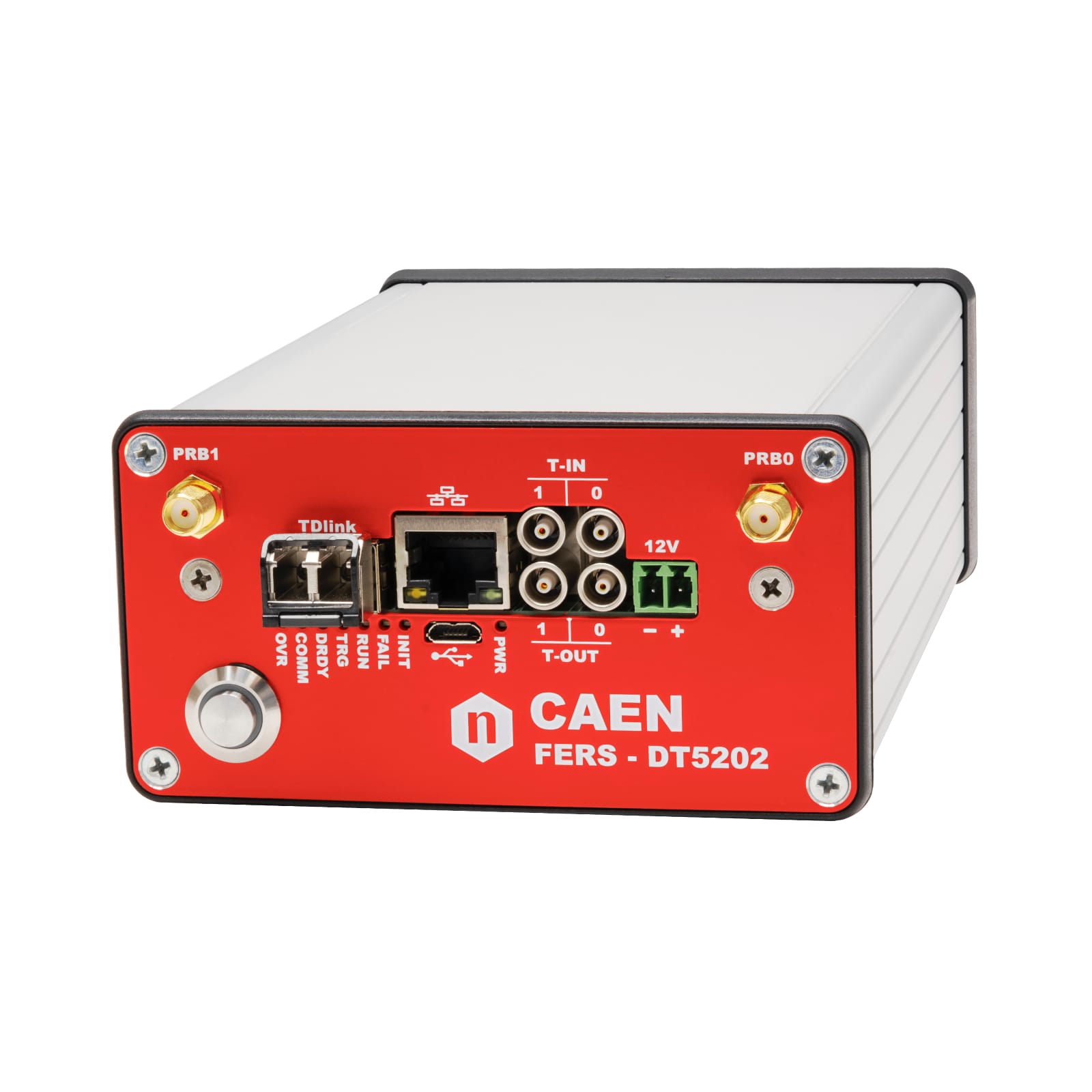 Device used to image γ radiation emitting radioisotopes;
Selected elements:
 Electronics
CAEN FERS DT5202
 Optical photon detectors (SiPM)
Hamamatsu S14161 8x8 ch 3x3 mm²
 Collimator (tungsten)
2 mm holes, 1 mm septa, 30 mm length
 Scintillating crystal (GAGG)
1x1x26 mm3 matrix
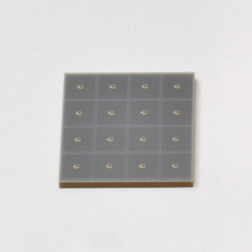 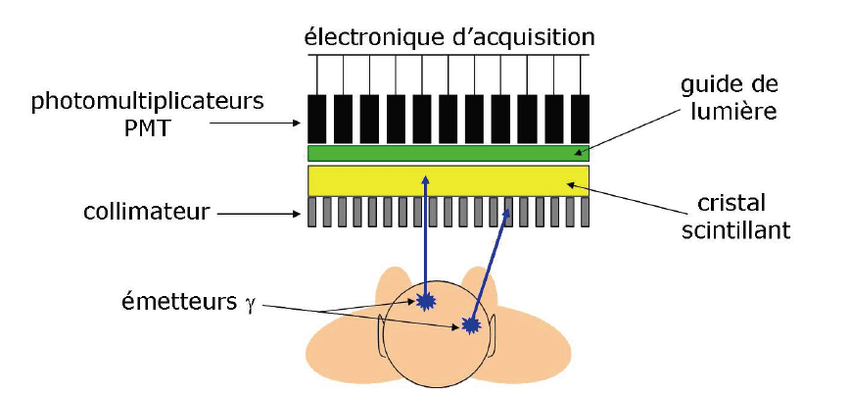 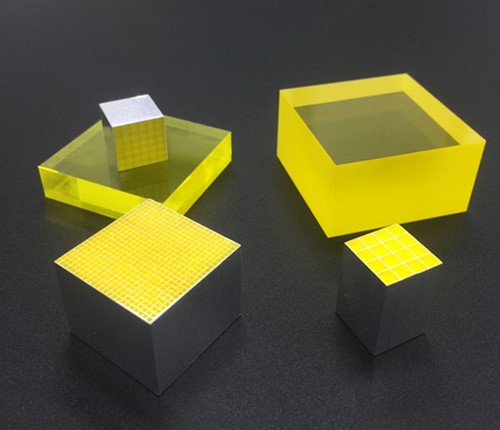 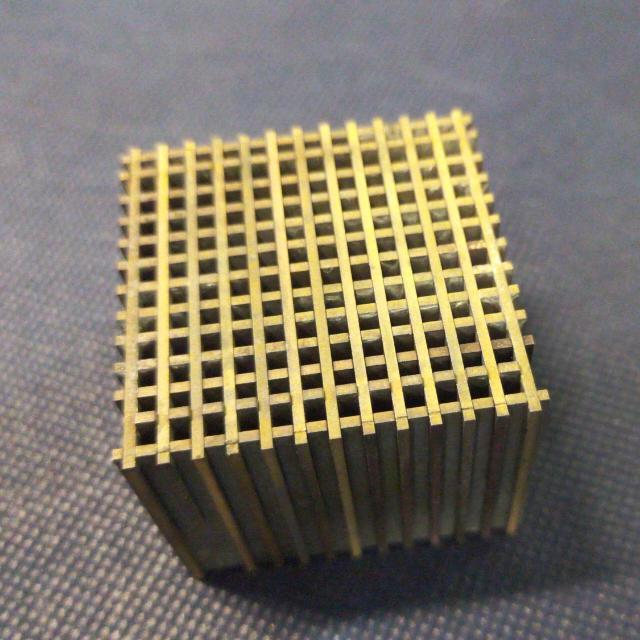 WP4: 2D In-vitro study
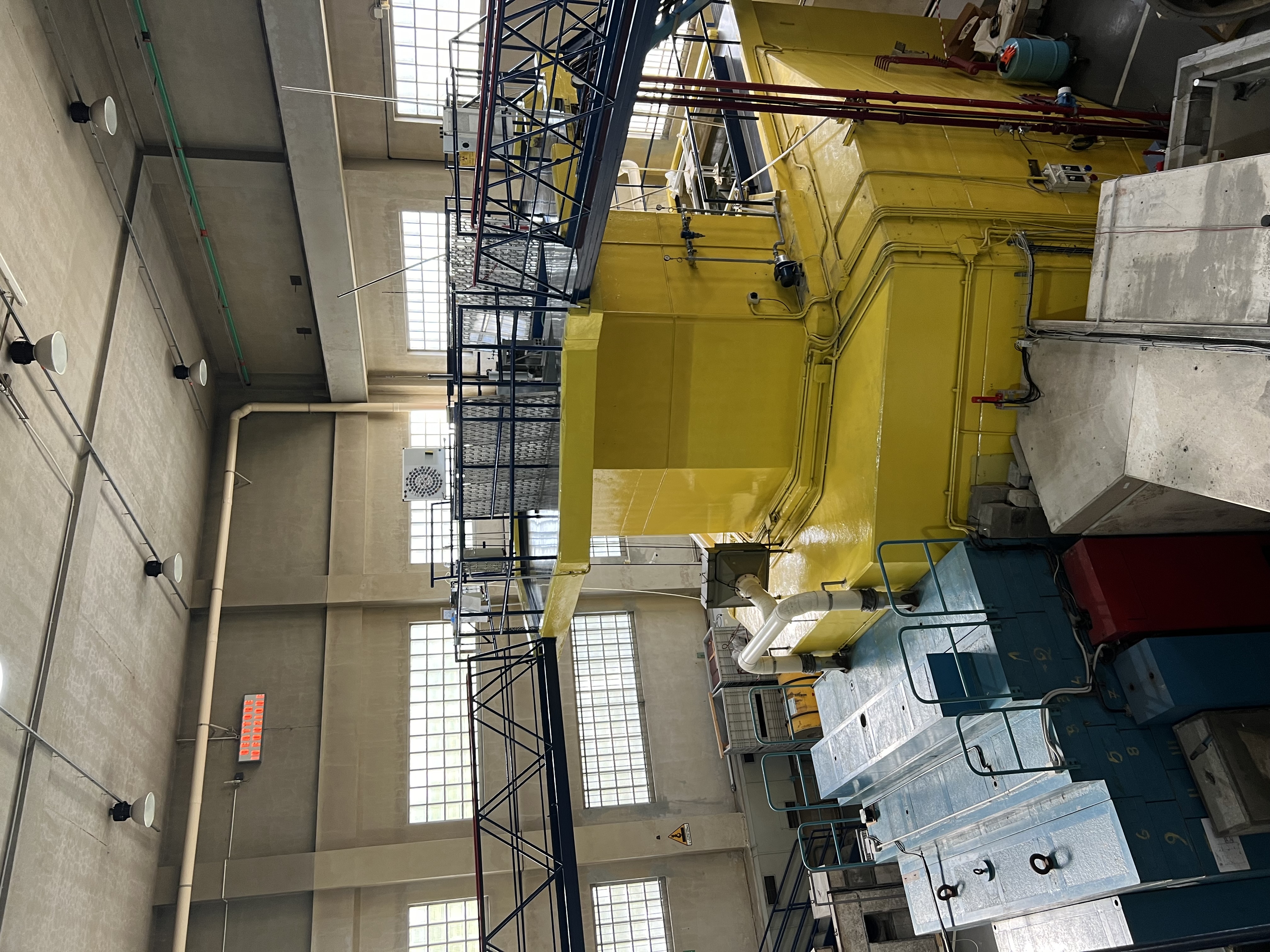 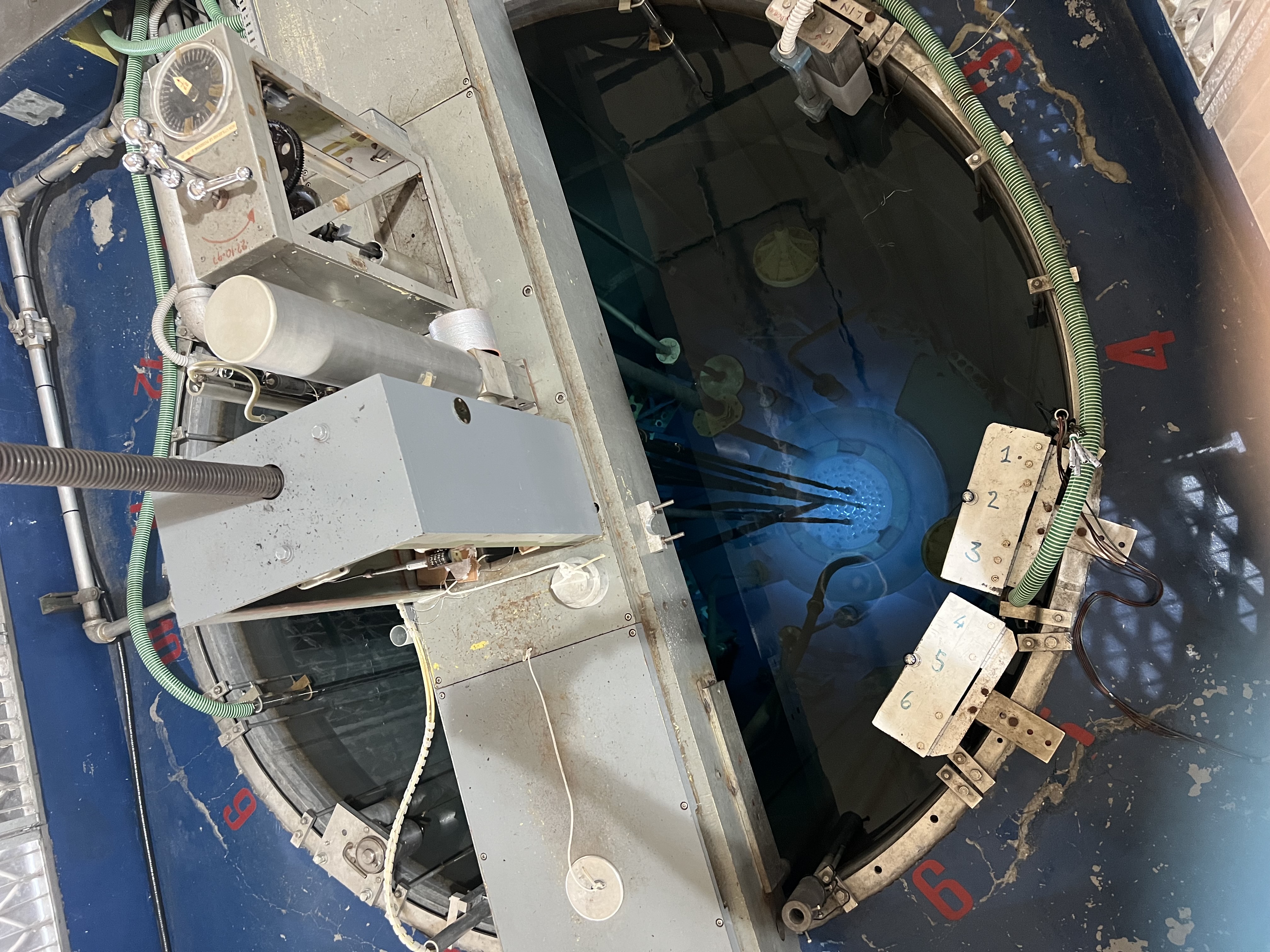 In April the 1st  in vitro experiment with 111Ag was conducted.


Enriched 110Pd was irradiated at L.E.N.A. (PV) and 23 MBq of 111Ag were produced.
WP4: 2D In-vitro study
In April the 1st  in vitro experiment with 111Ag was conducted.


Enriched 110Pd was irradiated at L.E.N.A. (PV) and 23 MBq of 111Ag were produced.


Then, the radioisotope was injected in petri dishes containing UMR-106 cells at various concentrations.
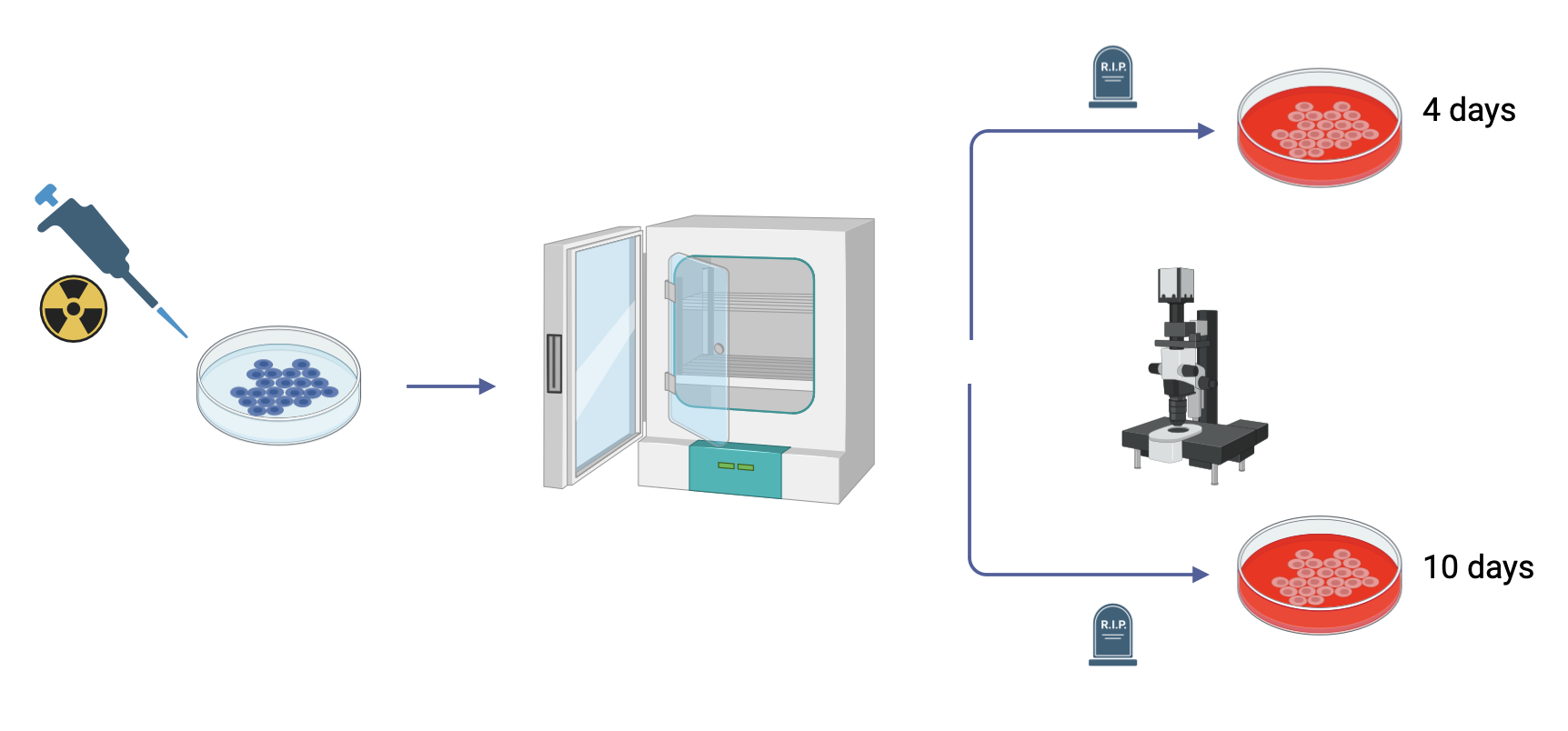 WP4: 2D In-vitro study
4 days
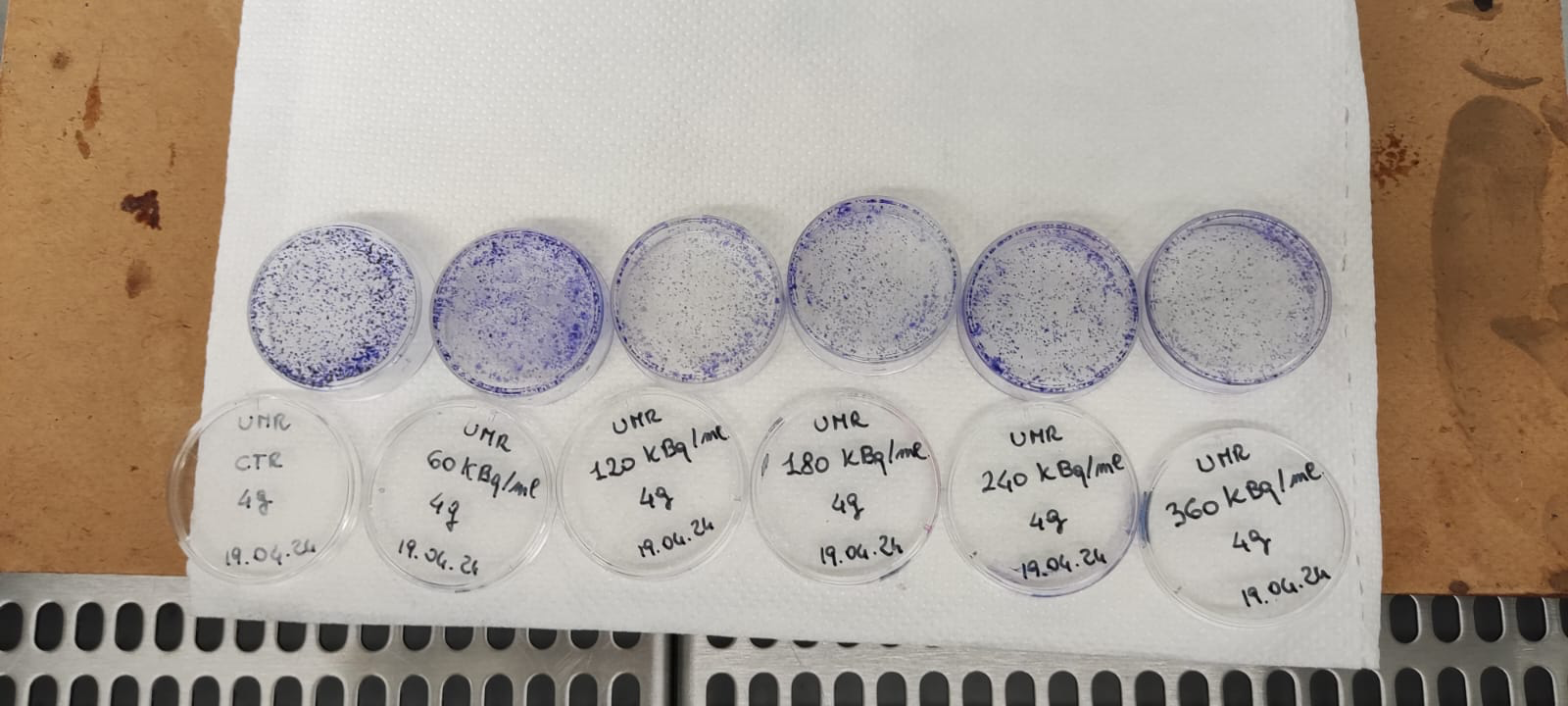 Some petri were used to fix cells with 70% ethanol and staining with Toluidine Blue in order to observe them macroscopically and microscopically;


Others were used in the Burker chamber for the count of cells present in the various conditions examined.


Survival data were then analyzed.
10 days
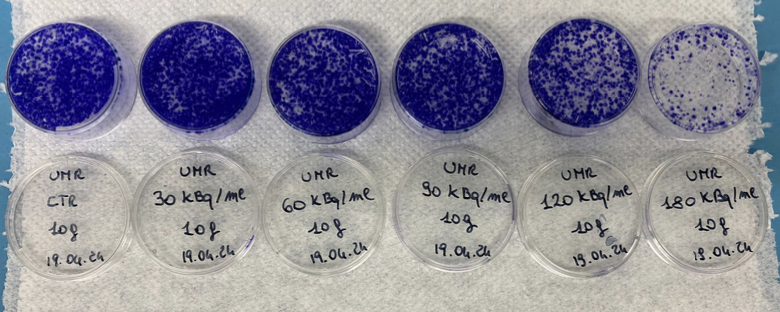 WP4: 3D In-vitro study
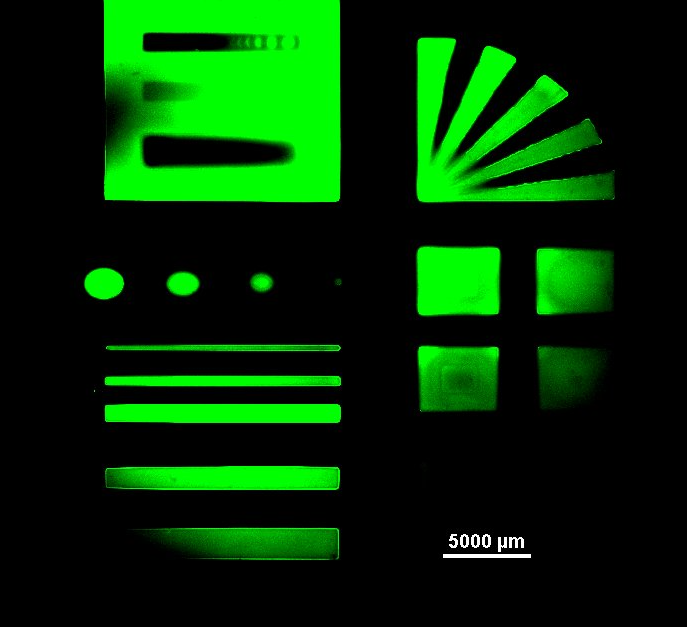 Printing tests (using a DLP printer) with GelMA (Gelatin Methacrylate) are being conducted at BIOtech, in Trento.
WP4: 3D In-vitro study
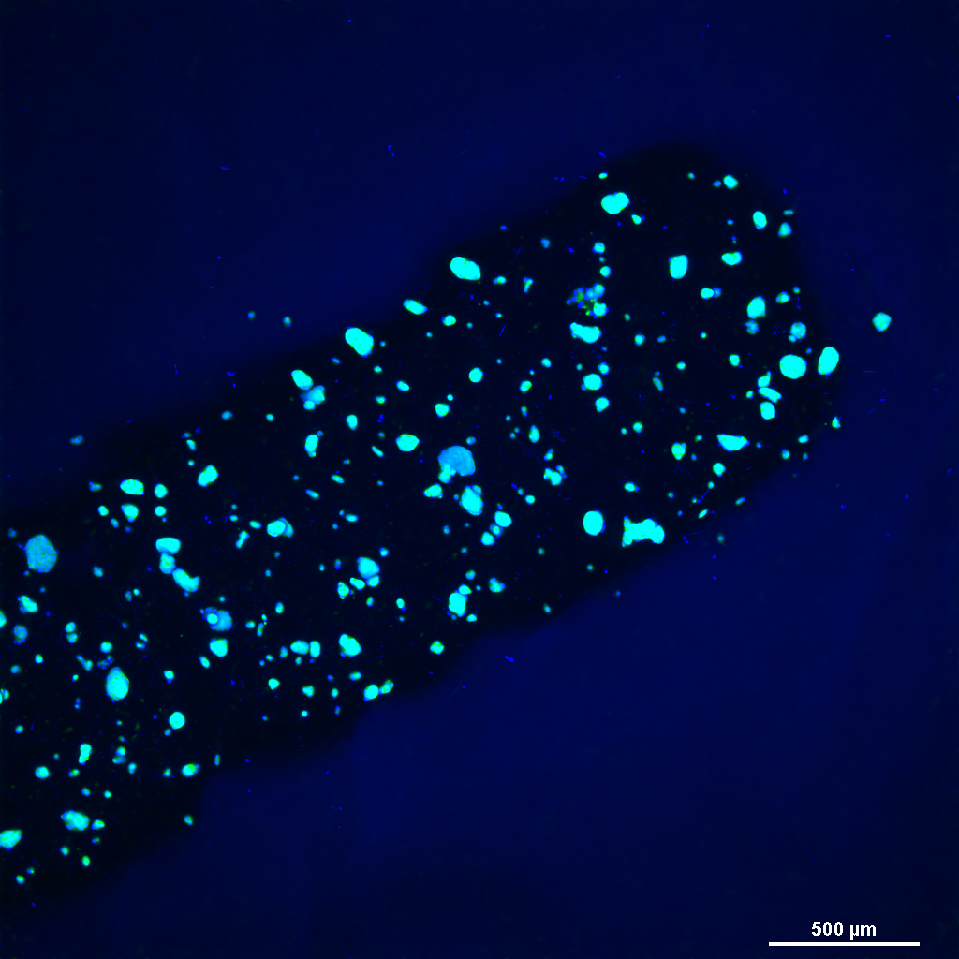 Printing tests (using a DLP printer) with GelMA (Gelatin Methacrylate) are being conducted at BIOtech, in Trento.


Same tests were recently performed inserting cells in the printing material.
WP4: 3D In-vitro study
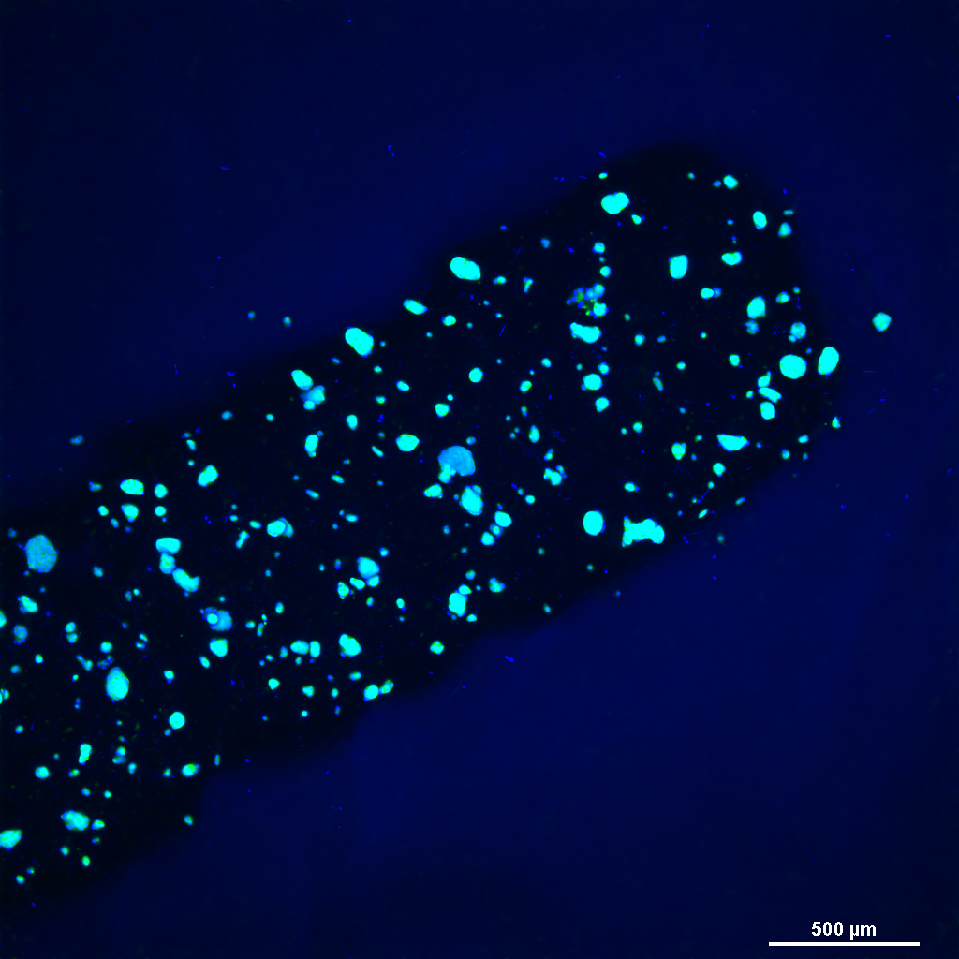 Printing tests (using a DLP printer) with GelMA (Gelatin Methacrylate) are being conducted at BIOtech, in Trento.


Same tests were recently performed inserting cells in the printing material.


Other experiments will be conducted using cells irradiated with 111Ag.
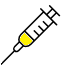 111Ag
The LARAMED project
The direct activation method
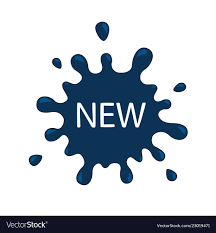 https://web.infn.it/LARAMED/
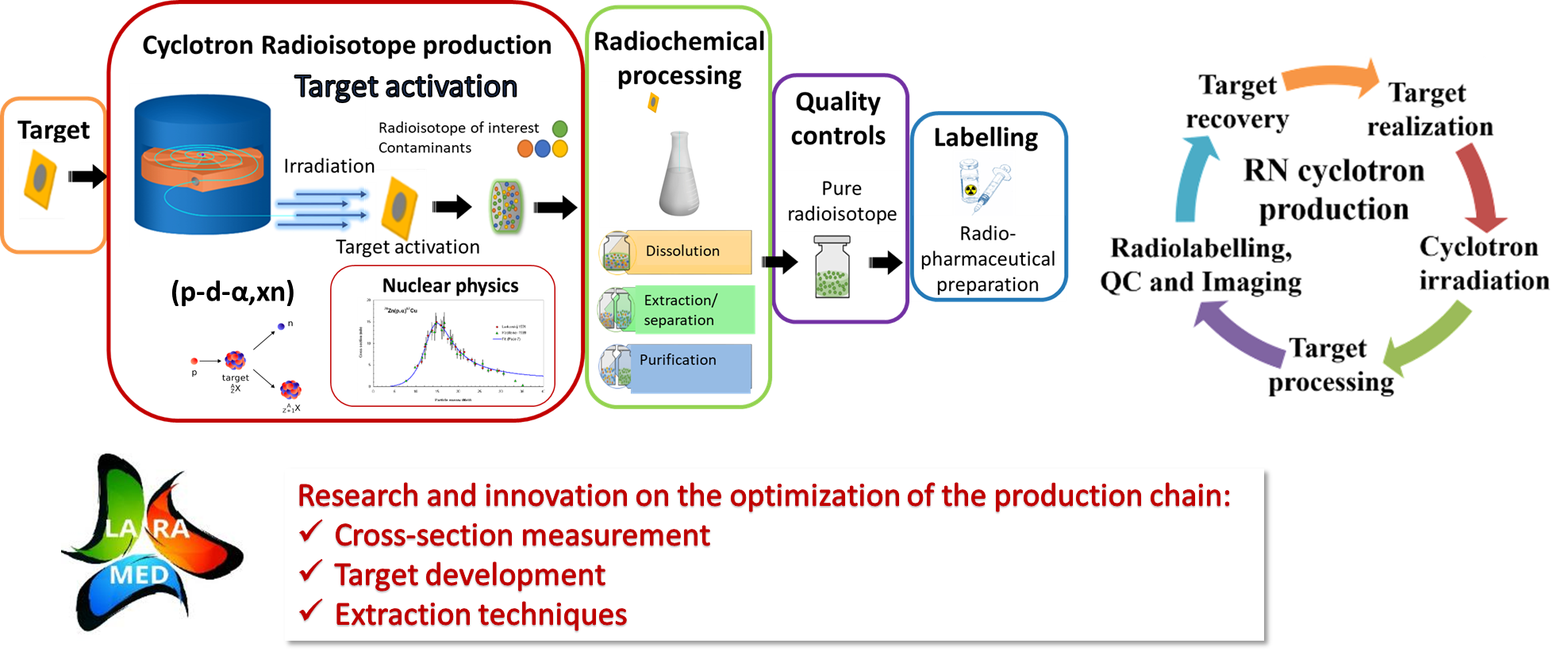 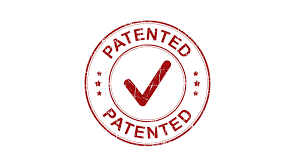 2 (maybe soon 3) International INFN patents on production methods (67Cu and 47Sc) and targets manufacturing
The “Radioisotopes for Medicine and Applied Physics” service
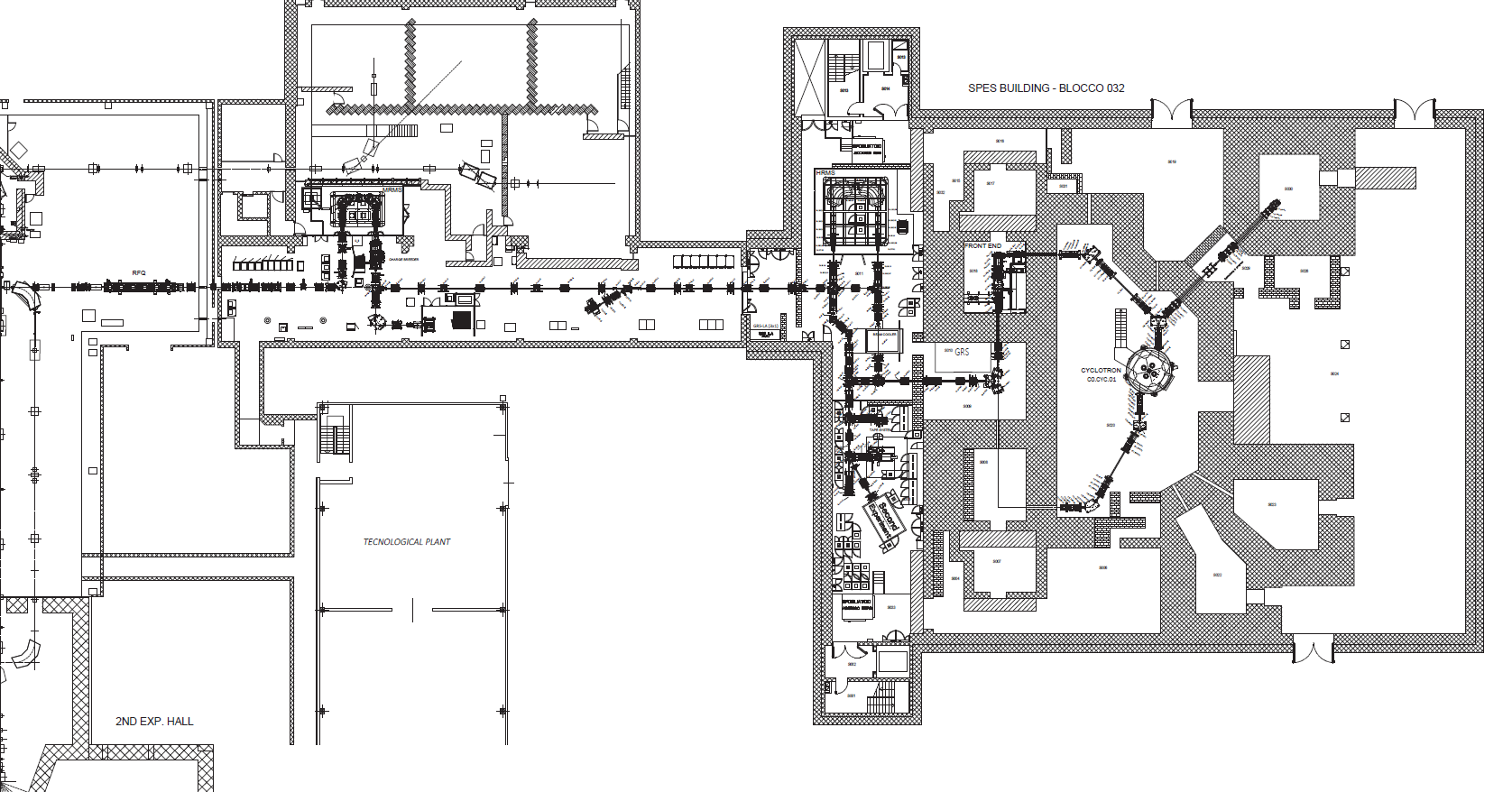 RILAB
DIRECT technology
https://web.infn.it/LARAMED/
LAboratory of Radiouclides for MEDicine
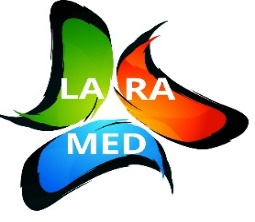 ISOL technology
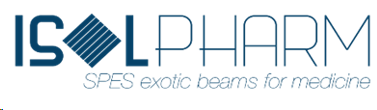 Possible collaboration with industry for production
https://isolpharm.pd.infn.it/web//
RIFAC
The LARAMED facility
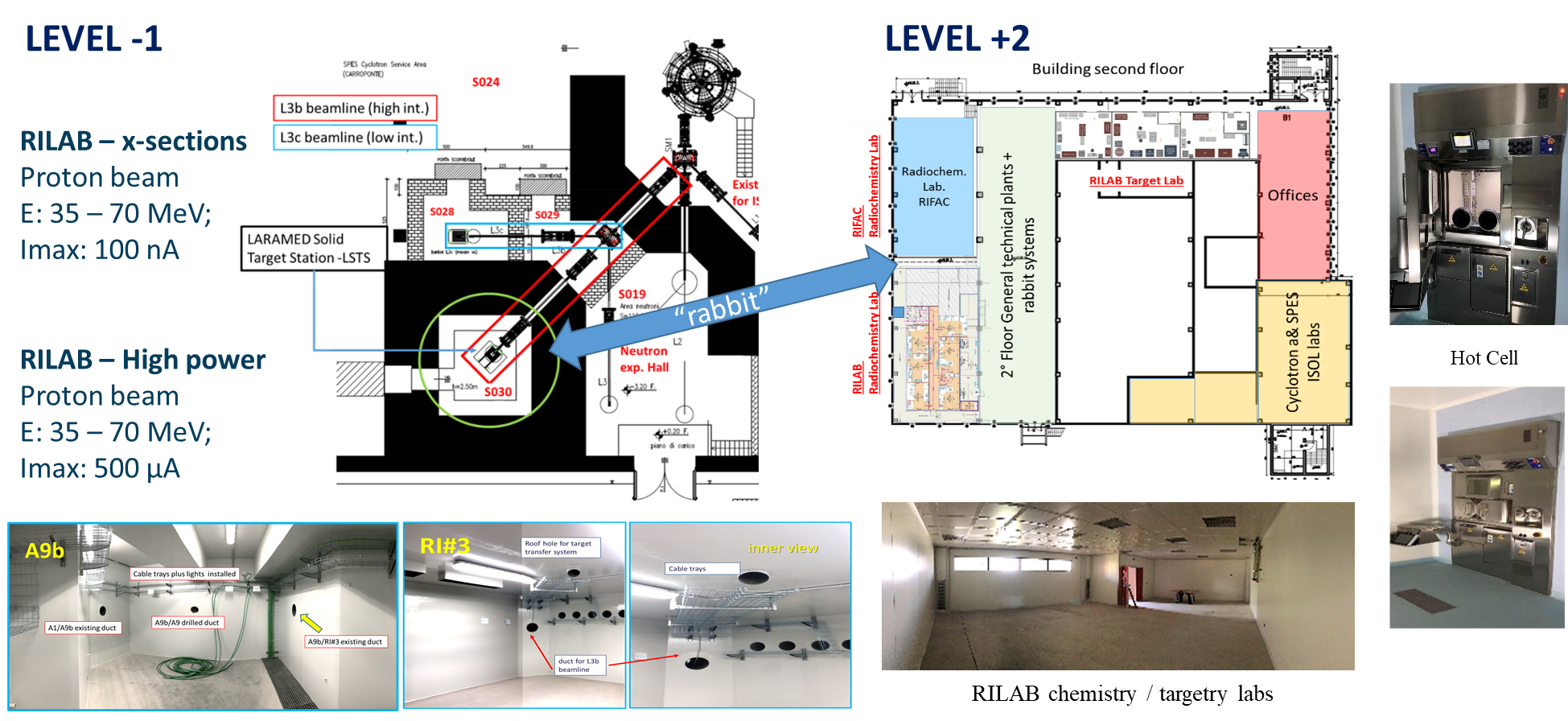 The “Radioisotopes for Medicine and Applied Physics” service
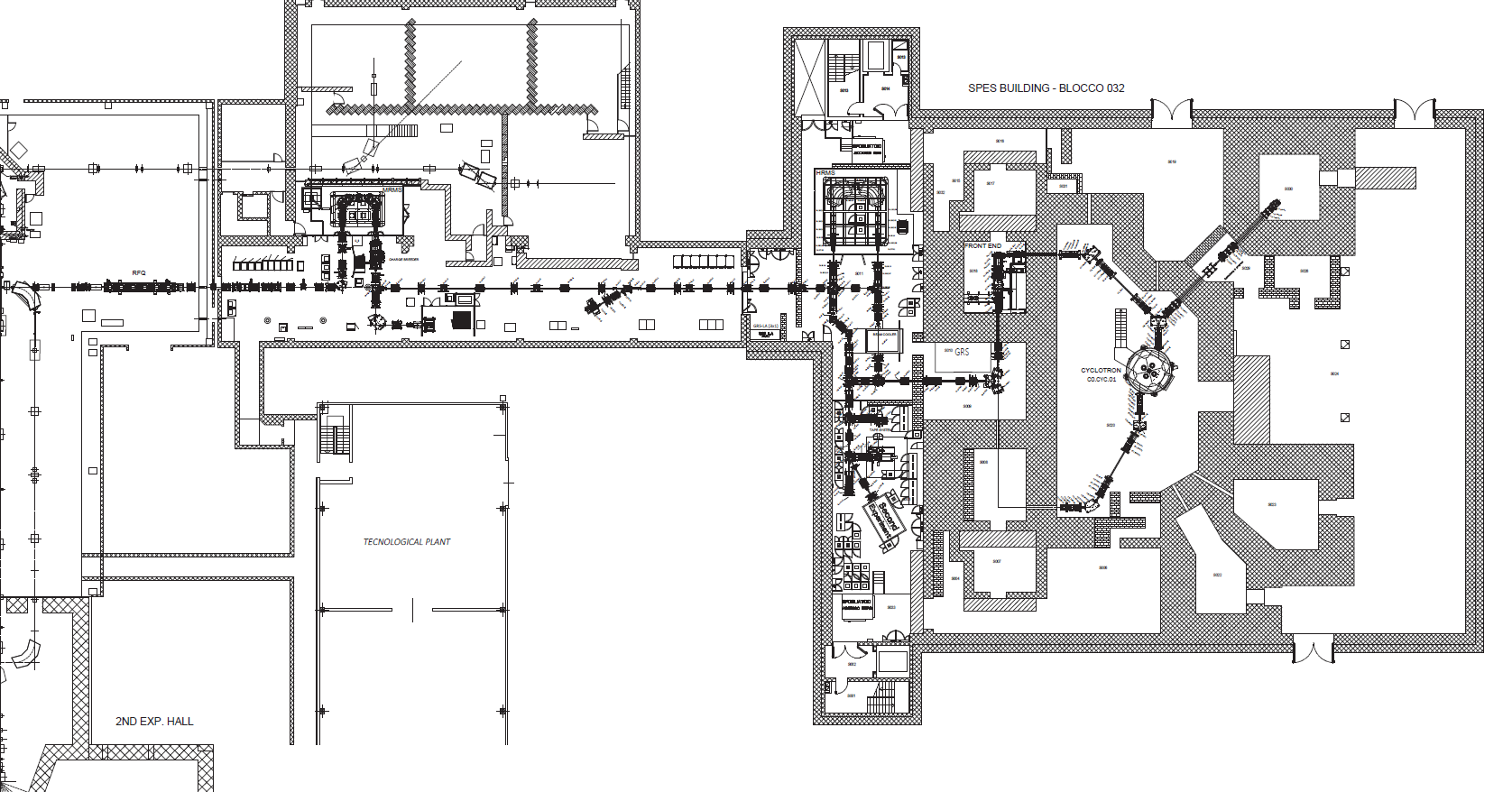 RILAB
DIRECT technology
https://web.infn.it/LARAMED/
LAboratory of Radiouclides for MEDicine
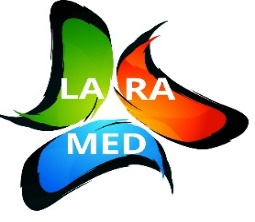 ISOL technology
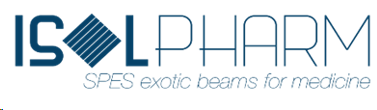 Possible collaboration with industry for production
https://isolpharm.pd.infn.it/web//
RIFAC
The “Radioisotopes for Medicine and Applied Physics” service
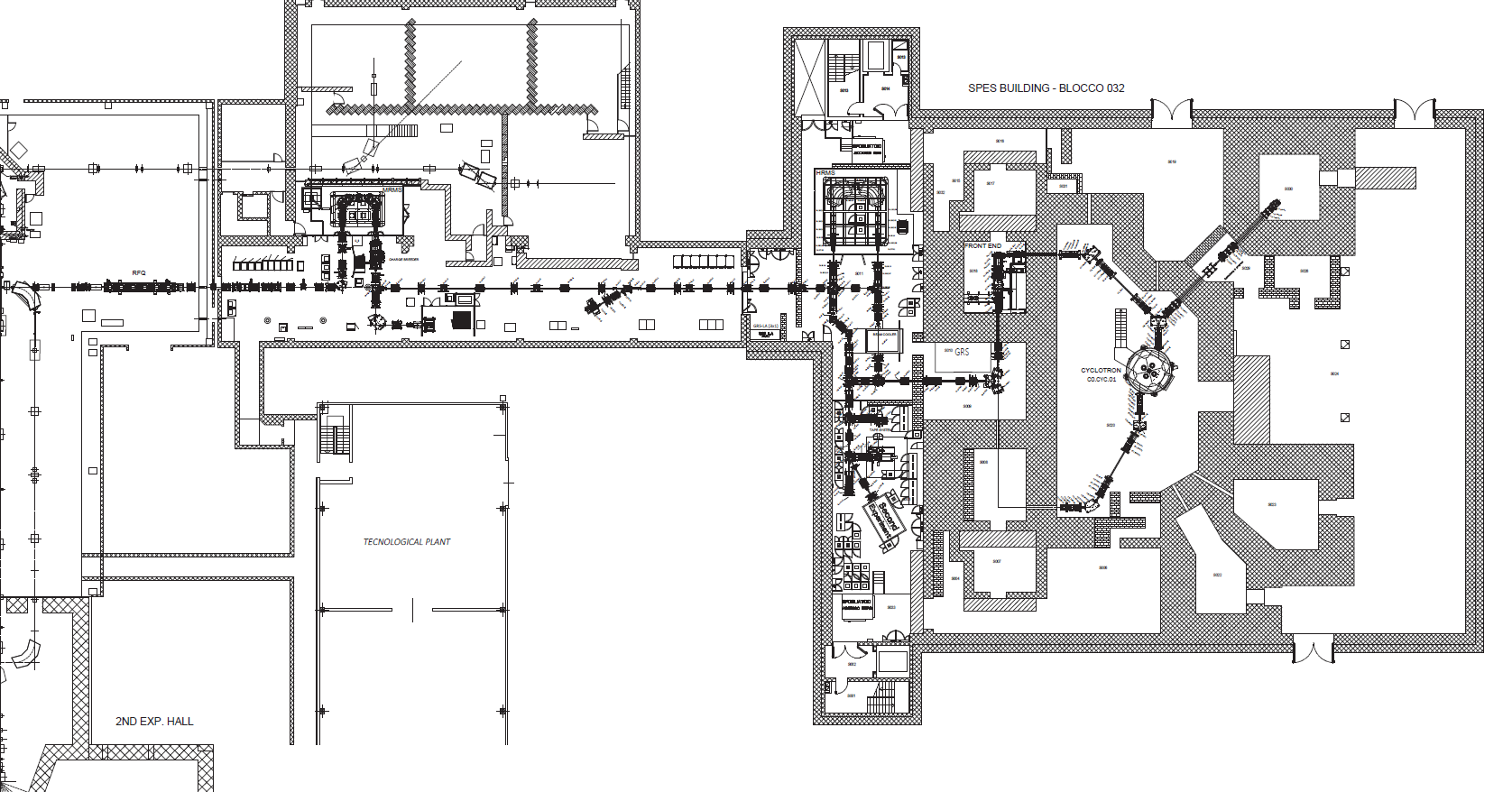 RILAB
DIRECT technology
https://web.infn.it/LARAMED/
LAboratory of Radiouclides for MEDicine
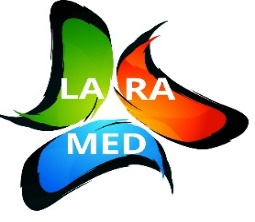 ISOL technology
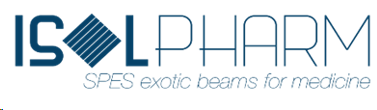 Possible collaboration with industry for production
https://isolpharm.pd.infn.it/web//
RIFAC
ISOL-2 temporarily dedicated to nuclear cross section measurements
Cross section measurements in ISOL-2
Experimental area to recover the irradiated samples
Experimental area for 
γ-spectrometry (2 HPGe detectors)
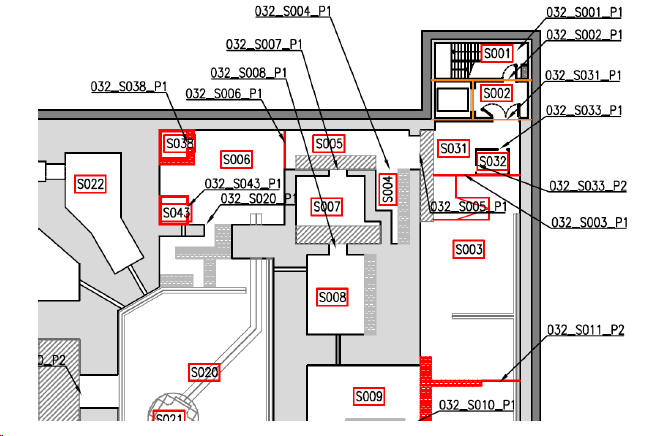 Target Station (TS)
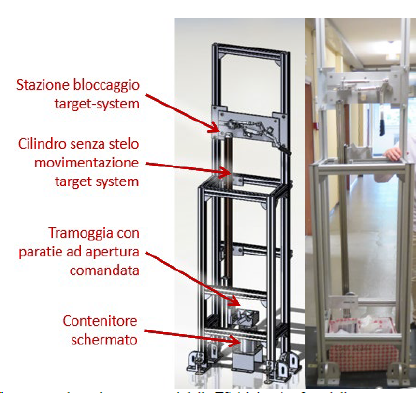 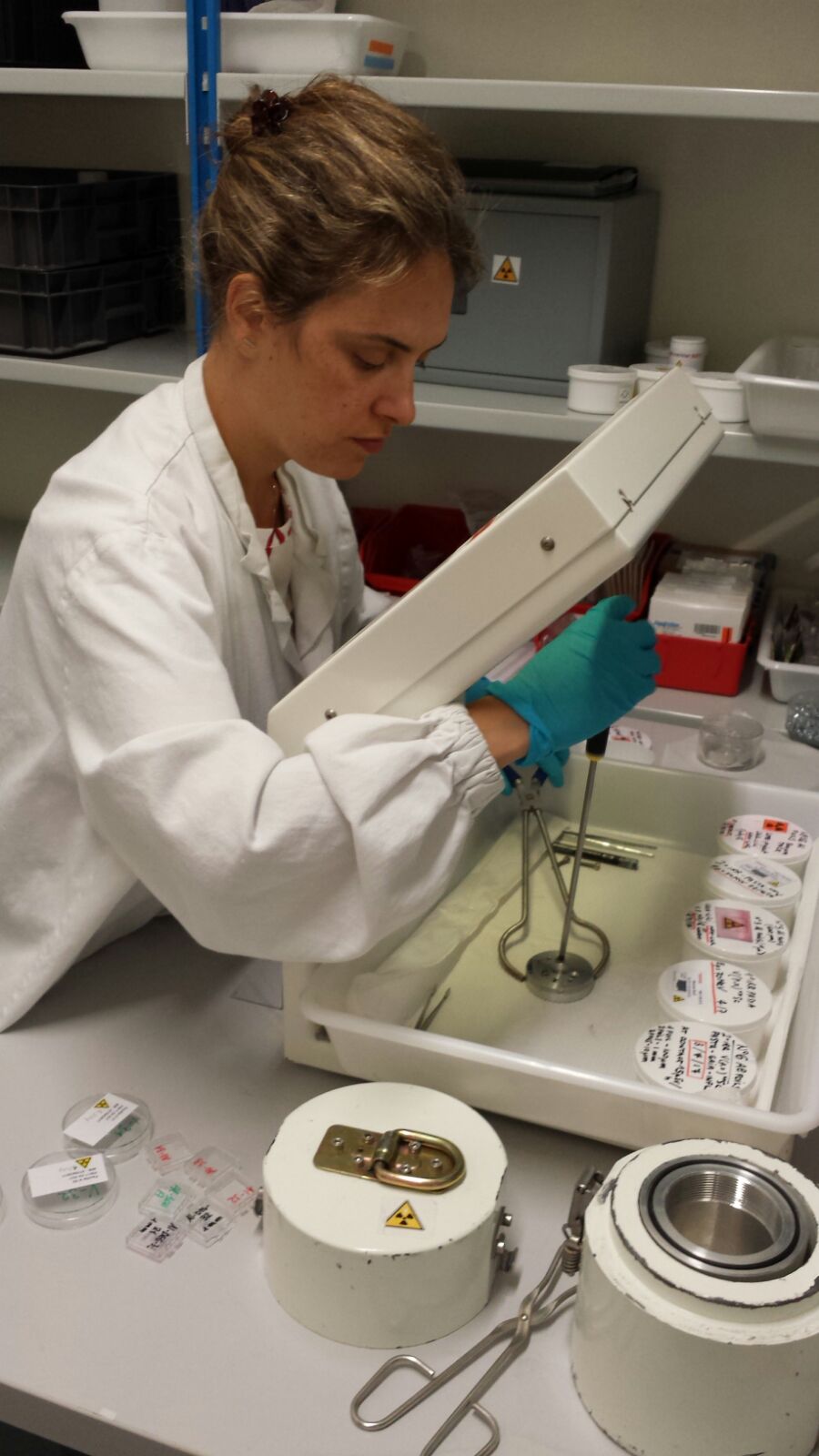 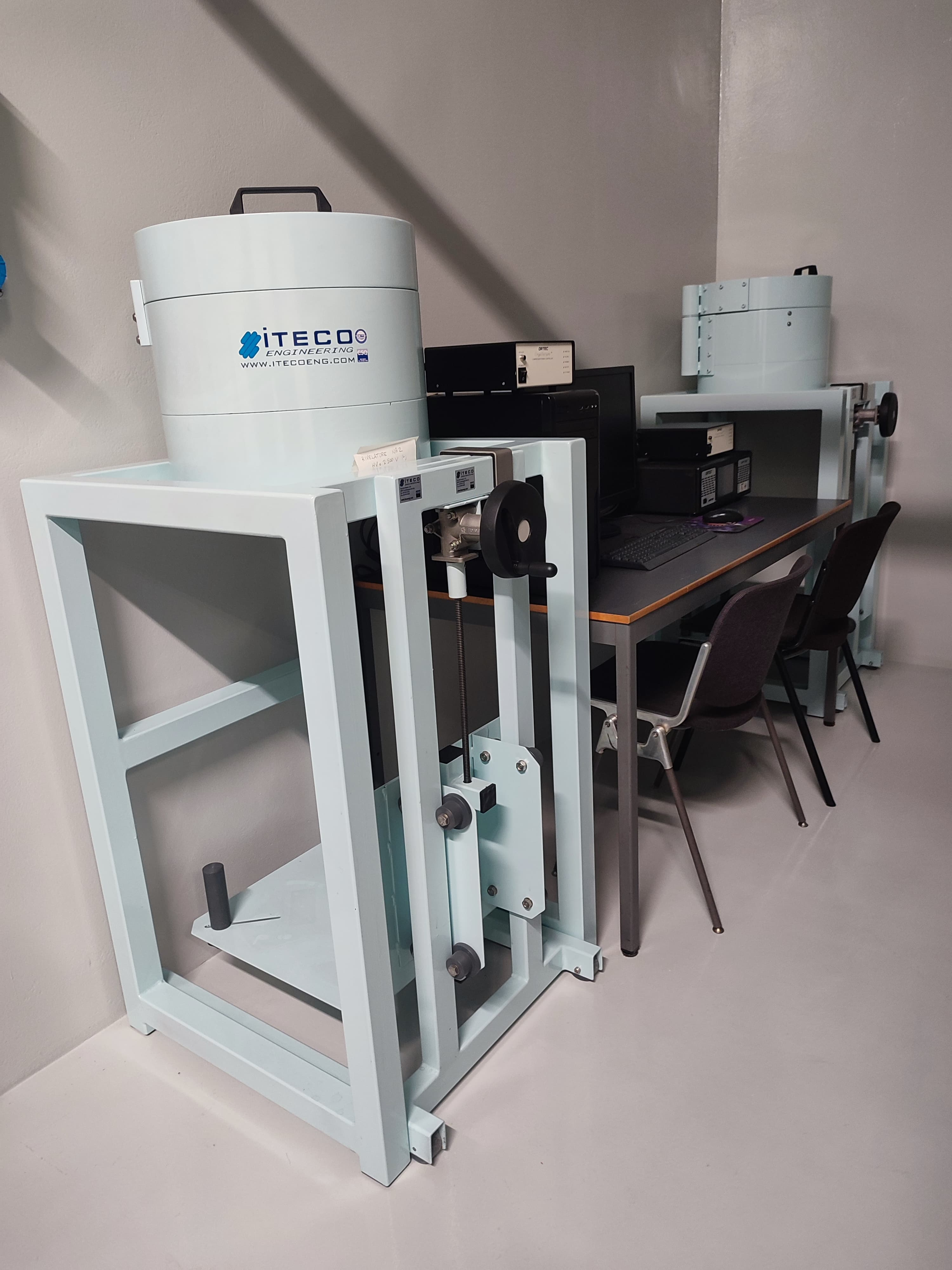 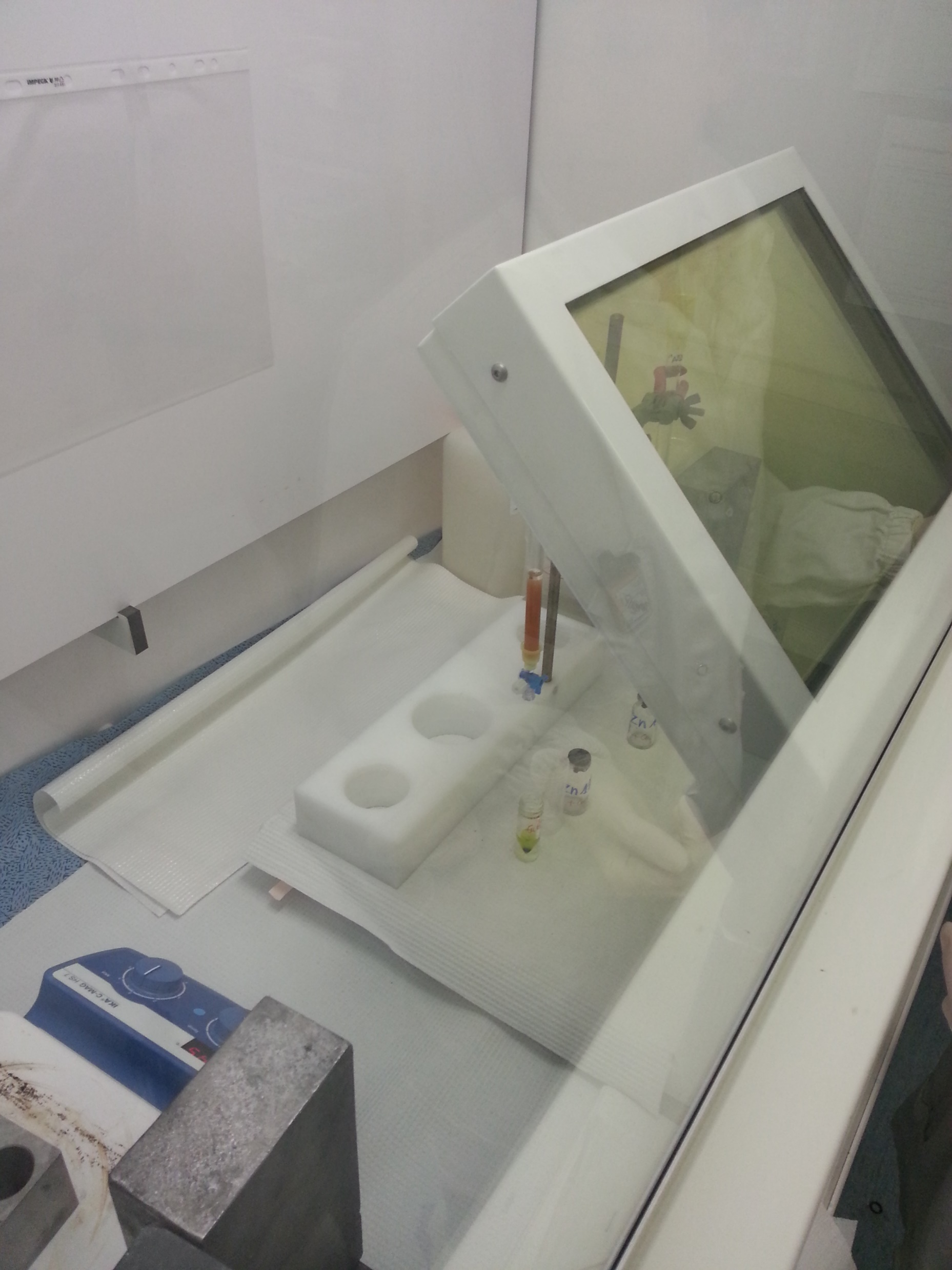 Cyclotron
The end
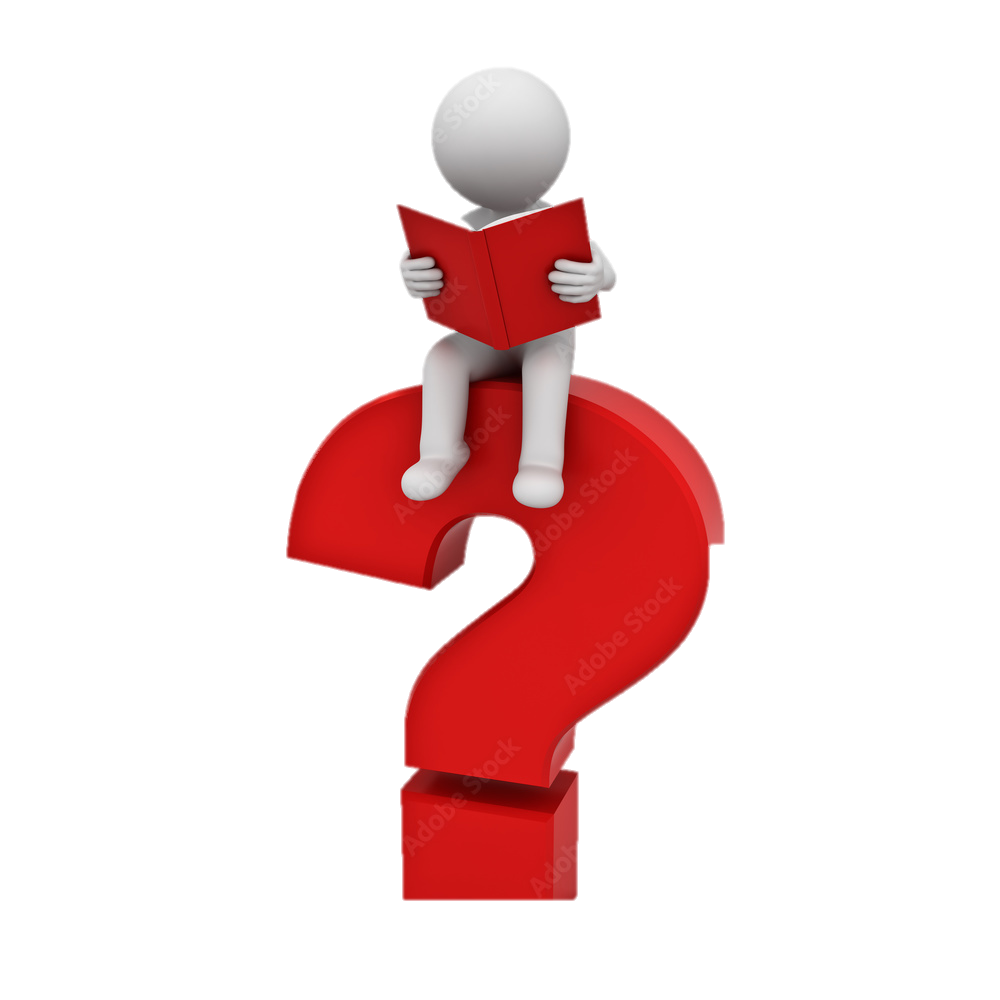 Thank you for your attention!
Any questions?
Backup slides
ISOLPHARM production yield
Radionuclide production through ISOL
The yield of a specific isotope, Y, is a function of various parameters and can be expressed as:
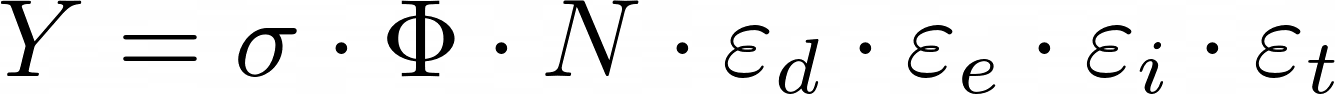 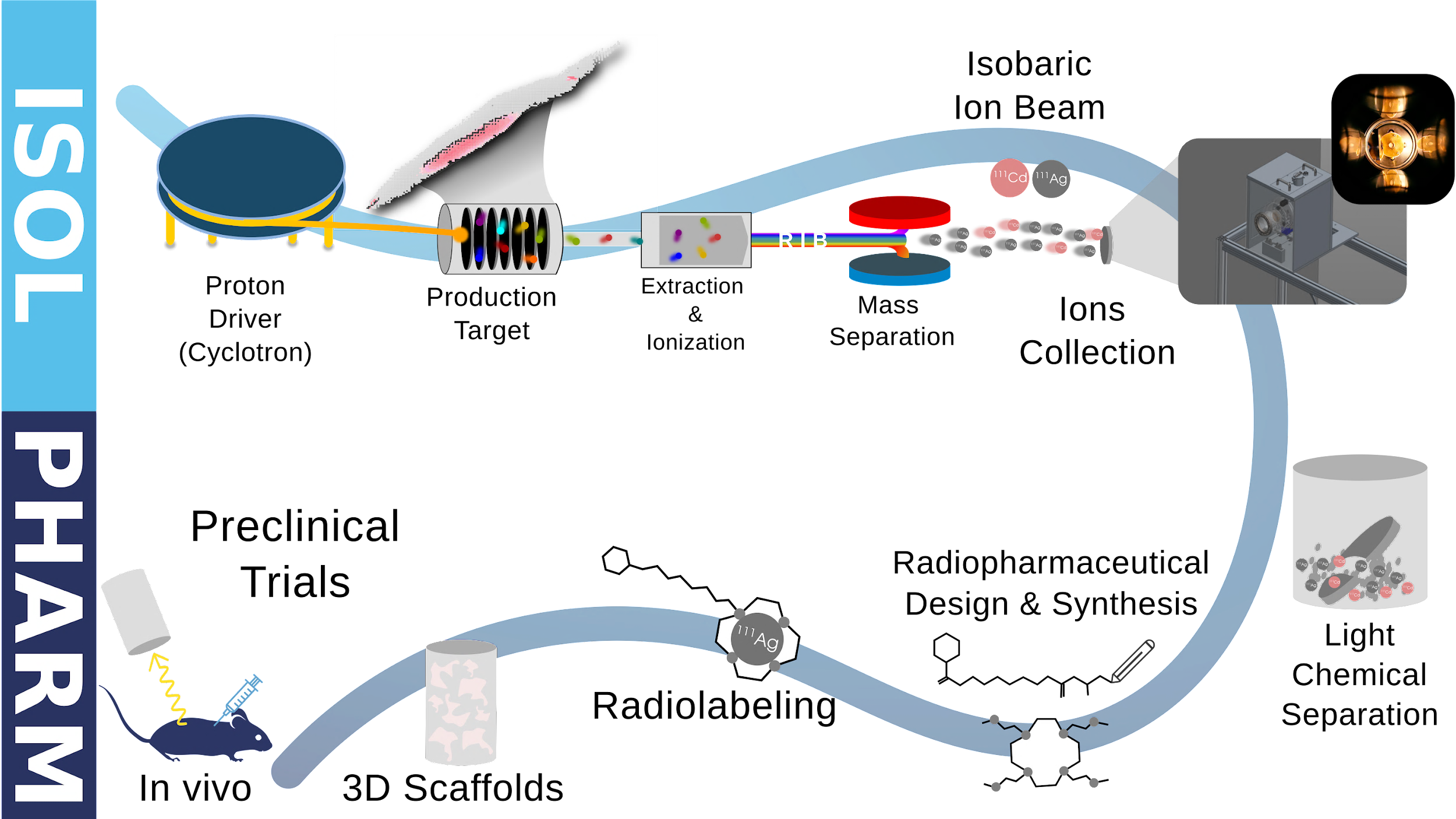 Radionuclide production through ISOL
The yield of a specific isotope, Y, is a function of various parameters and can be expressed as:
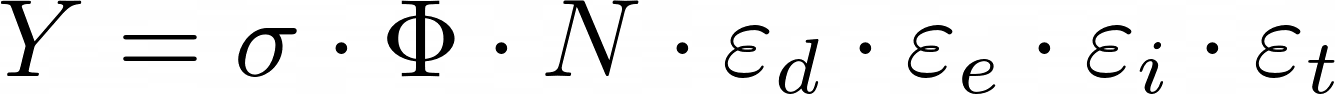 Cross section
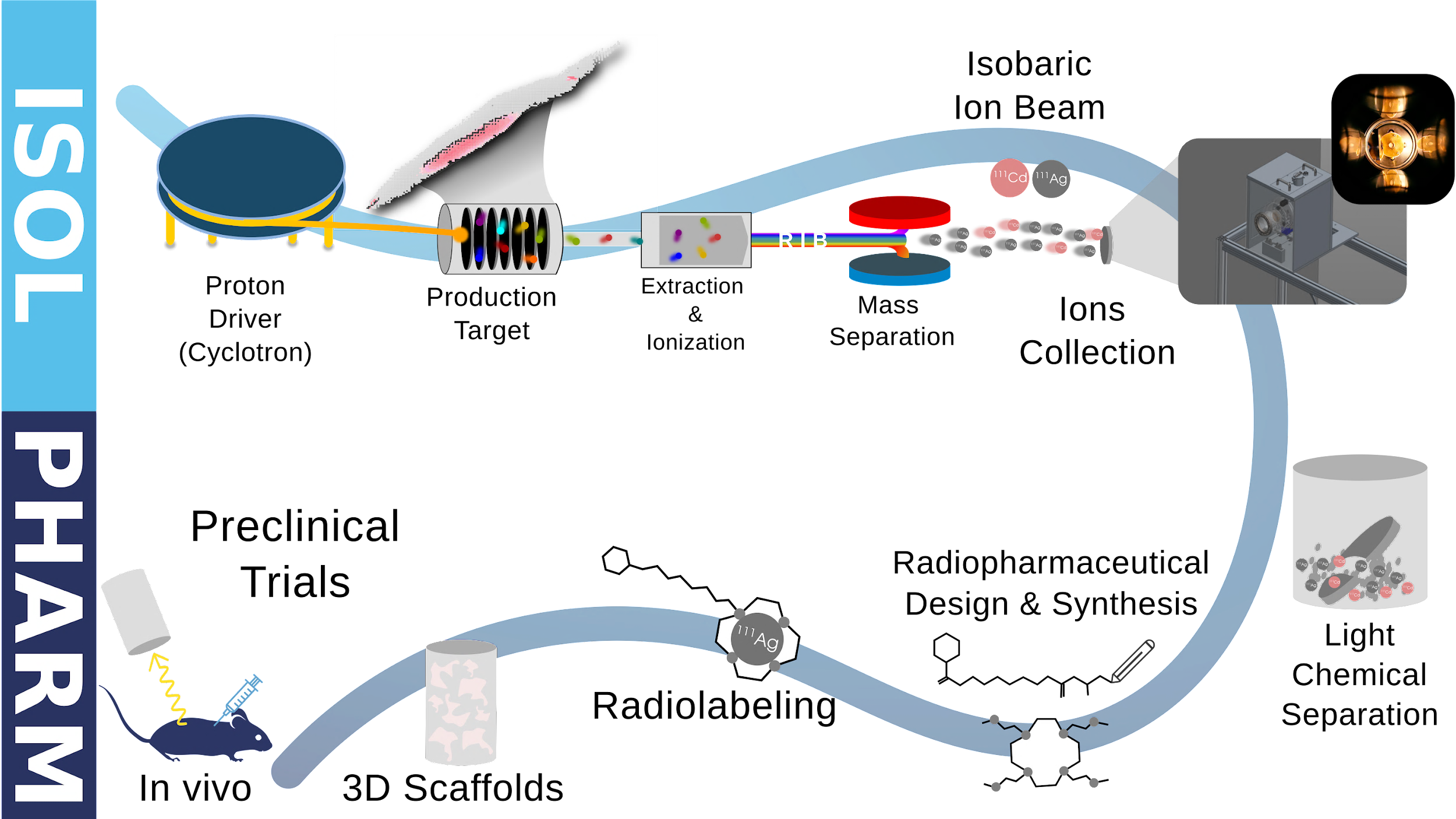 Radionuclide production through ISOL
The yield of a specific isotope, Y, is a function of various parameters and can be expressed as:
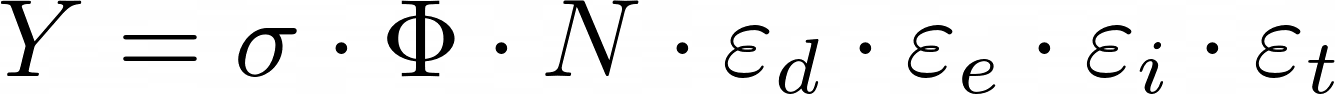 Particle flux
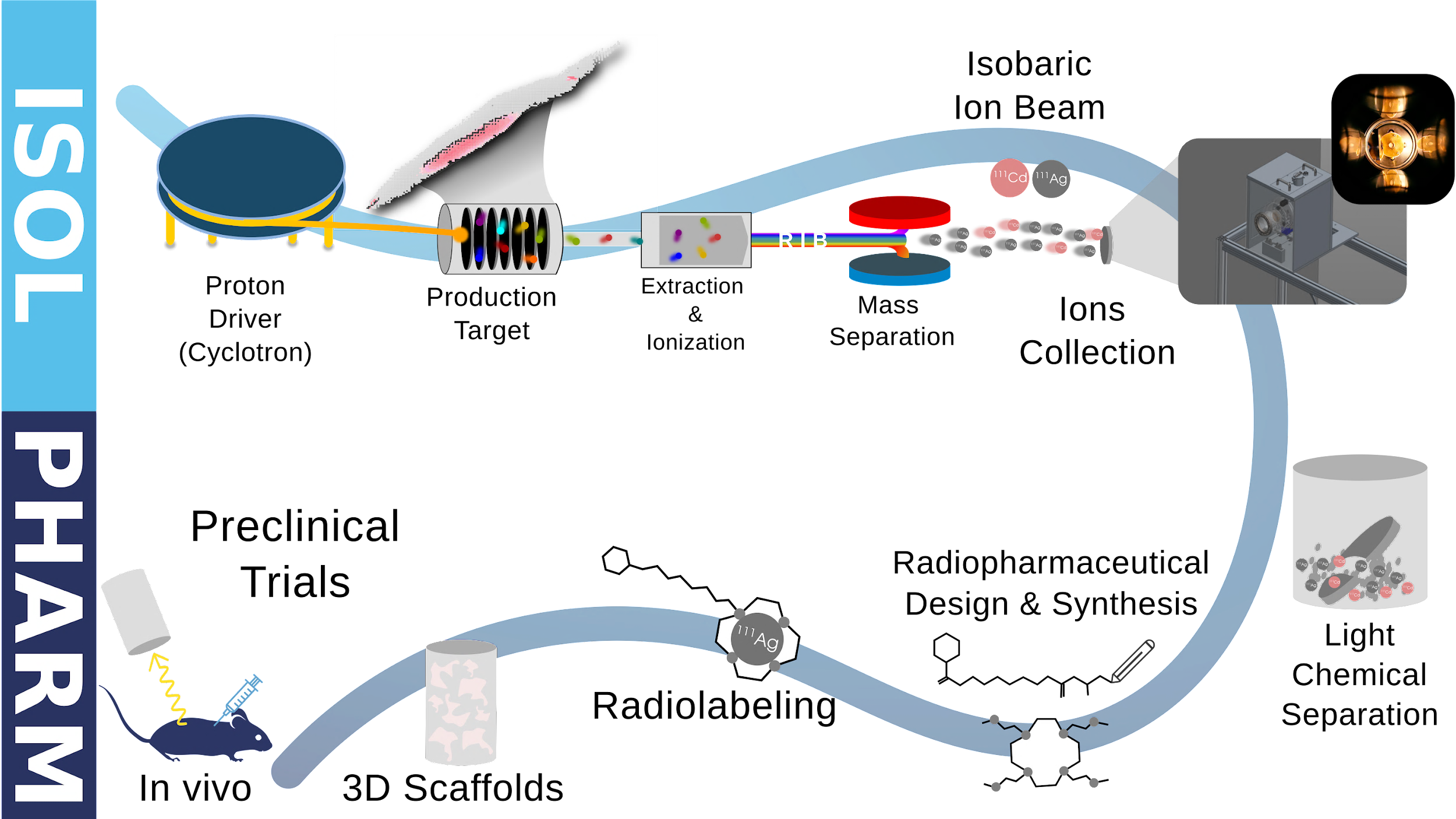 Radionuclide production through ISOL
The yield of a specific isotope, Y, is a function of various parameters and can be expressed as:
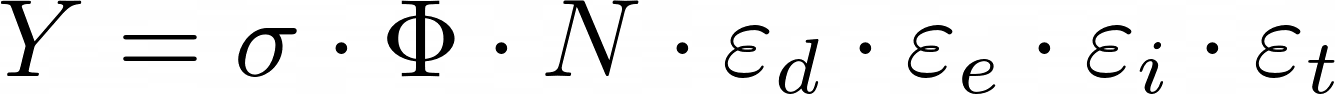 N of atoms in target
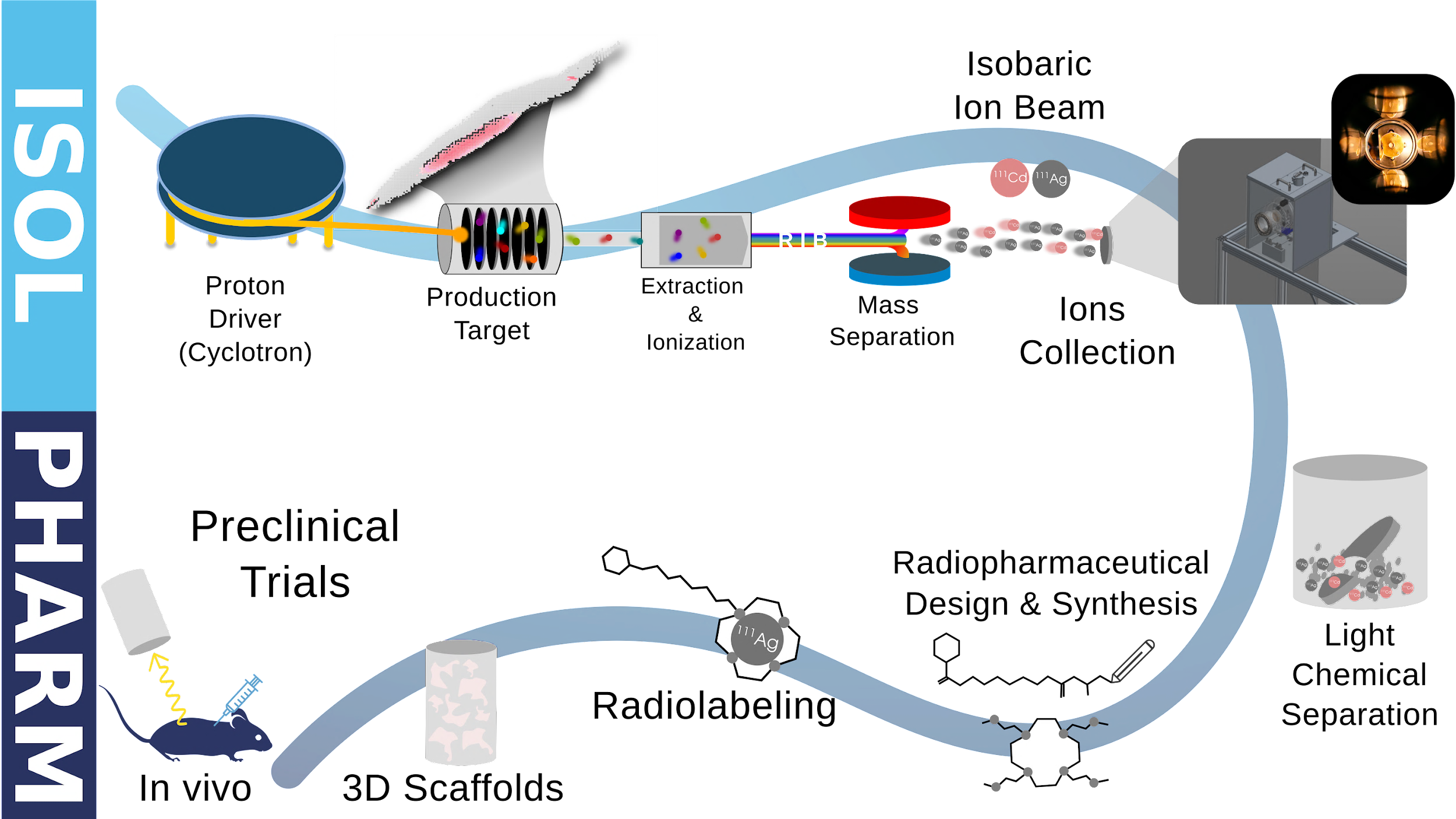 Radionuclide production through ISOL
The yield of a specific isotope, Y, is a function of various parameters and can be expressed as:
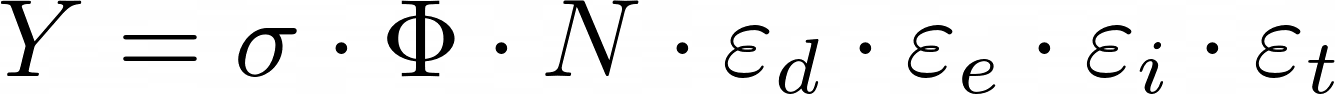 Diffusion efficience
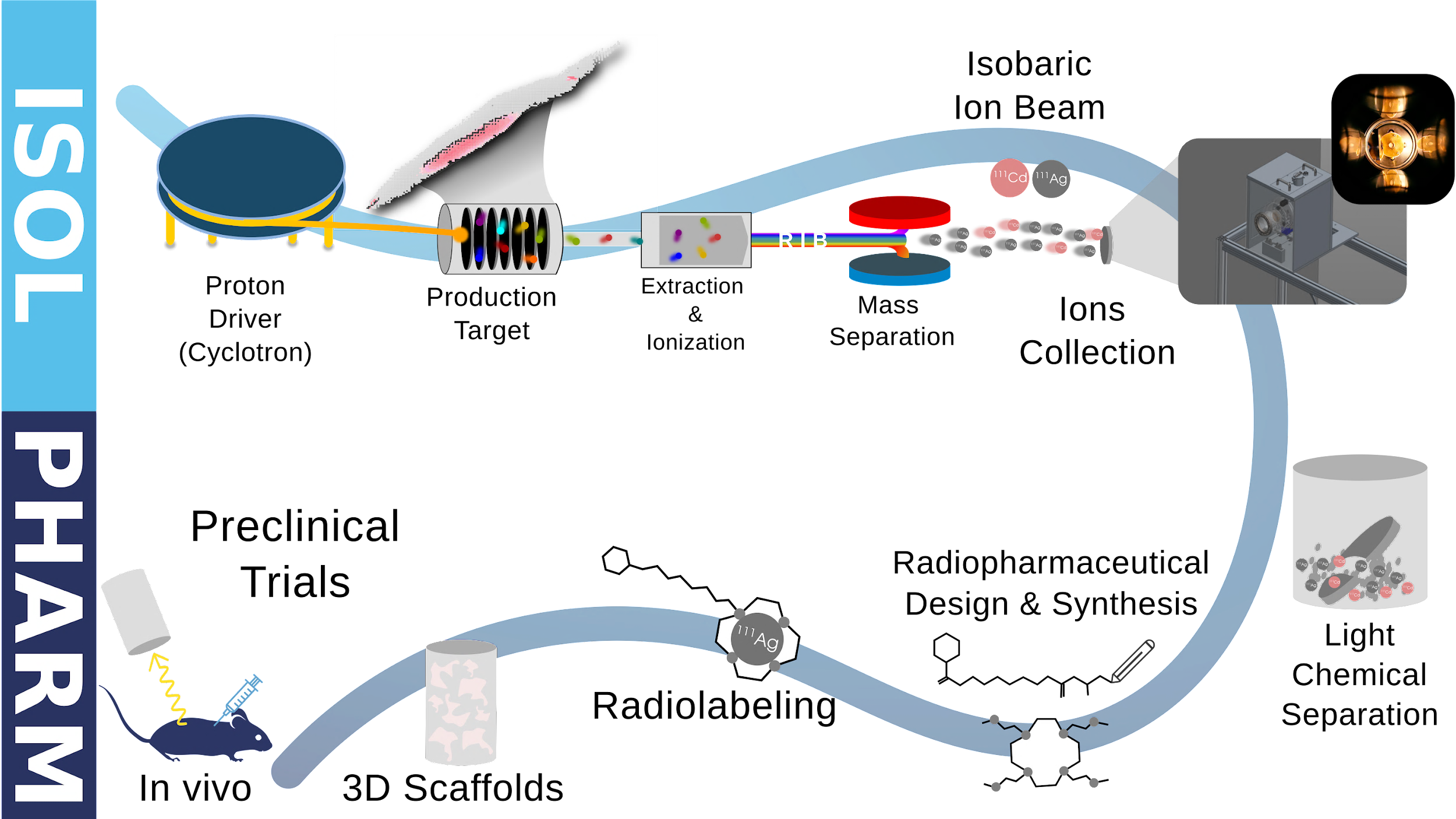 Radionuclide production through ISOL
The yield of a specific isotope, Y, is a function of various parameters and can be expressed as:
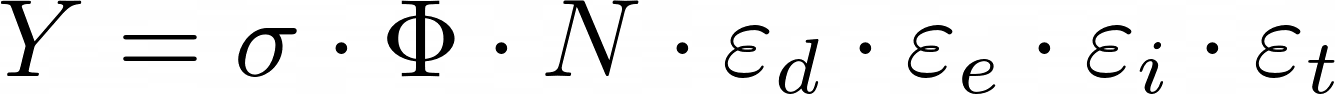 Effusion efficience
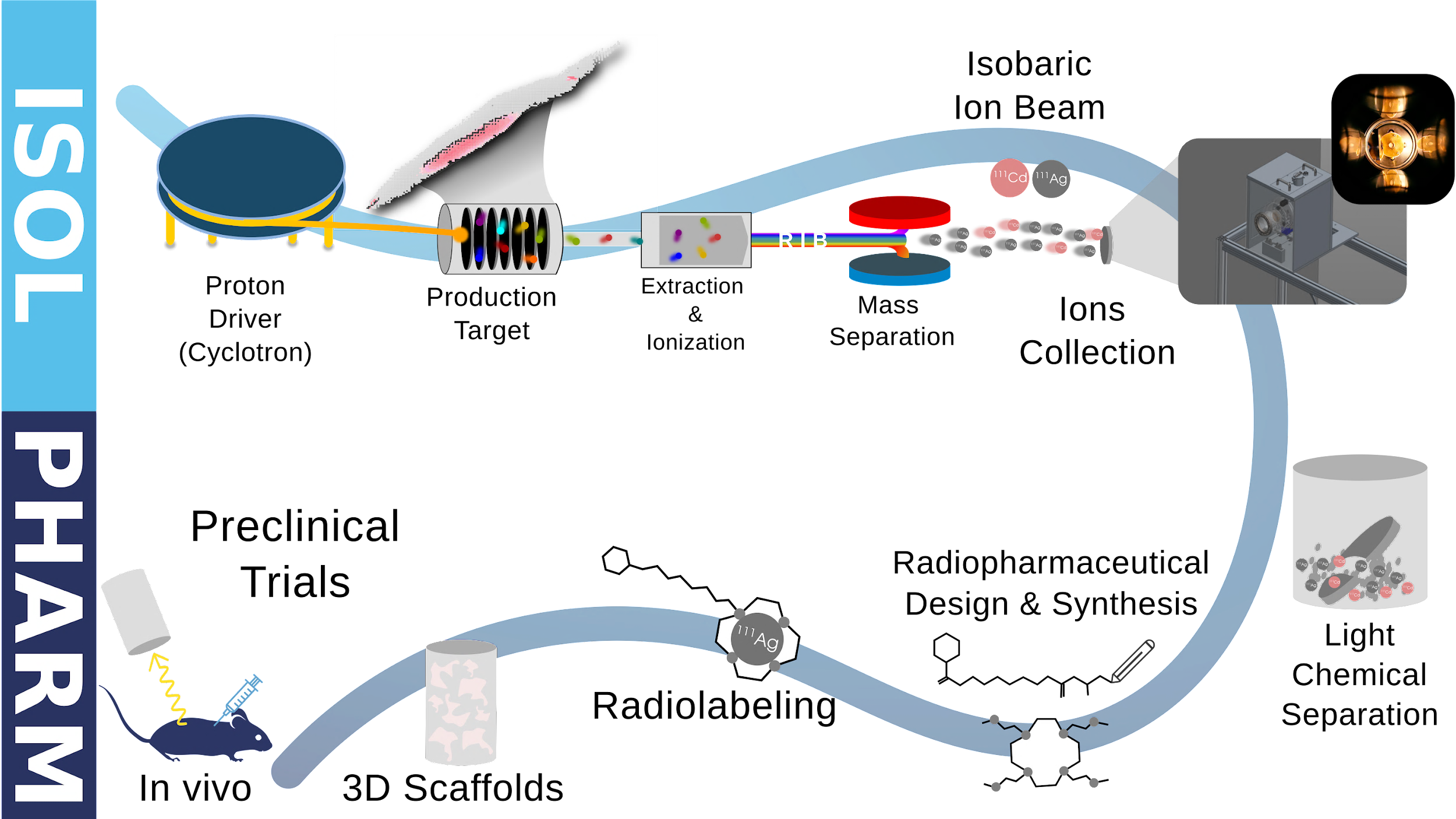 Radionuclide production through ISOL
The yield of a specific isotope, Y, is a function of various parameters and can be expressed as:
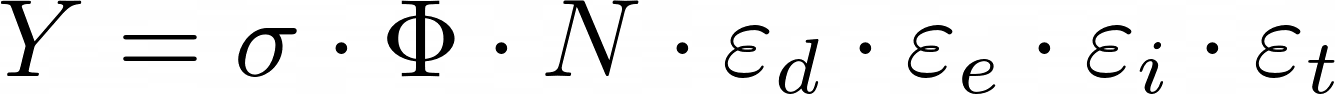 Ionization efficience
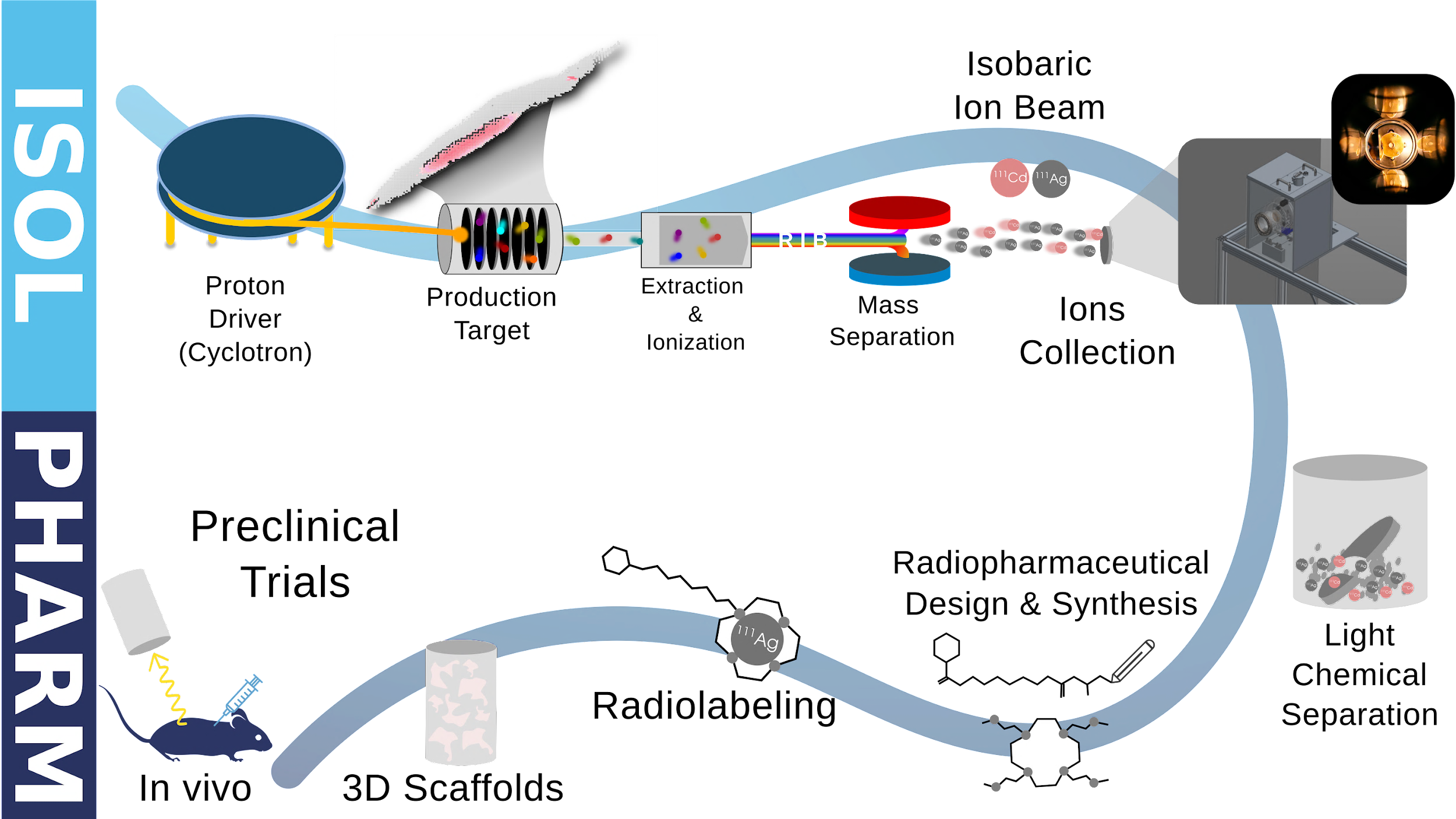 Radionuclide production through ISOL
The yield of a specific isotope, Y, is a function of various parameters and can be expressed as:
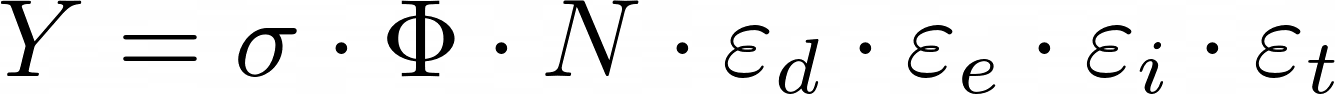 Transfer efficience
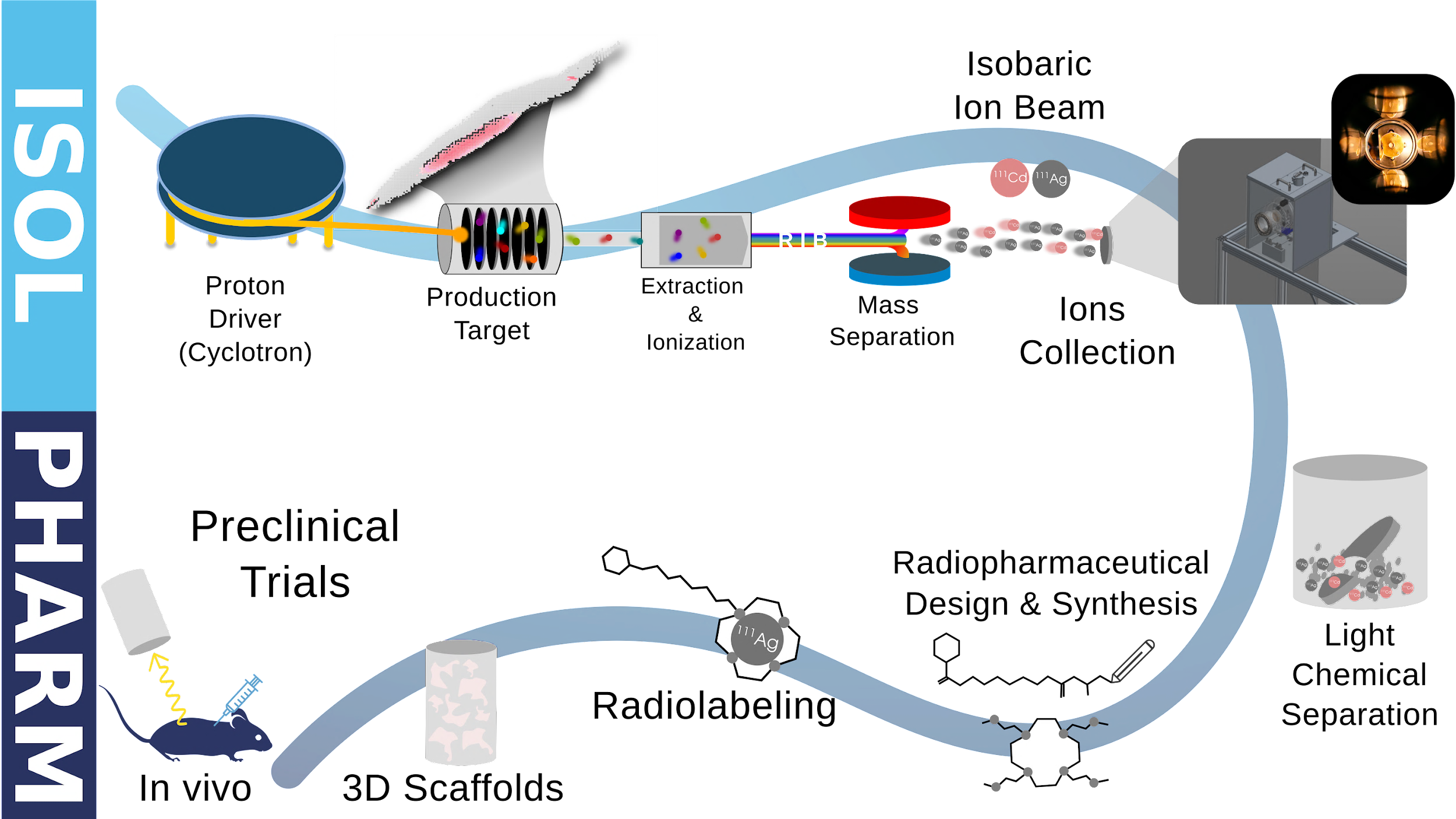